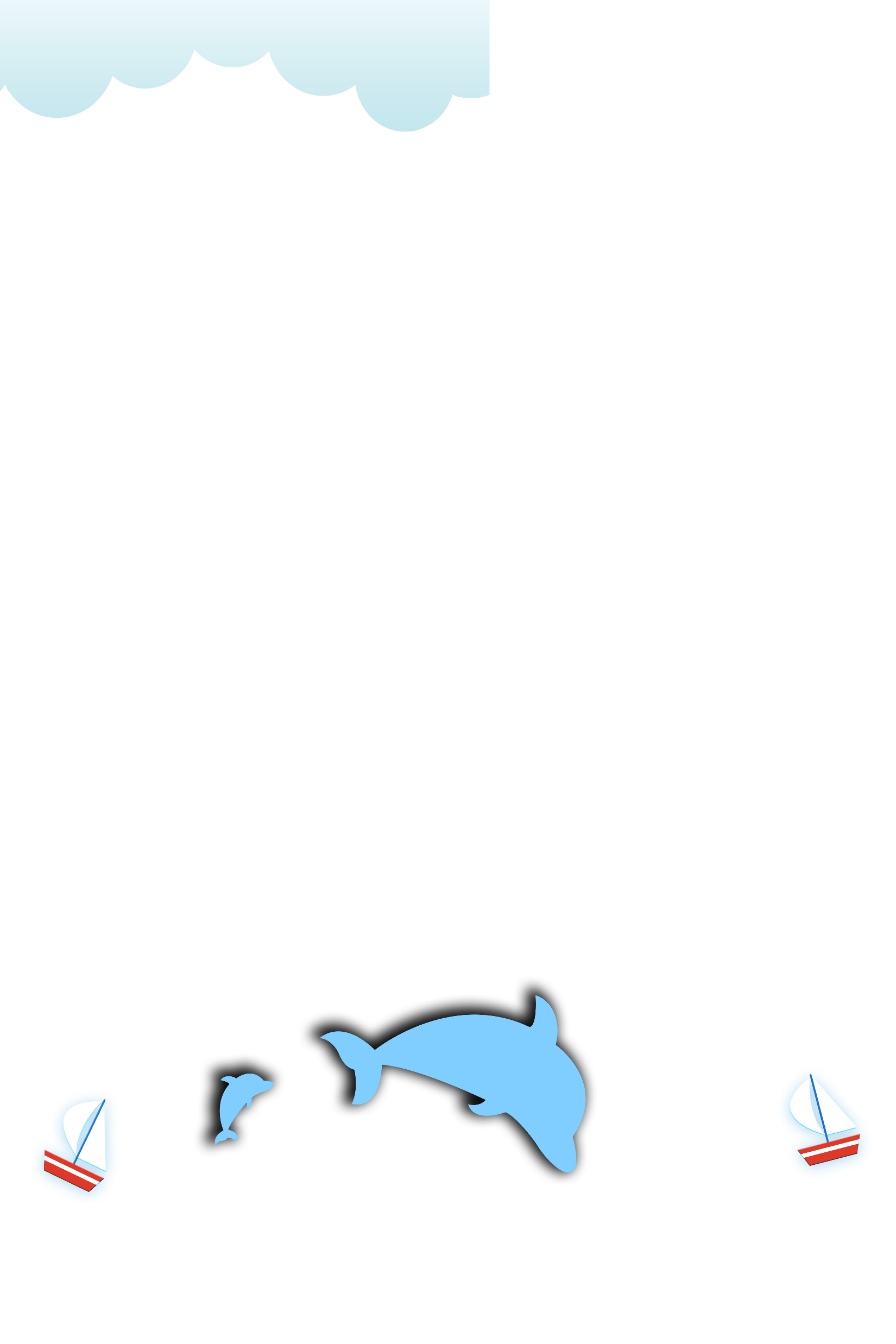 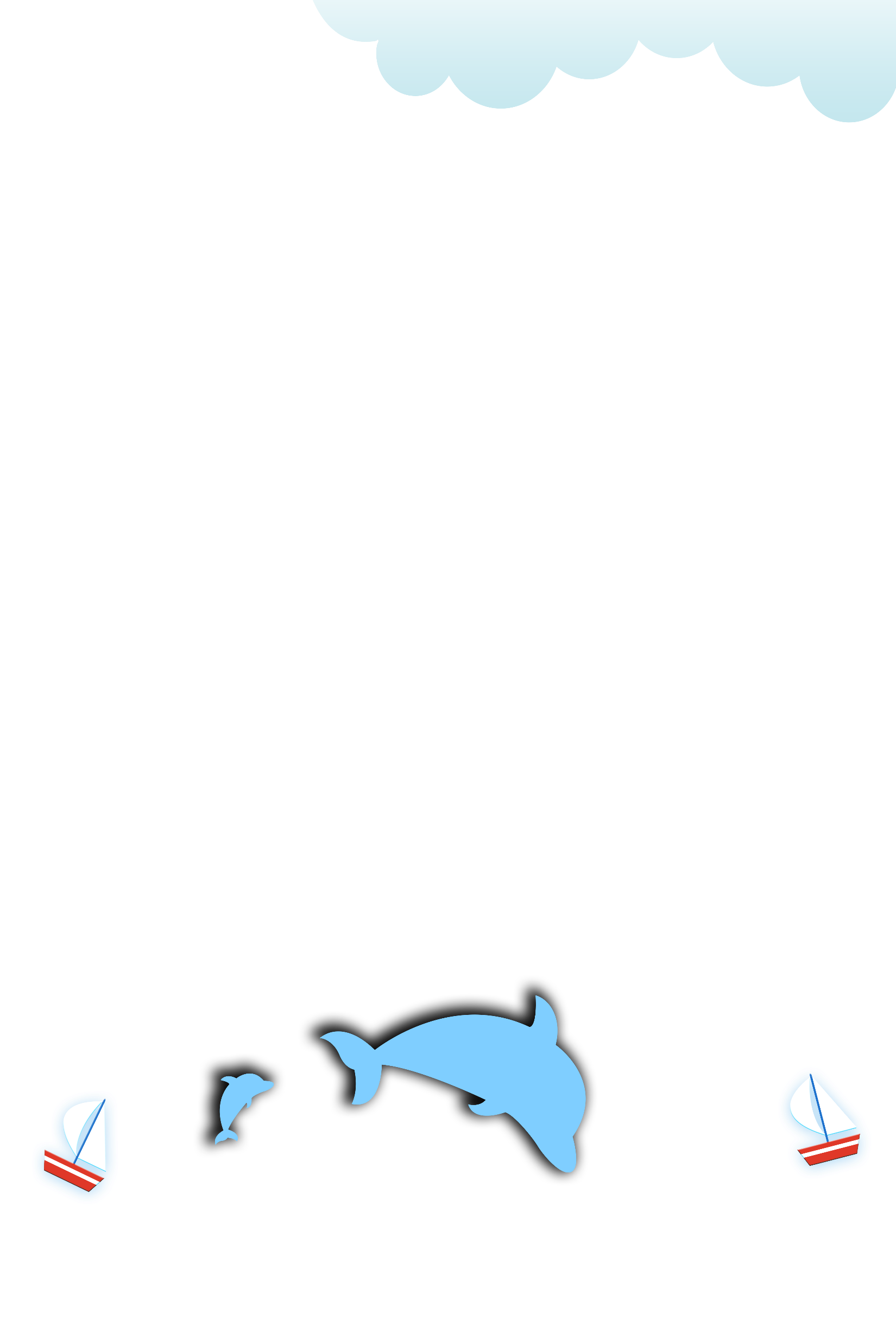 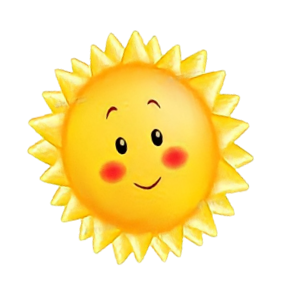 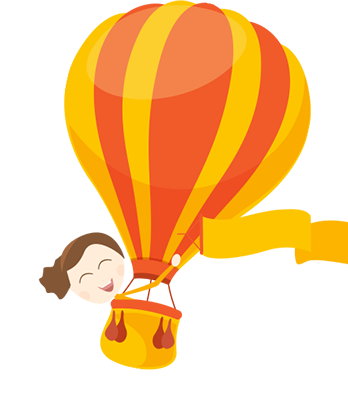 MÔN TOÁN
MÔN TOÁN
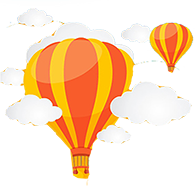 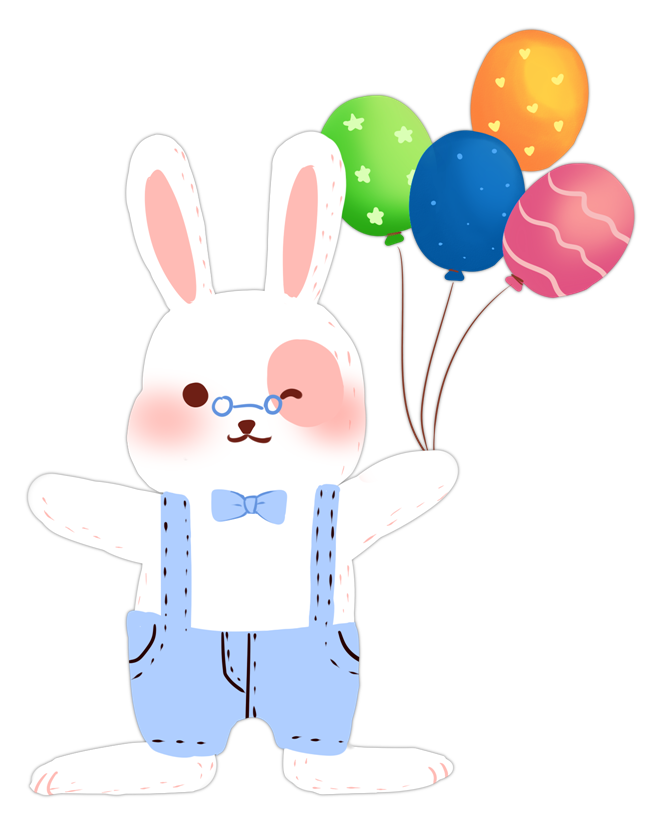 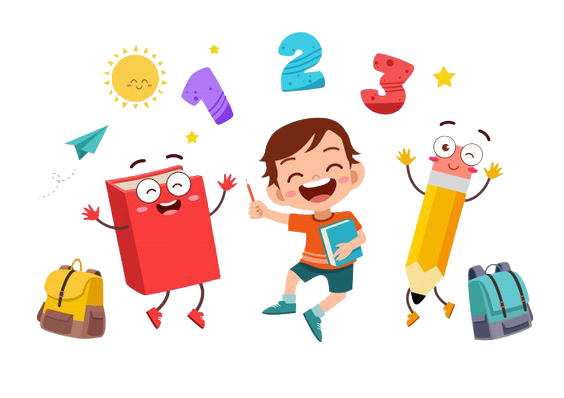 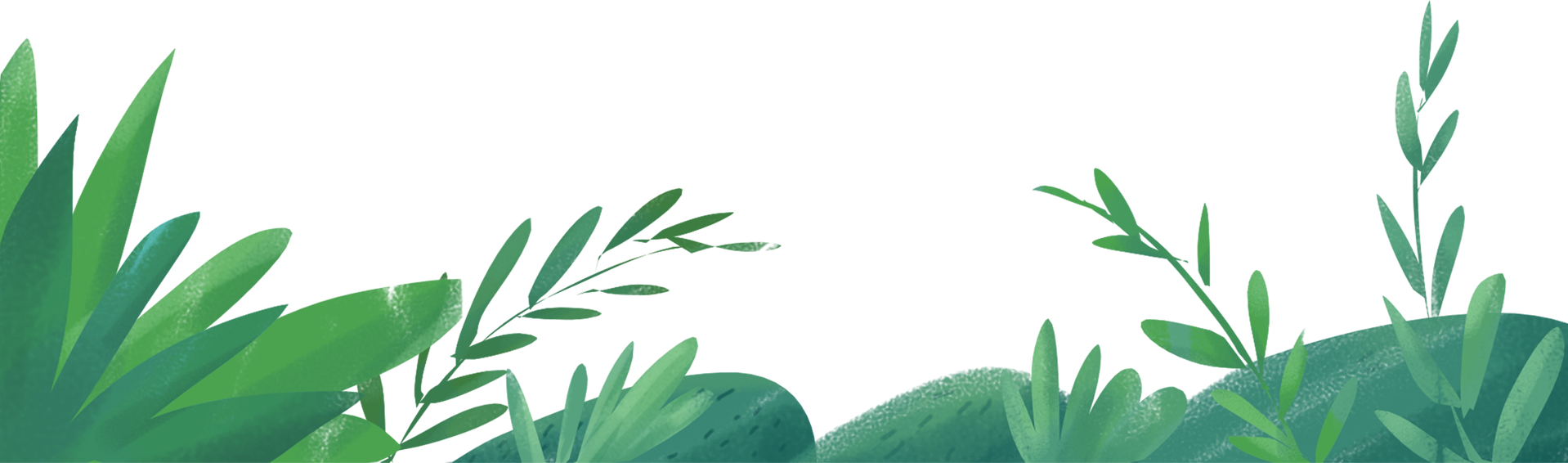 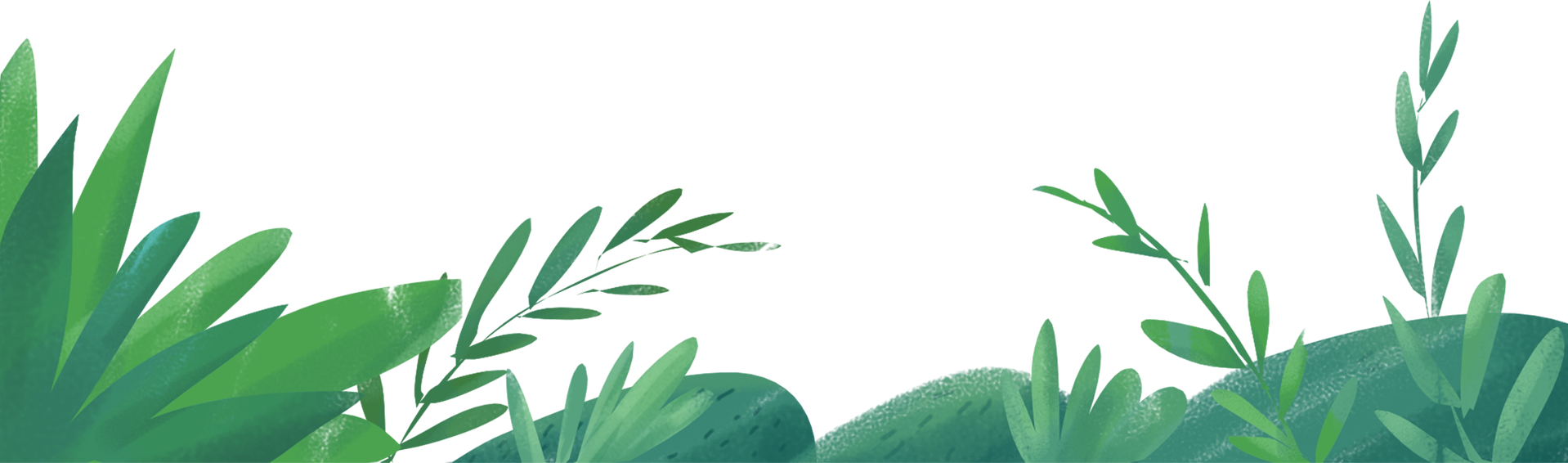 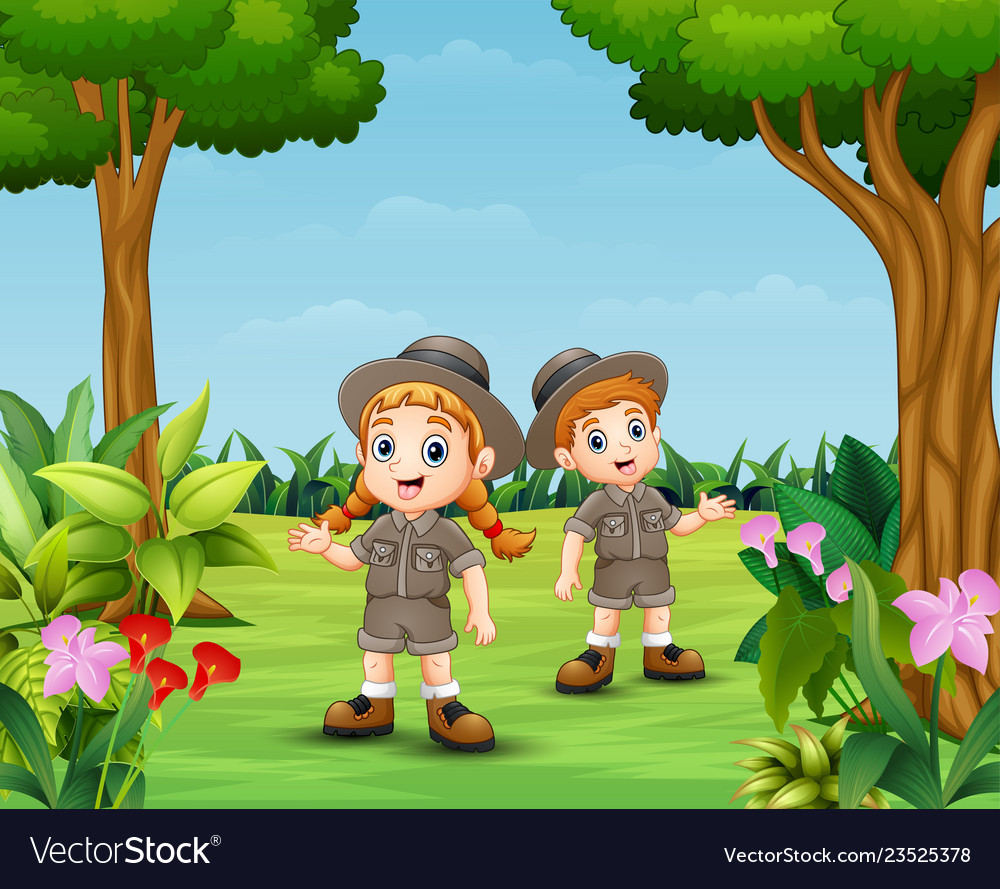 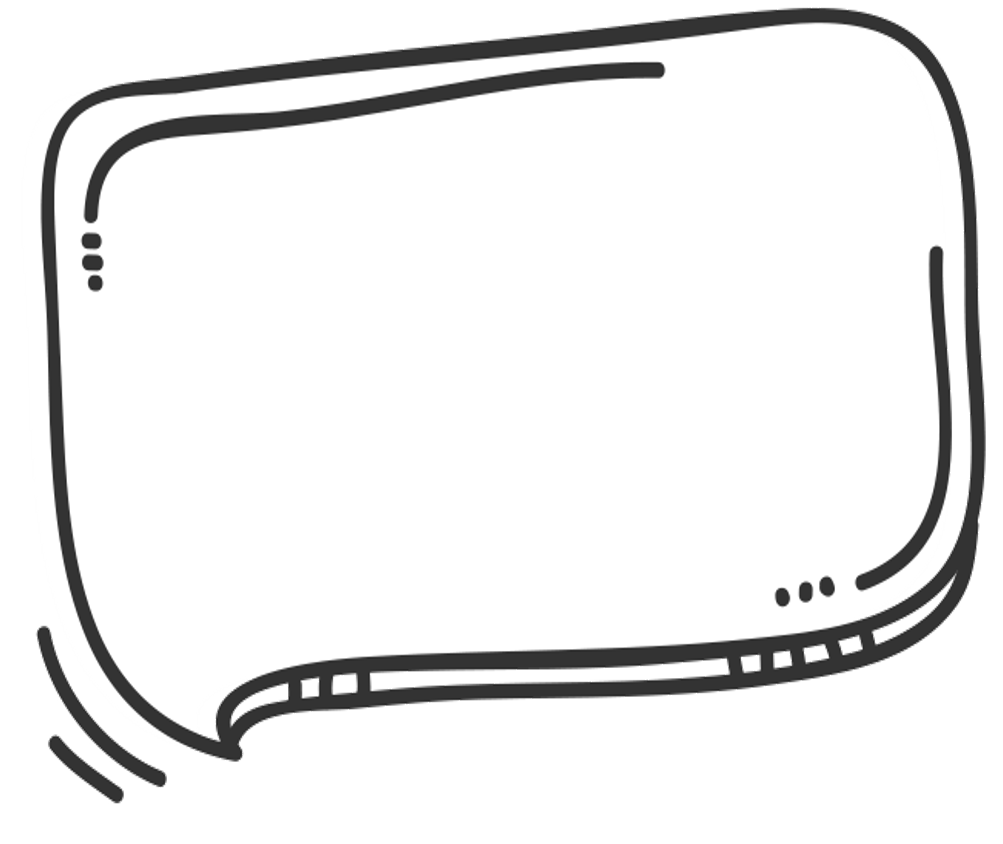 KHỞI ĐỘNG
KHỞI ĐỘNG
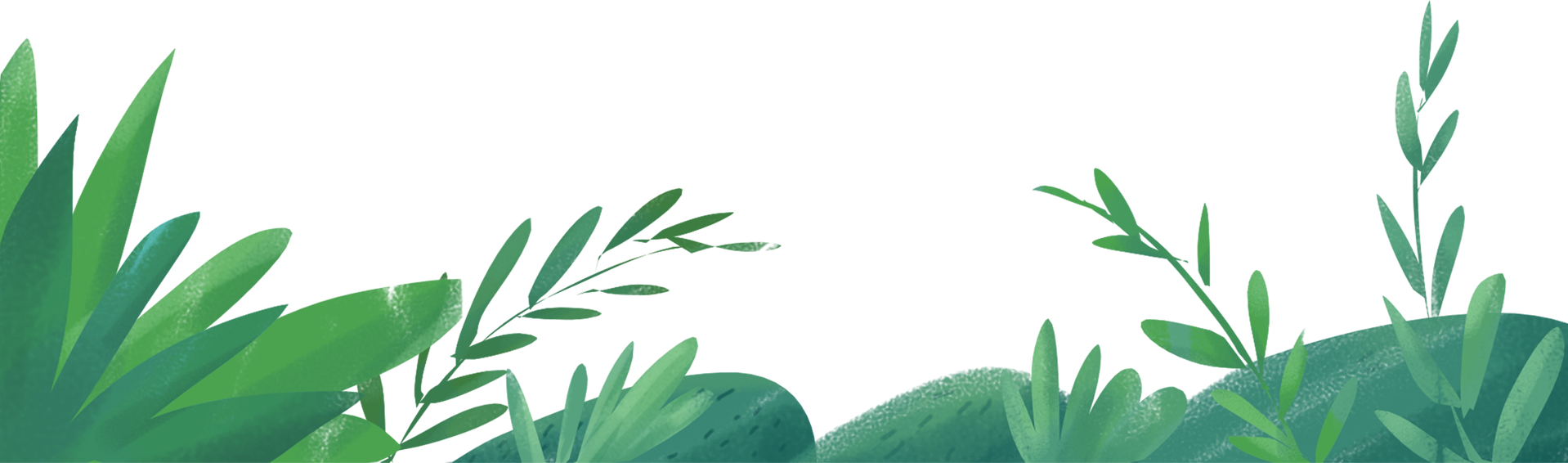 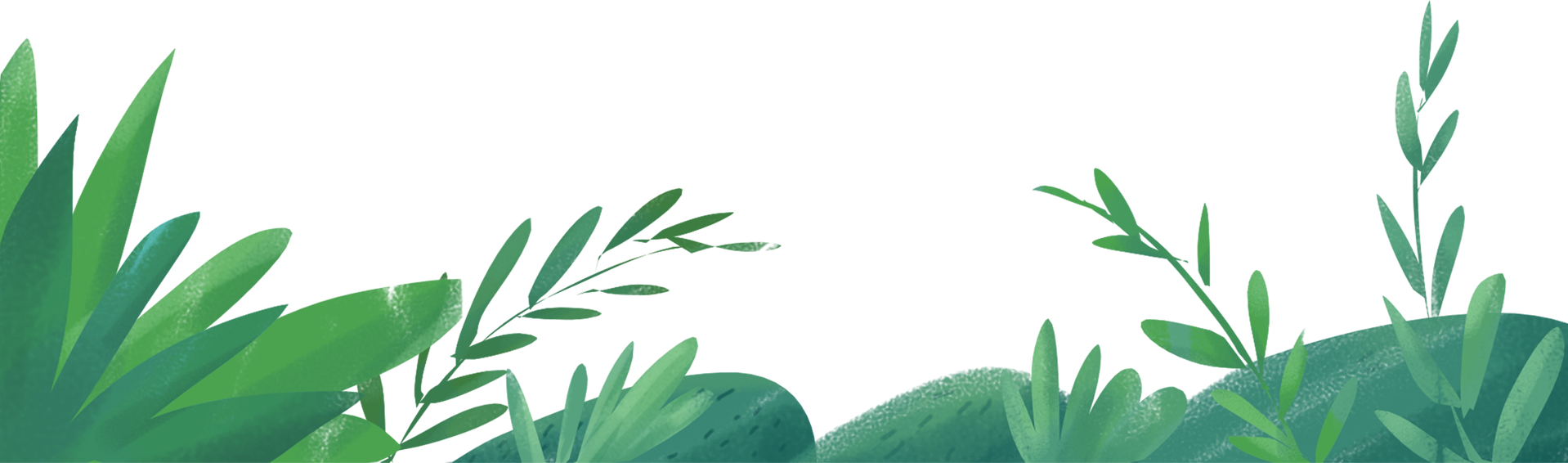 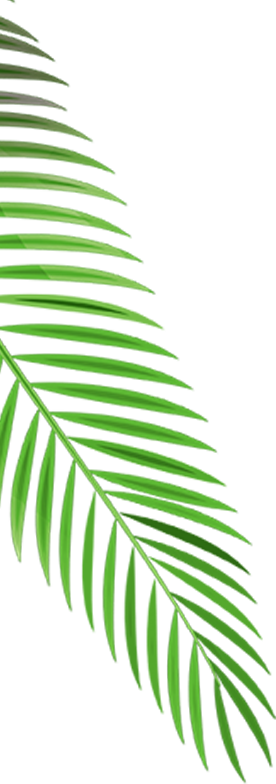 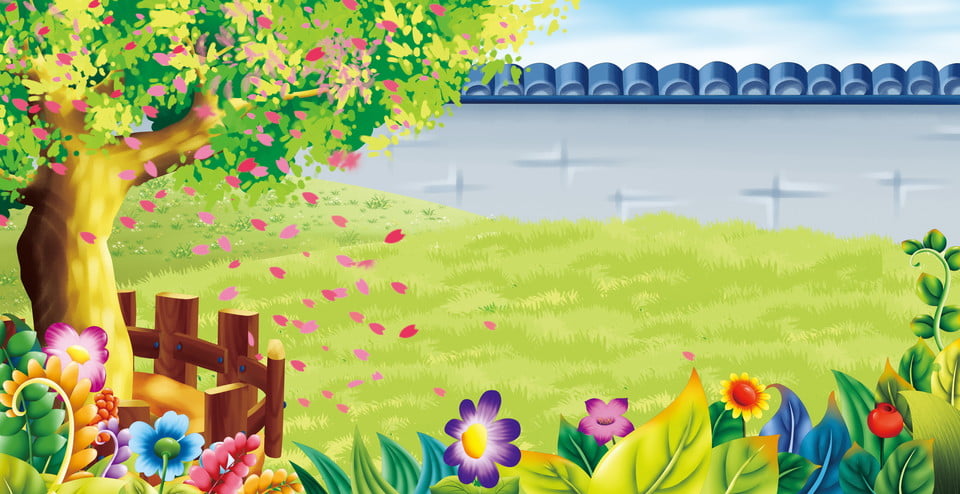 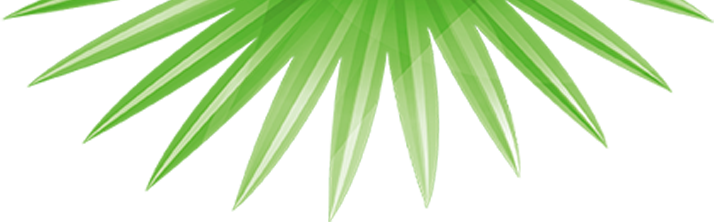 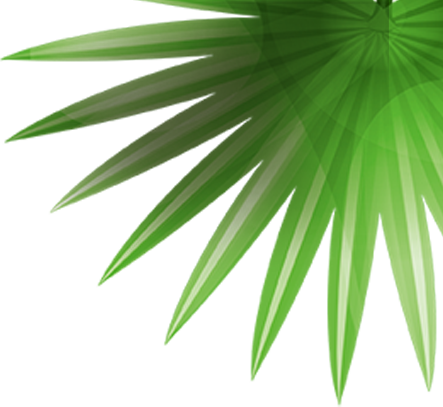 Đặt tính rồi tính
2625 : 25
2625  25
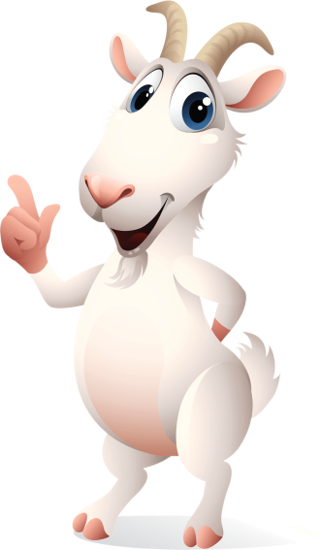 5
0
2
1
1
5
0
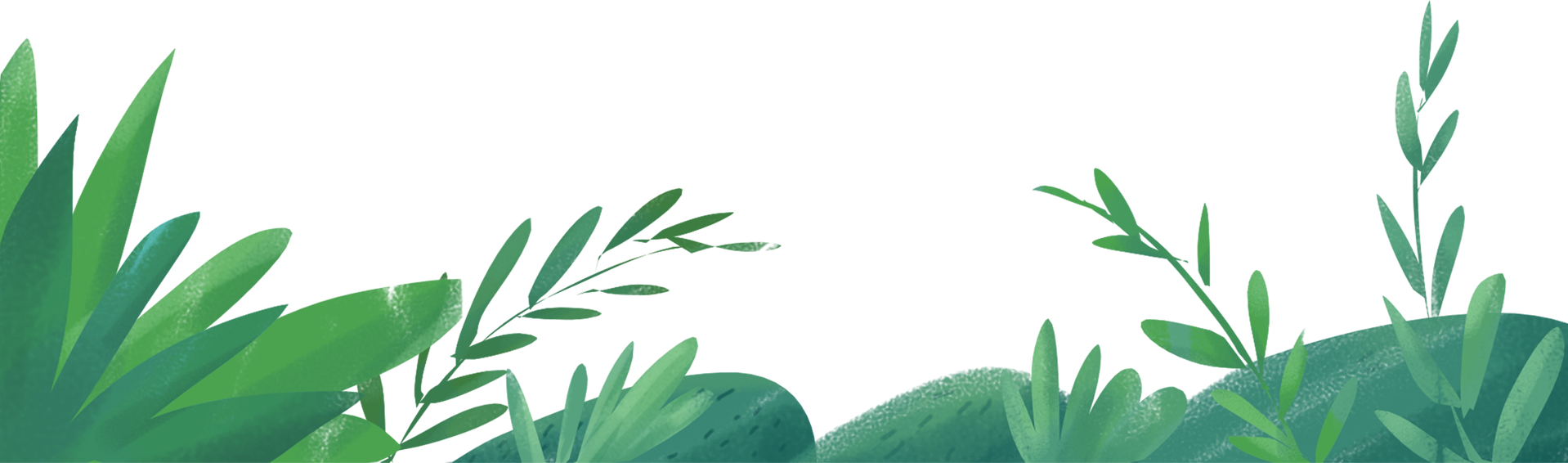 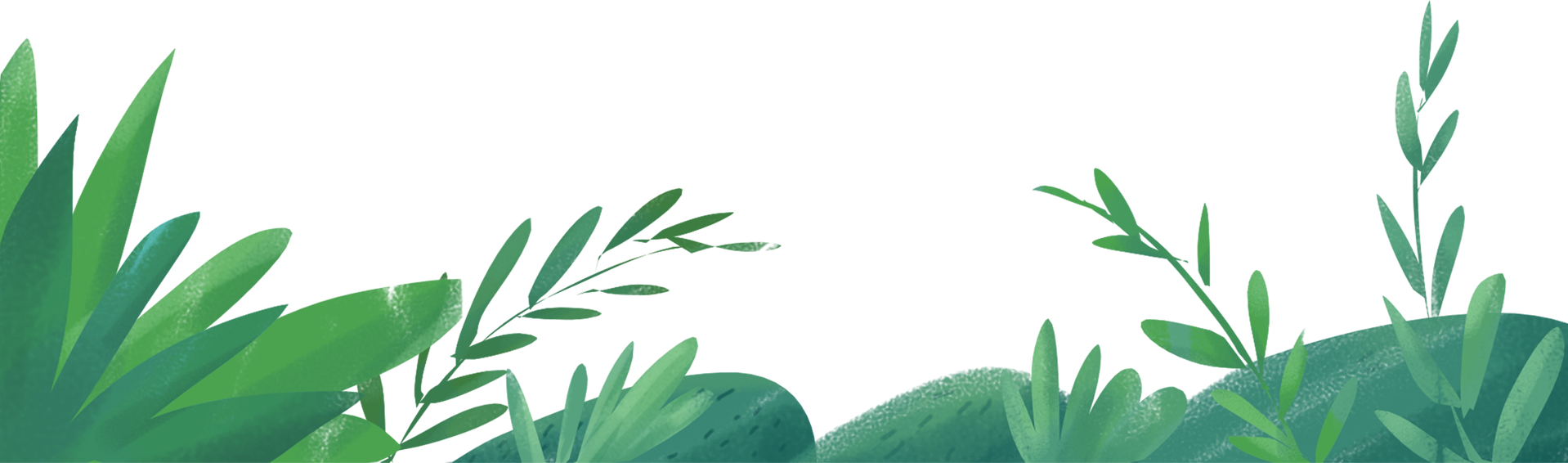 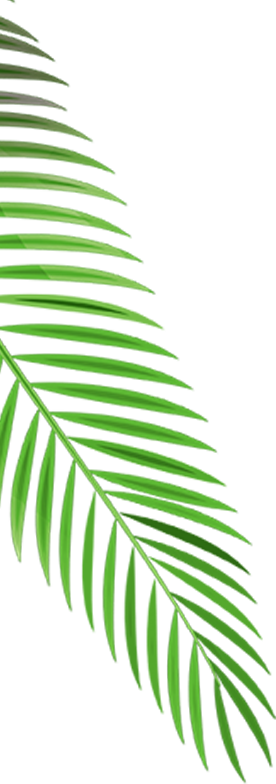 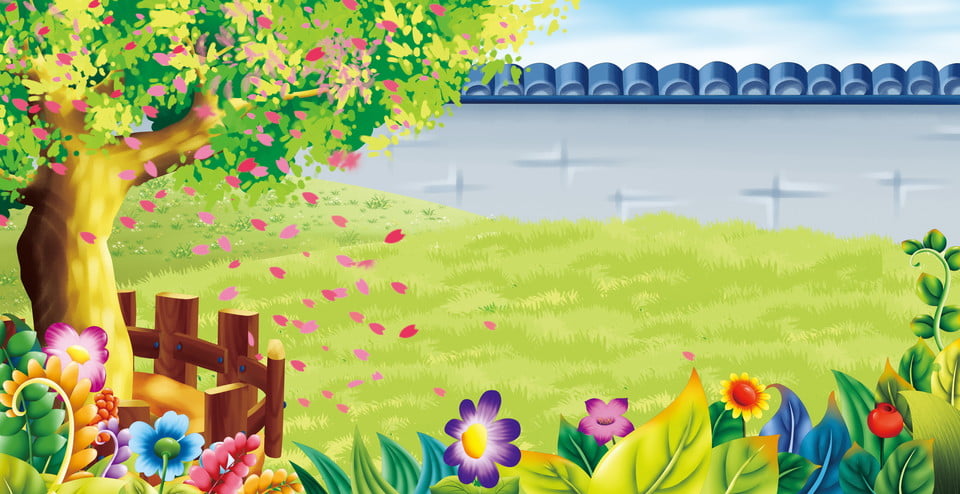 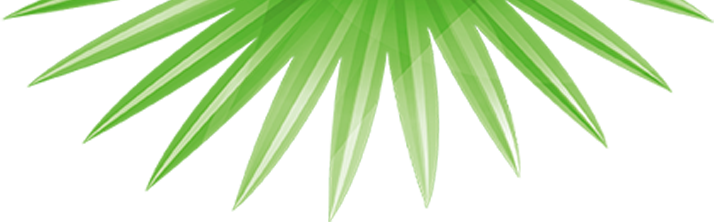 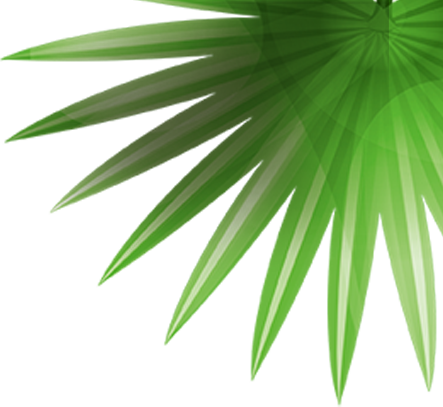 Đặt tính rồi tính
2990 : 13
2990  13
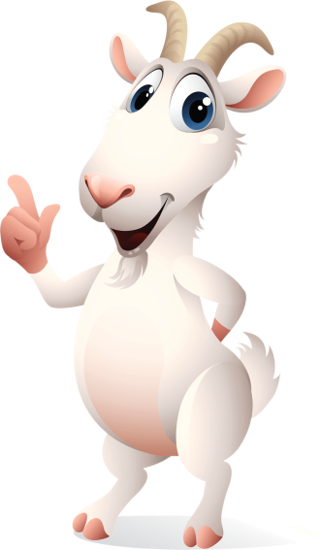 0
3
9
3
2
0
0
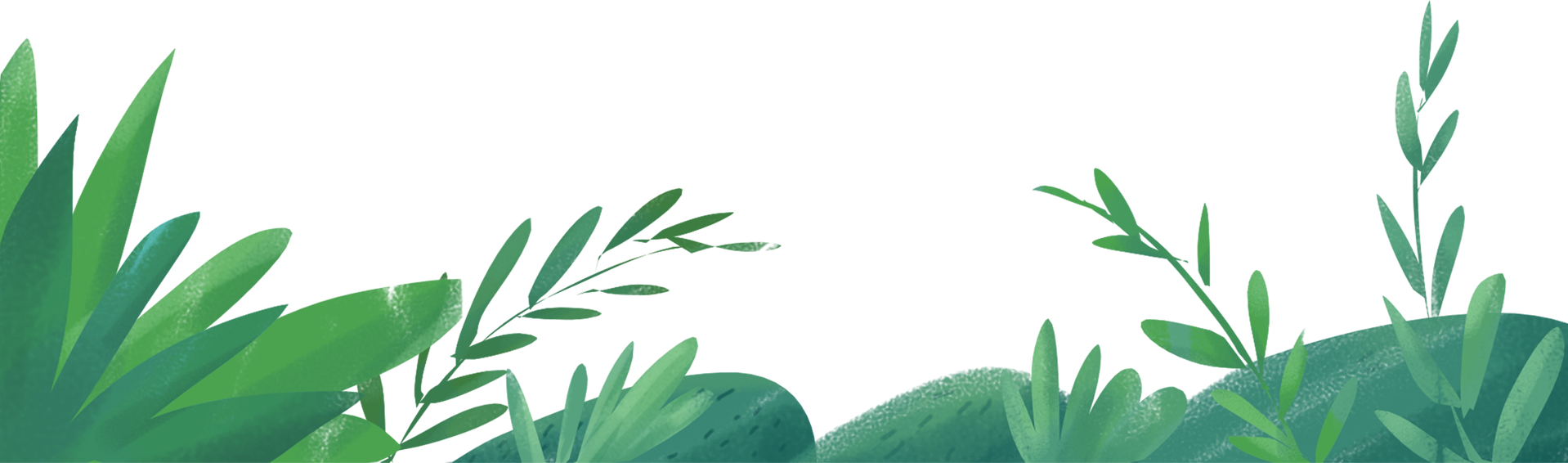 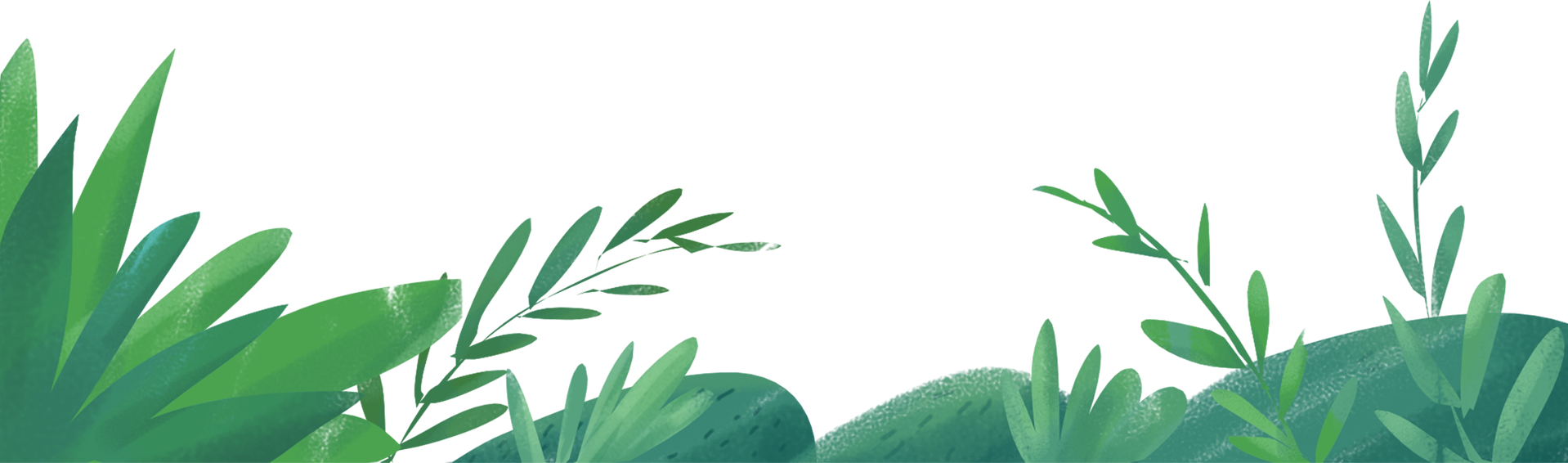 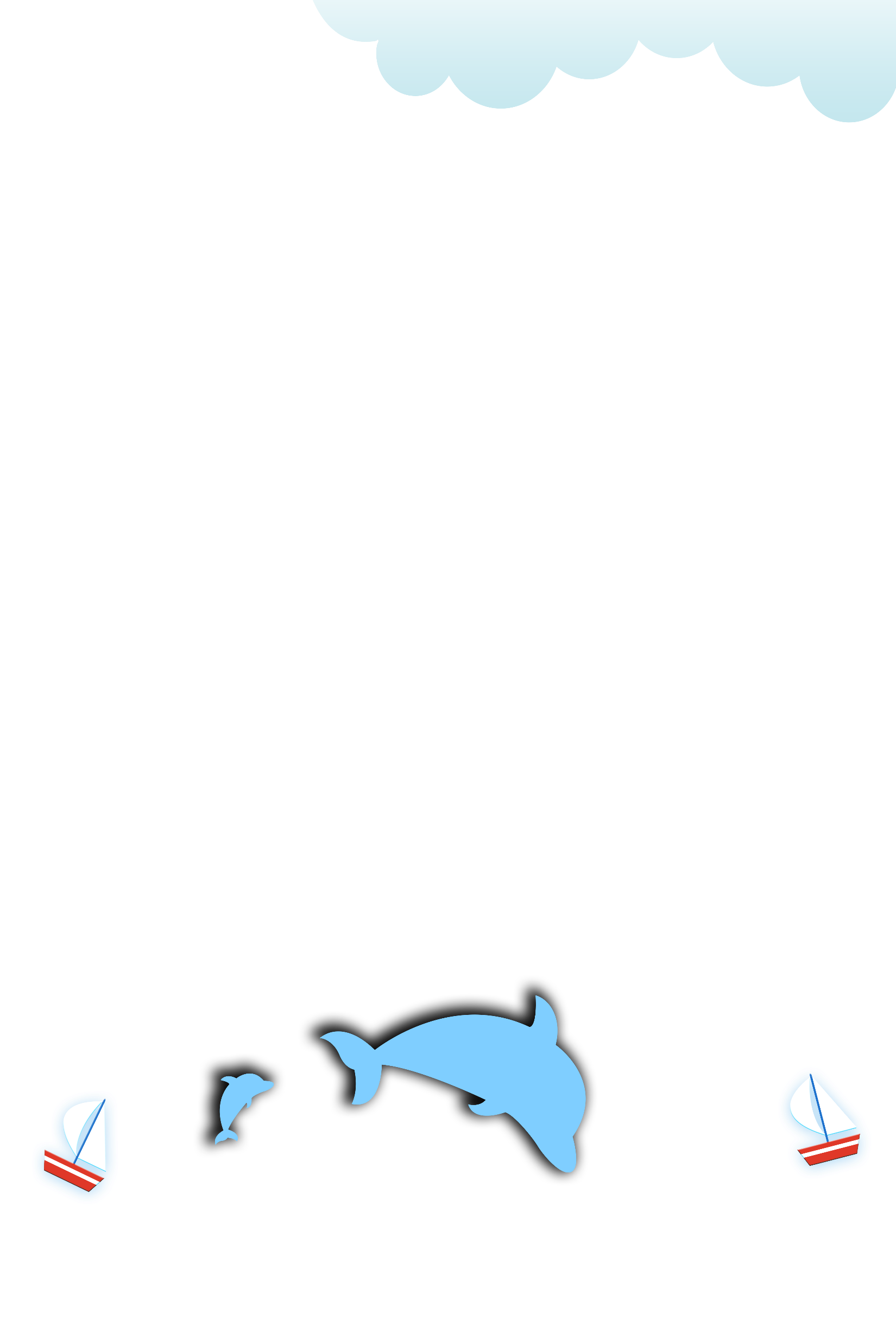 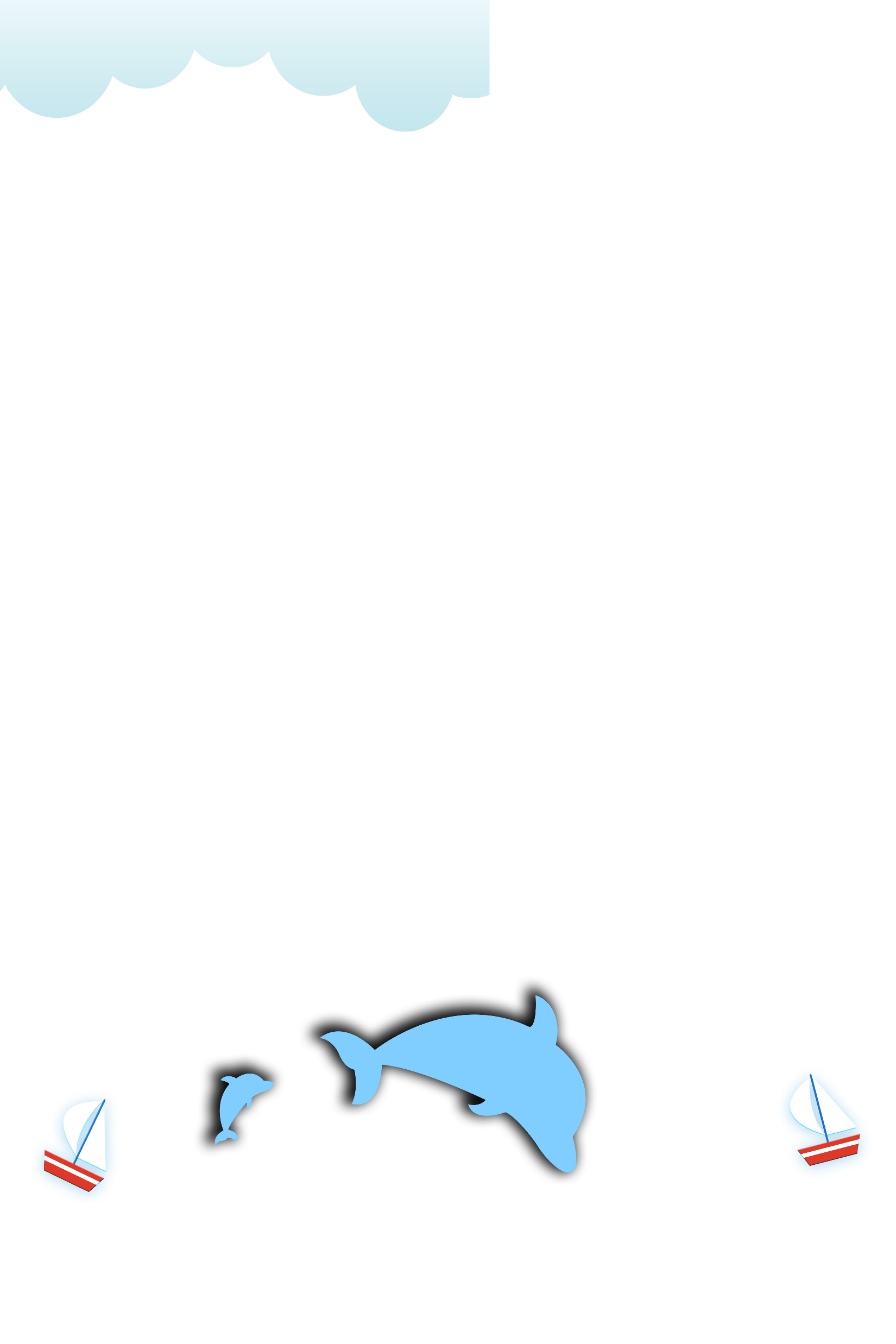 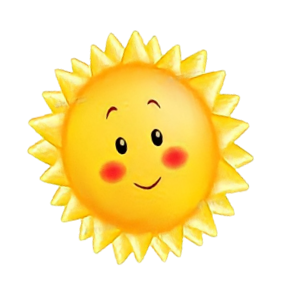 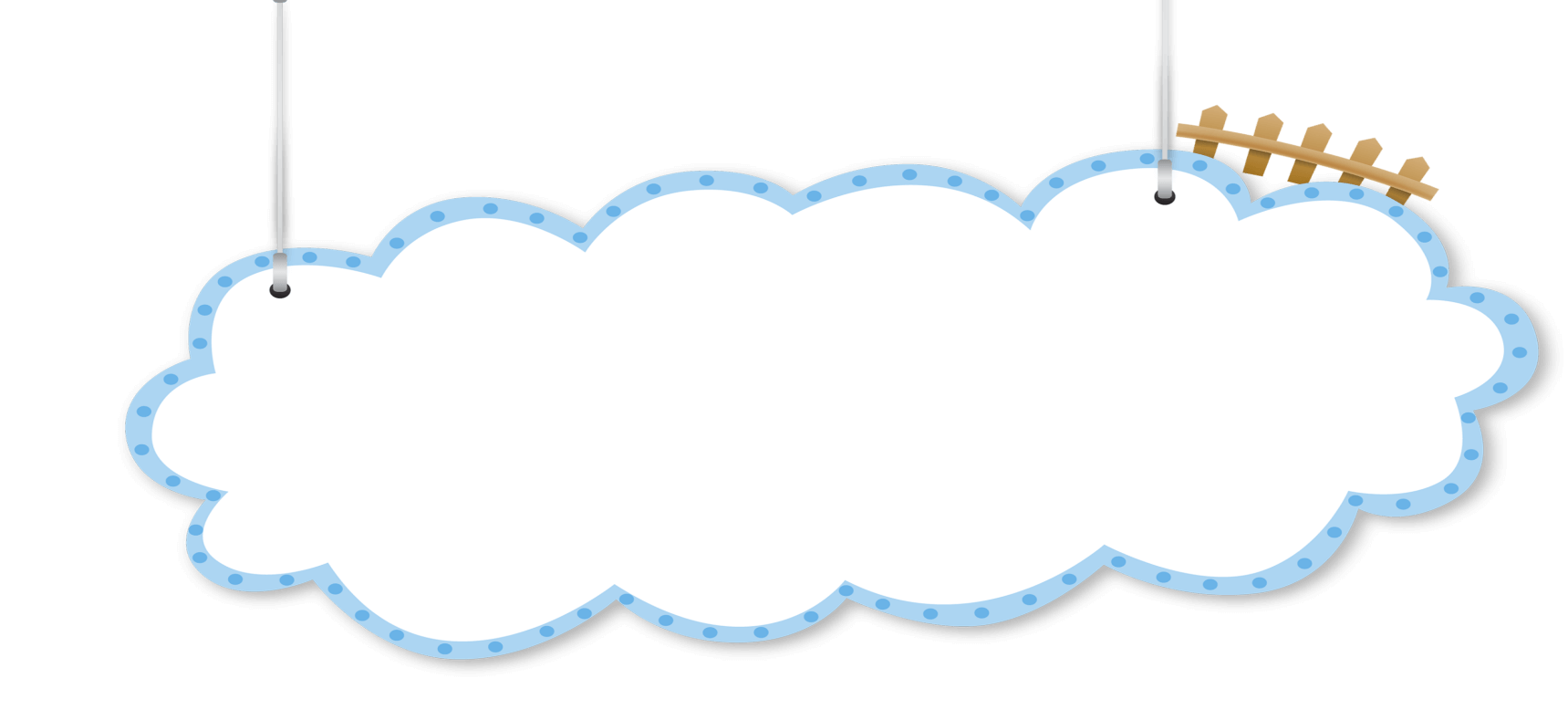 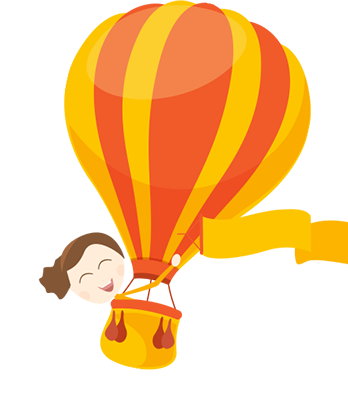 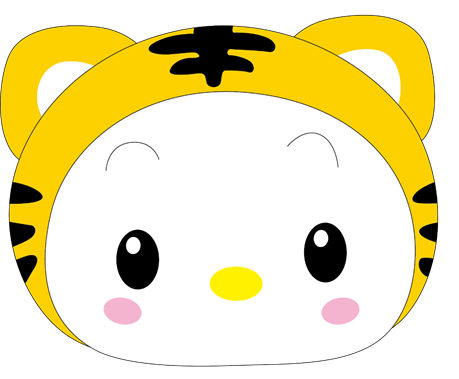 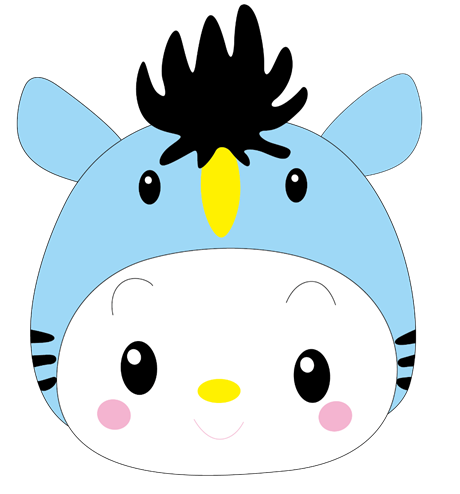 Chia cho số 
có ba chữ số
Chia cho số 
có ba chữ số
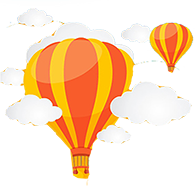 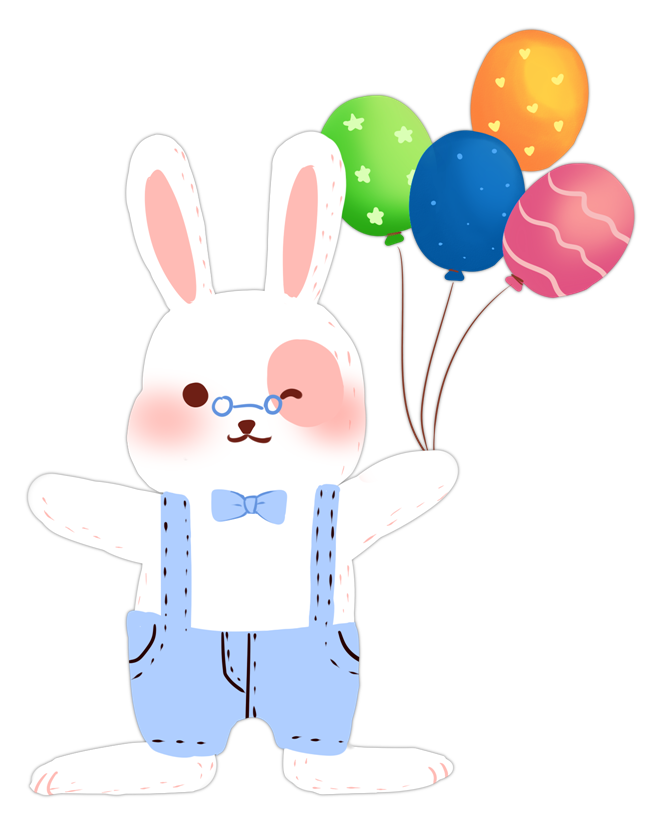 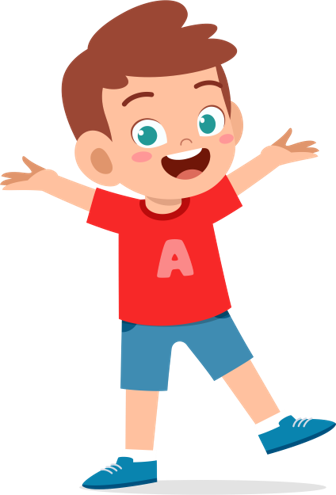 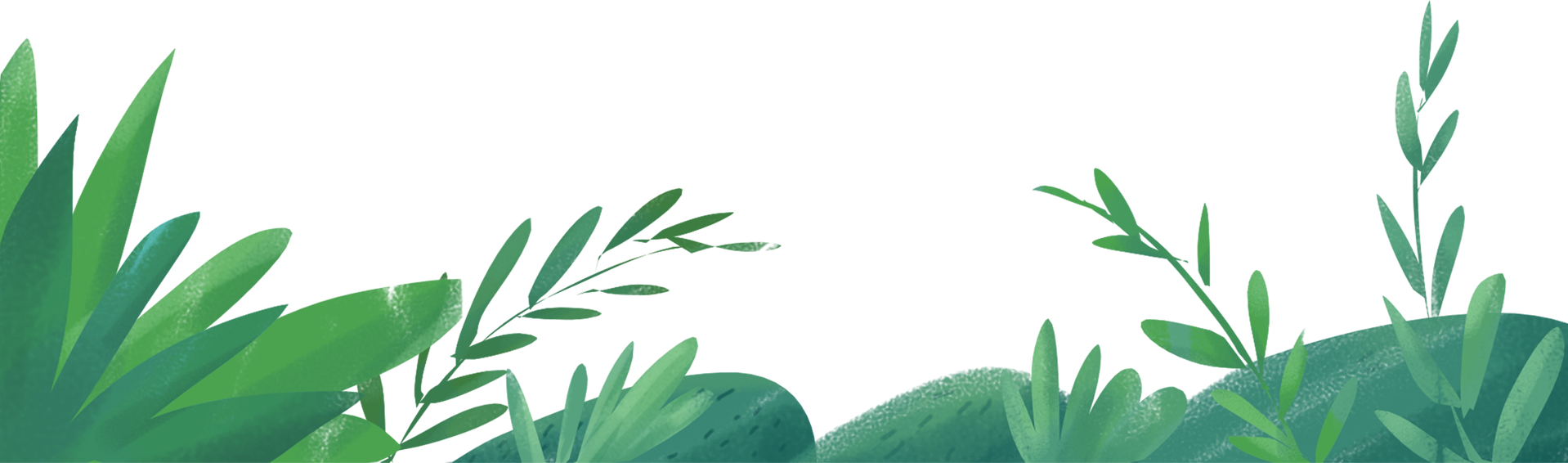 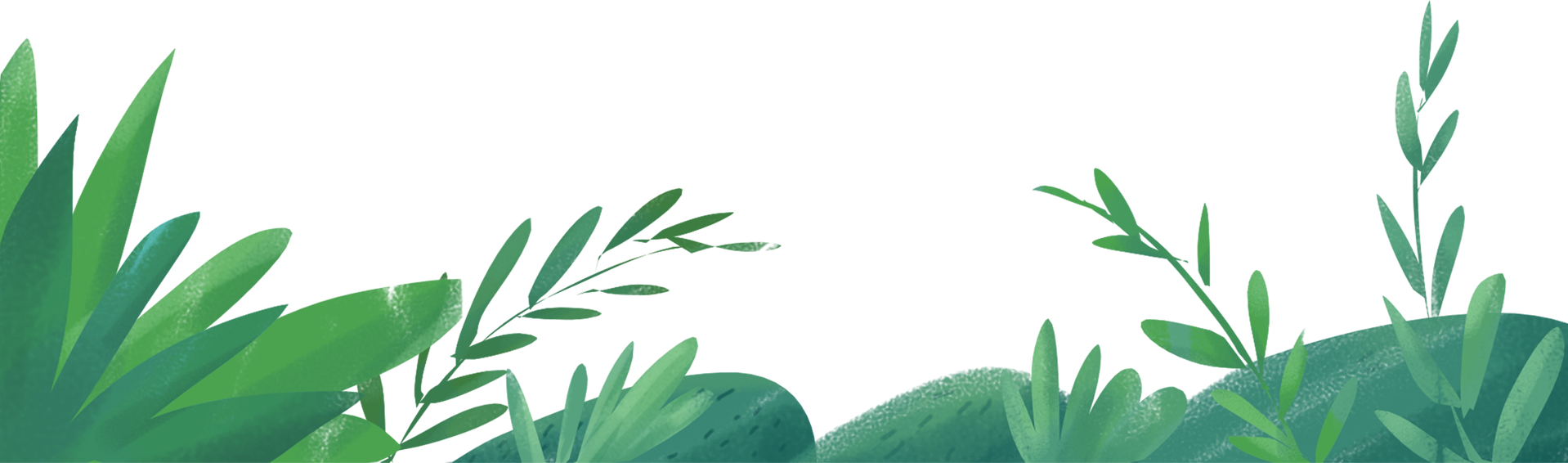 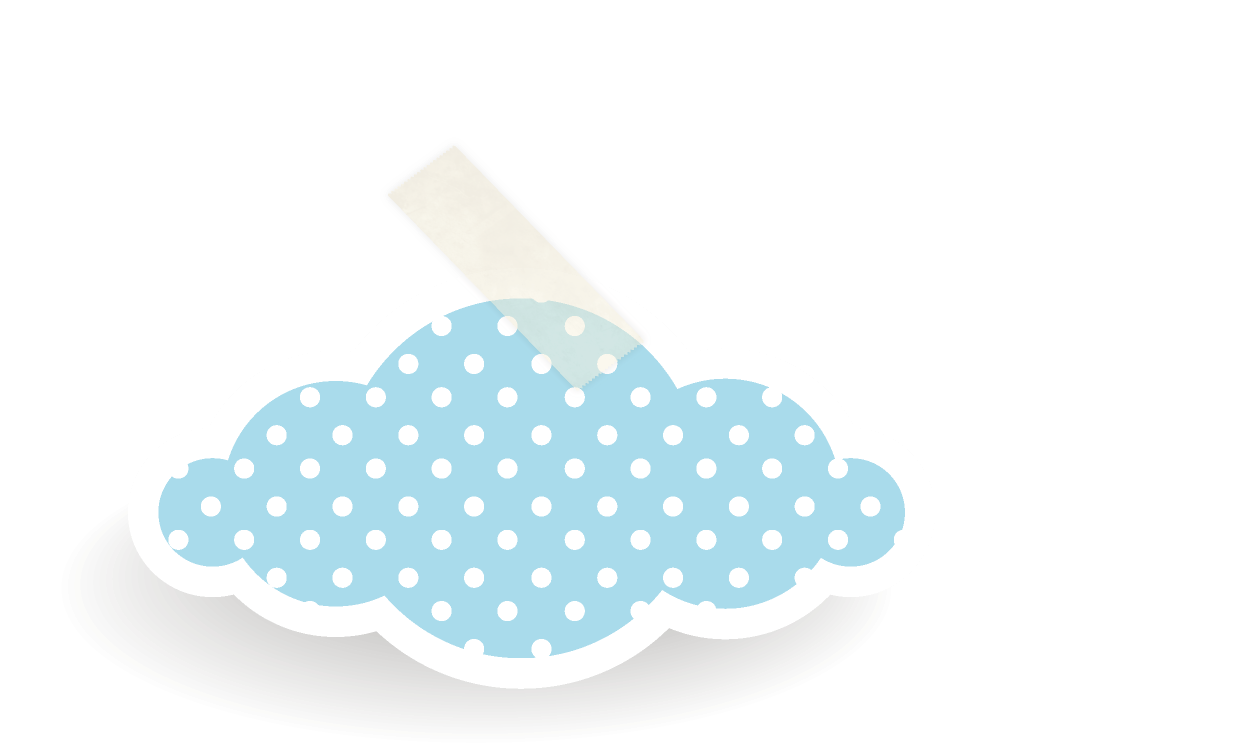 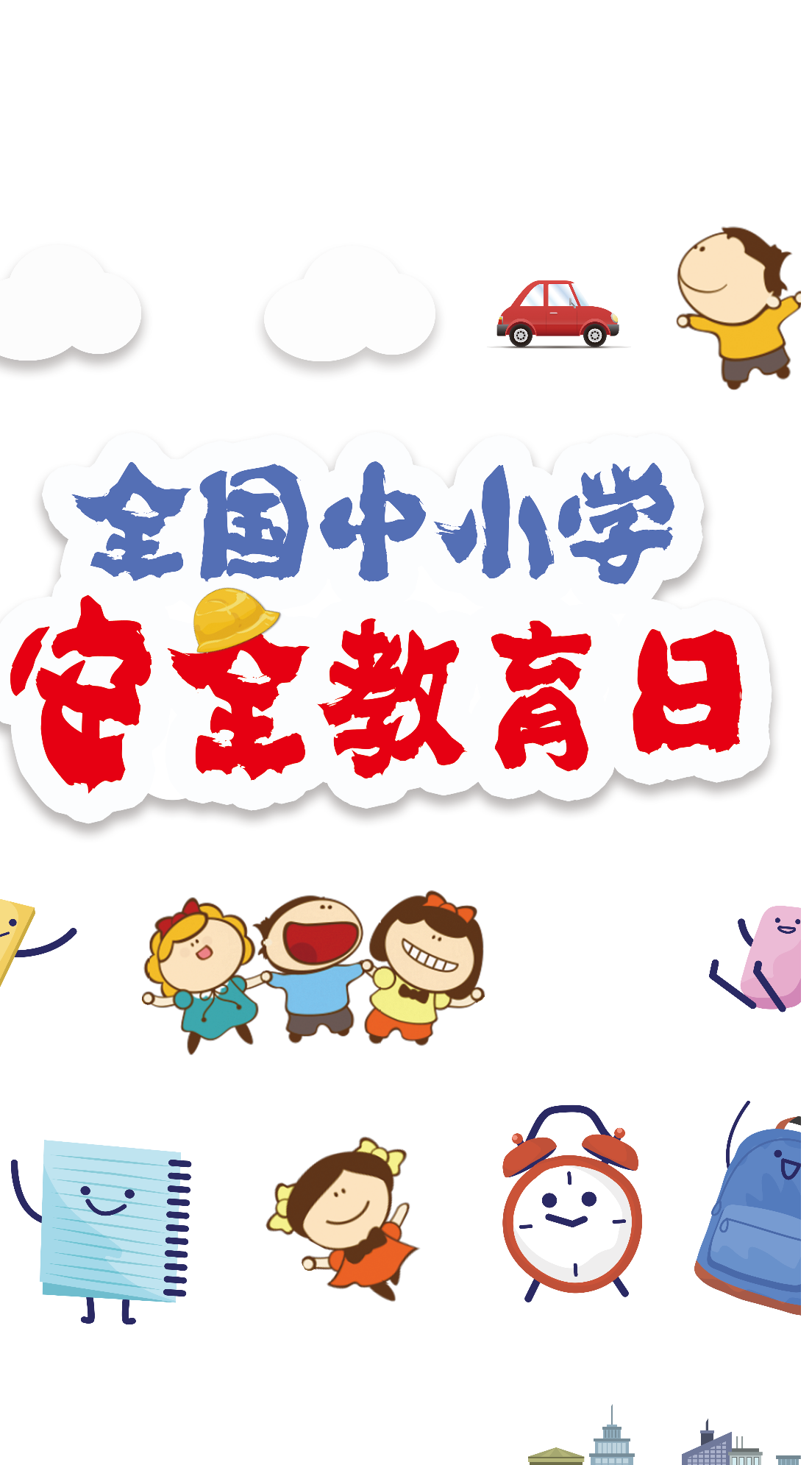 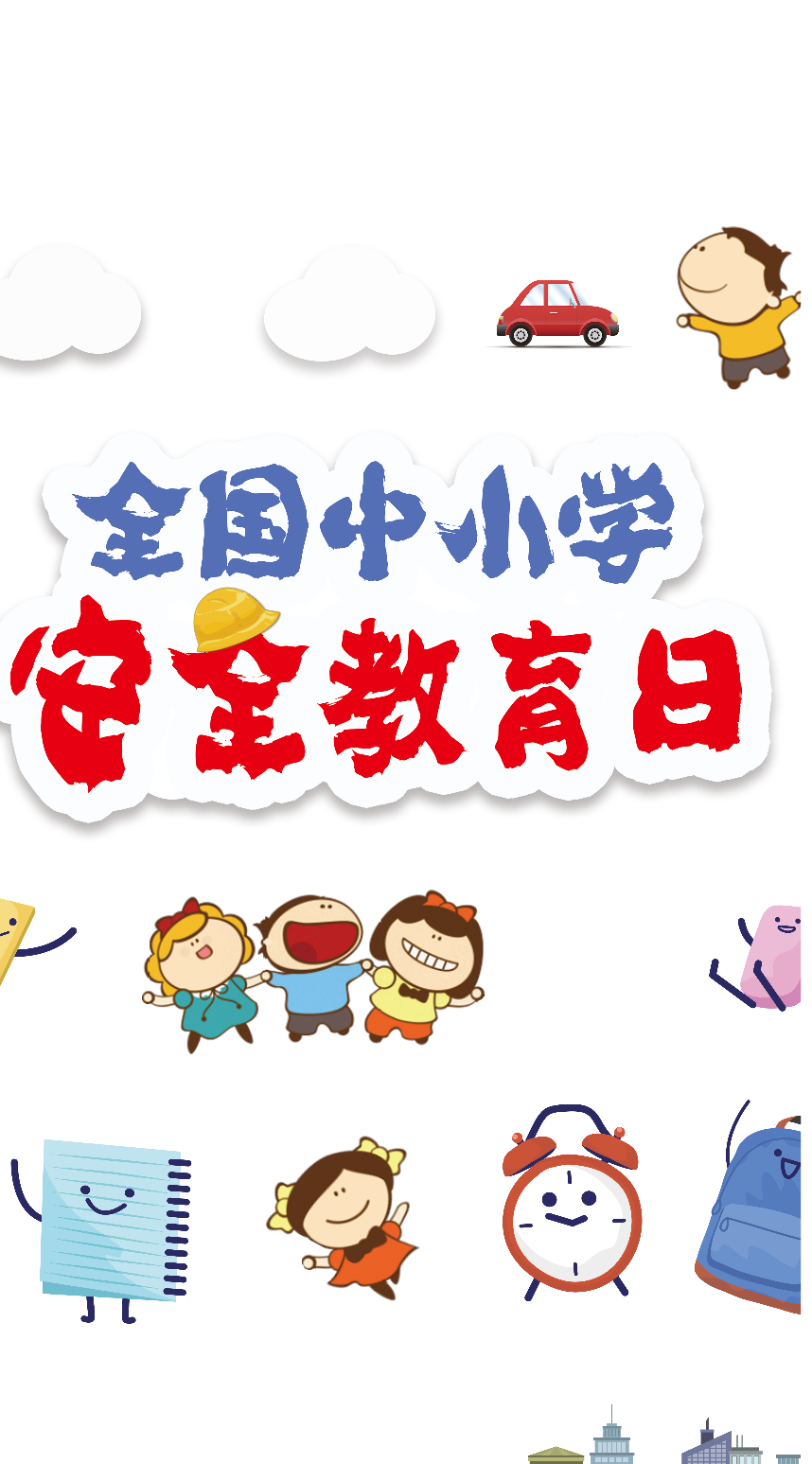 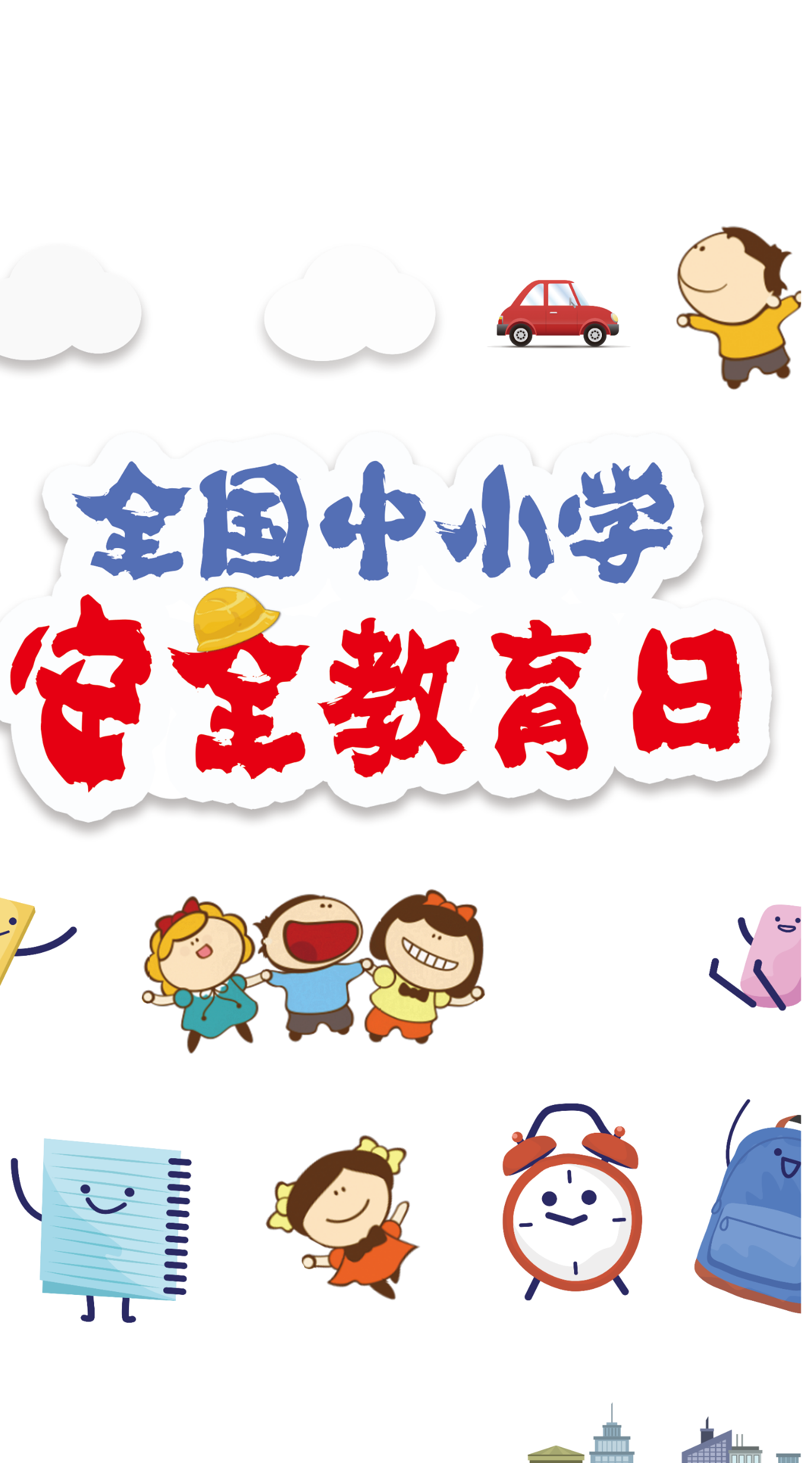 =?
a. 1944:162
=12
Chia theo thứ tự từ trái sang phải
được 1, viết 1
* 194 chia 162
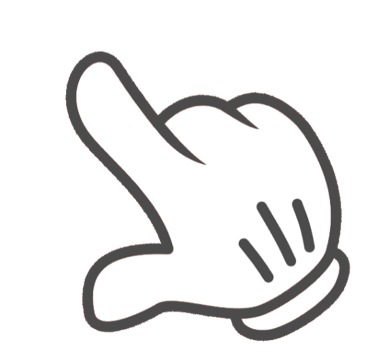 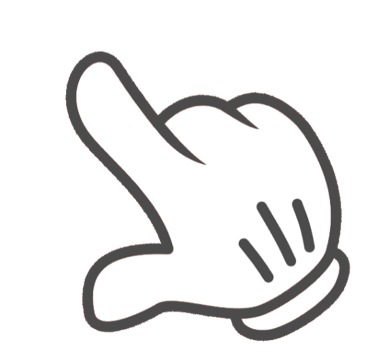 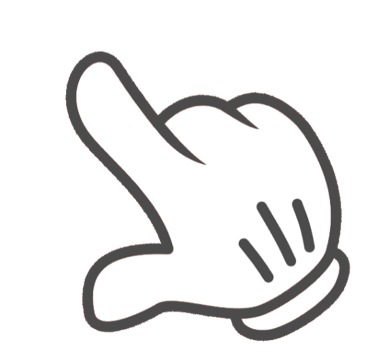 4
194
1944  162
1 nhân 2 bằng 2; 4 trừ 2 bằng 2, viết 2
1 nhân 6 bằng 6; 9 trừ 6 bằng 3, viết 3
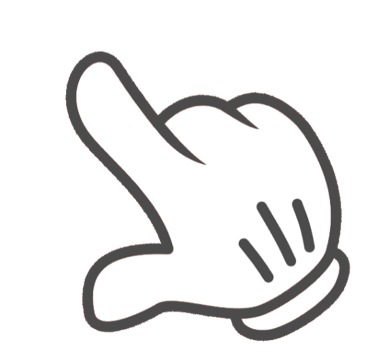 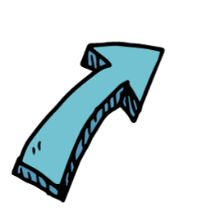 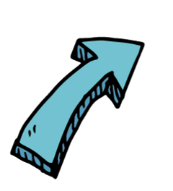 2
1
0
3
2
1 nhân 1 bằng 1; 1 trừ 1 bằng 0, viết 0
* Hạ 4 được 324, 324 chia 162
được 2, viết 2
0
0
0
2 nhân 2 bằng 4; 4 trừ 4 bằng 0, viết 0
2 nhân 6 bằng 12; 12 trừ 12 bằng 0, viết 0
2 nhân 1 bằng 2; thêm 1 bằng 3; 3 trừ 3 bằng 0, viết 0
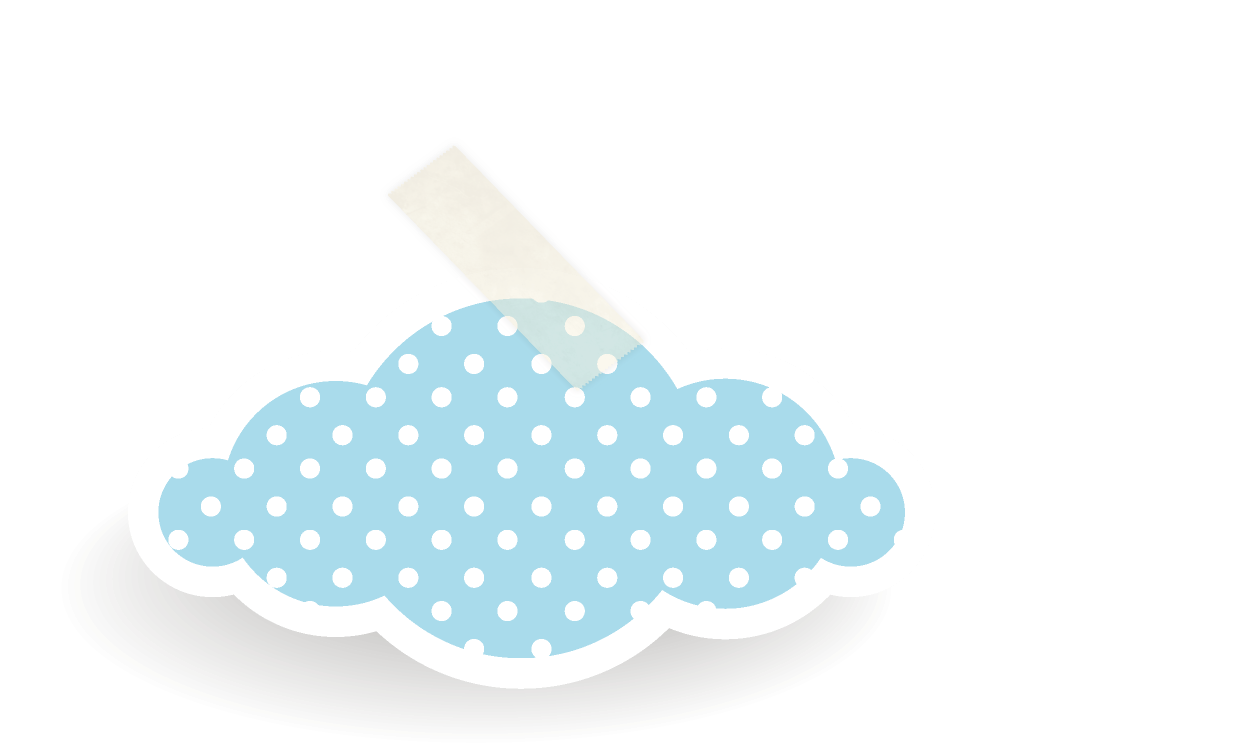 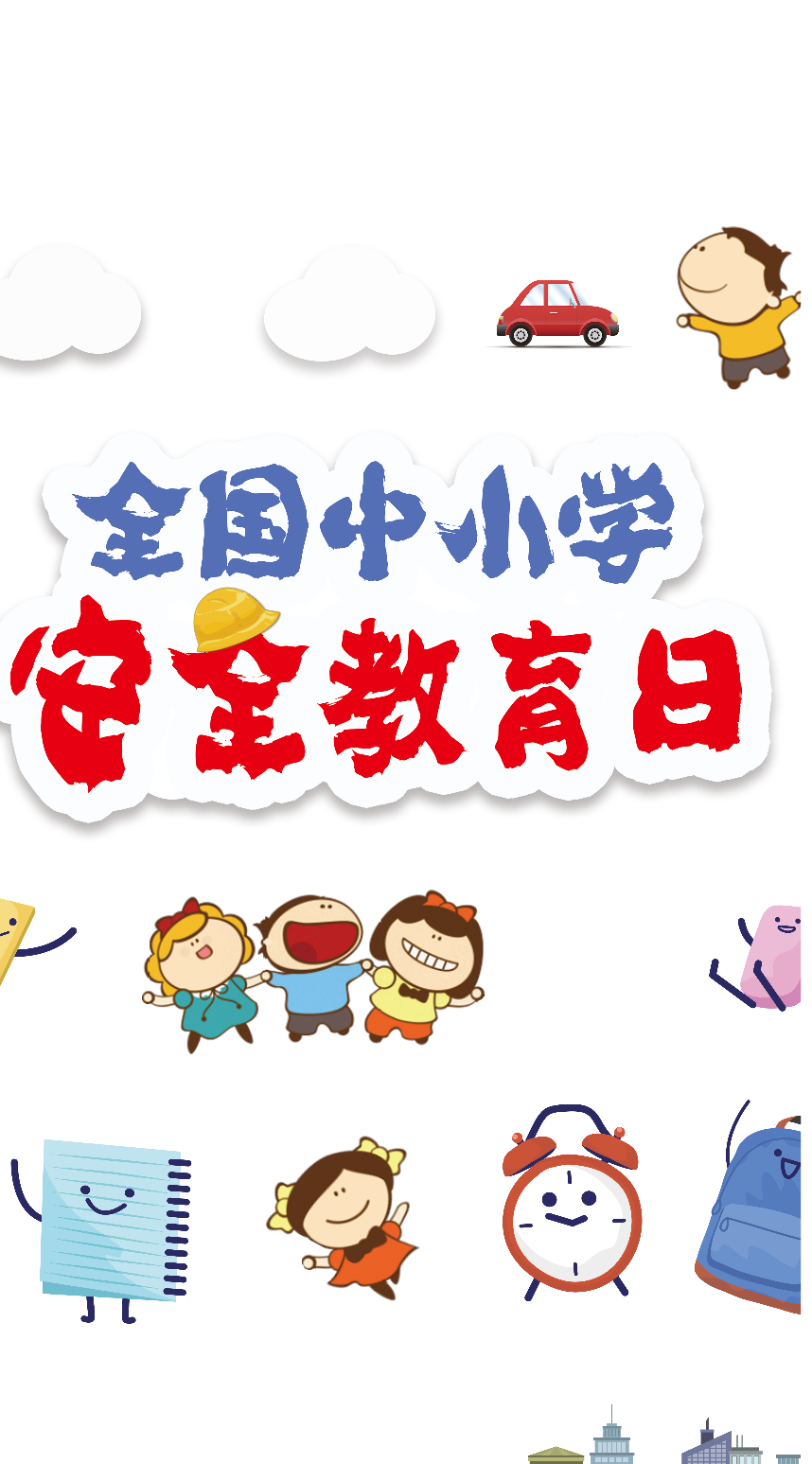 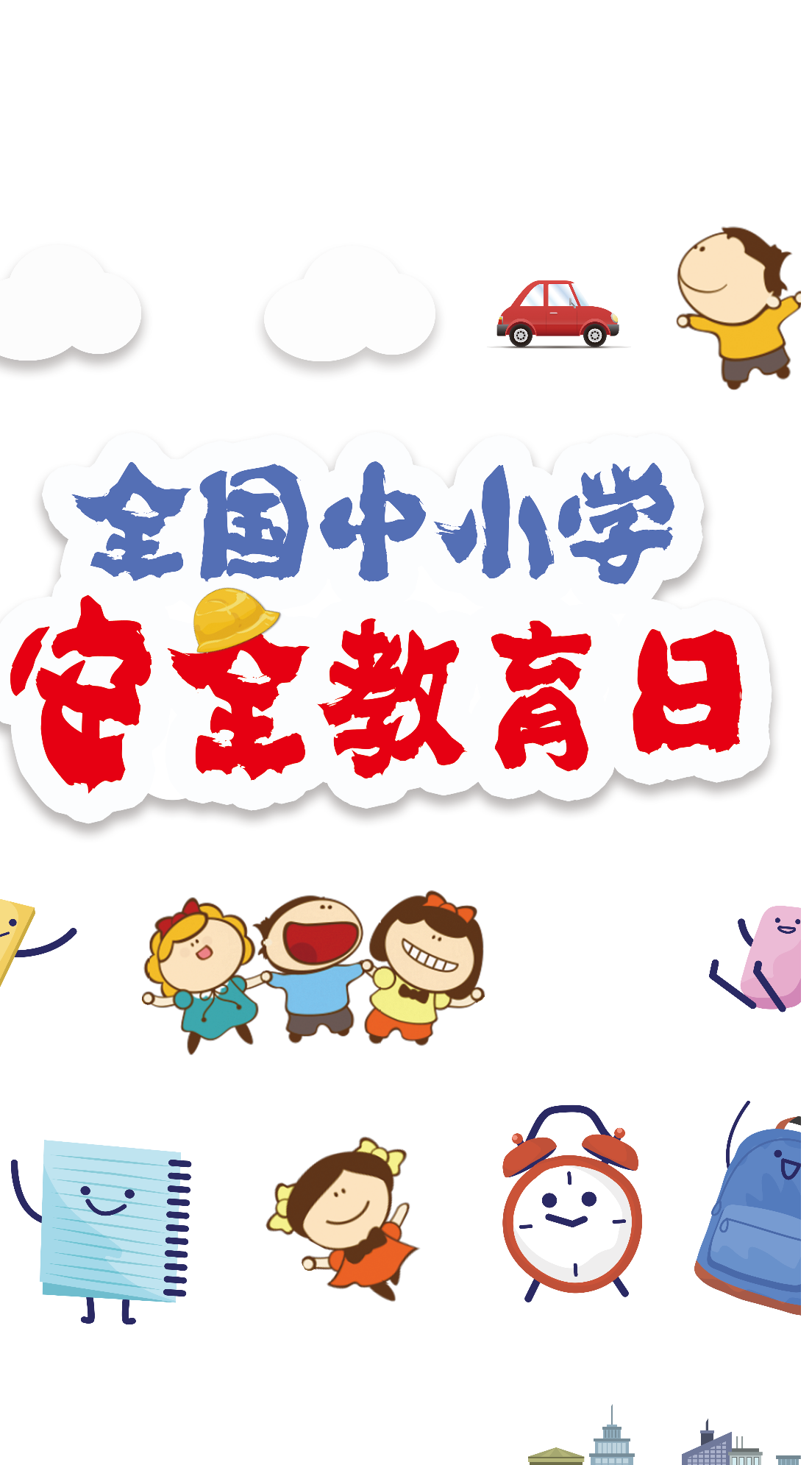 b. 8469 : 241 =
35 (dư 34)
?
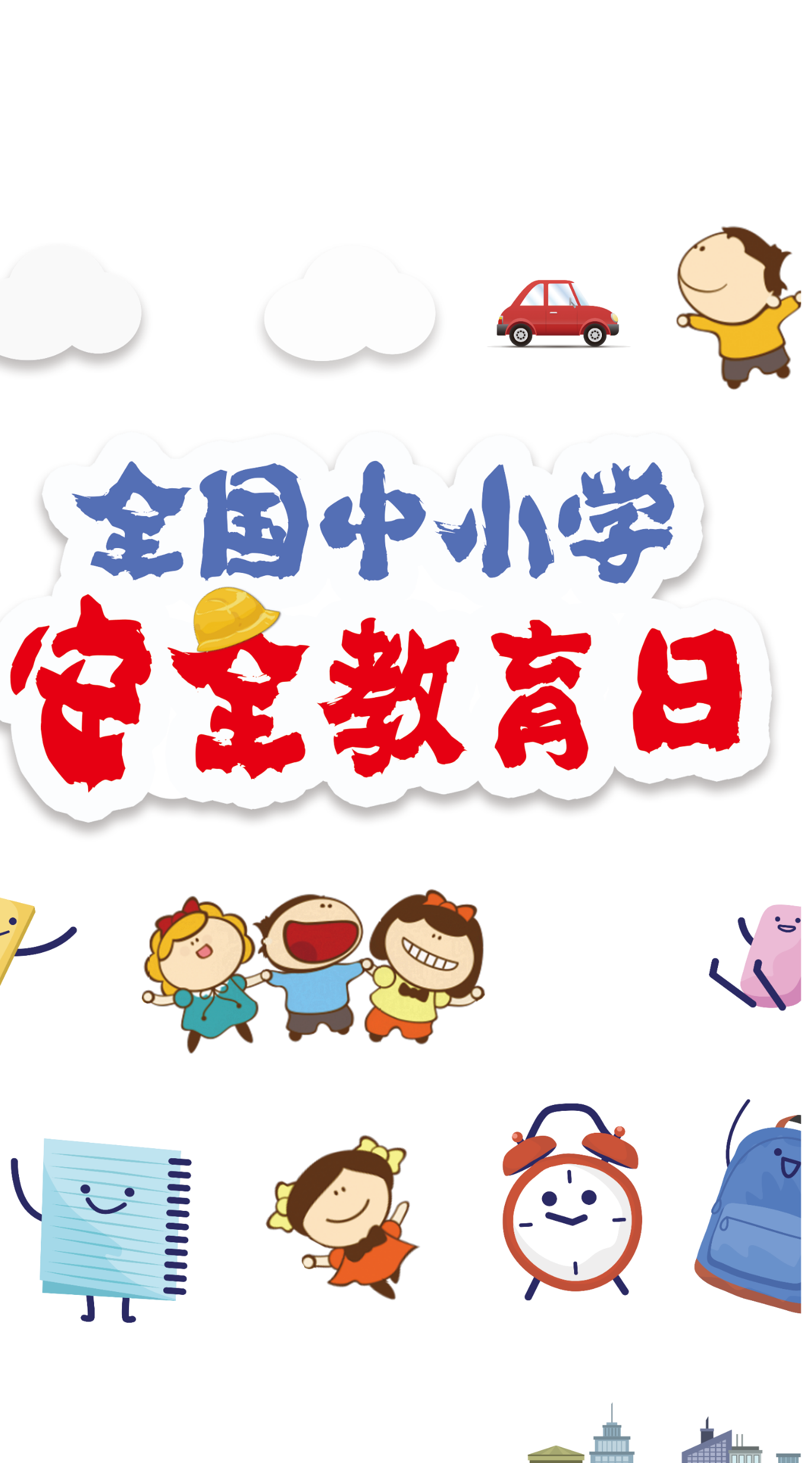 Chia theo thứ tự từ trái sang phải
được 3, viết 3
* 846 chia 241
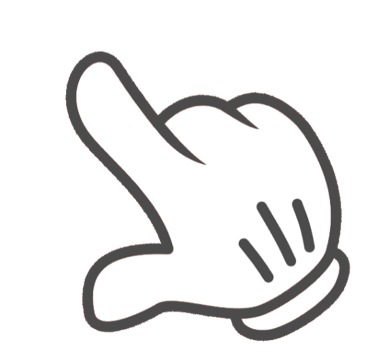 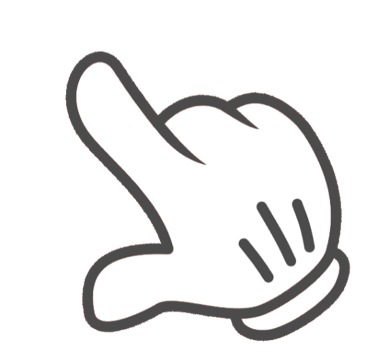 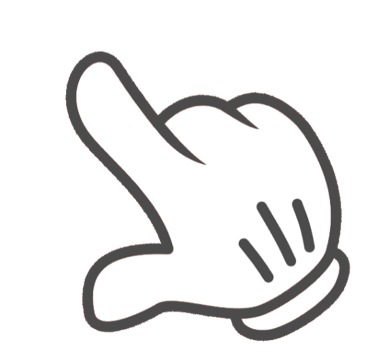 9
8469  241
846
3 nhân 1 bằng 3; 6 trừ 3 bằng 3, viết 3
3 nhân 4 bằng 12; 14 trừ 12 bằng 2, viết 2 nhớ 1
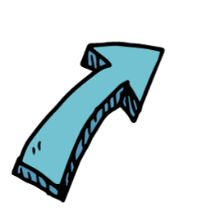 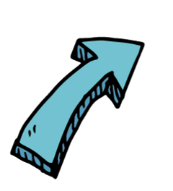 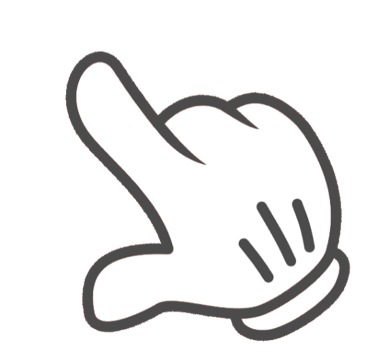 5
3
1
2
3
3 nhân 2 bằng 6 thêm 1 bằng 7; 
8 trừ 7 bằng 1, viết 1
0
3
4
được 5, viết 5
* Hạ 9 được 1239, 1239 chia 241
5 nhân 1 bằng 5; 9 trừ 5 bằng 4, viết 4
5 nhân 4 bằng 20; 23 trừ 20 bằng 3, viết 3 nhớ 2
5 nhân 2 bằng 10; thêm 2 bằng 12; 12 trừ 12 bằng 0, viết 0
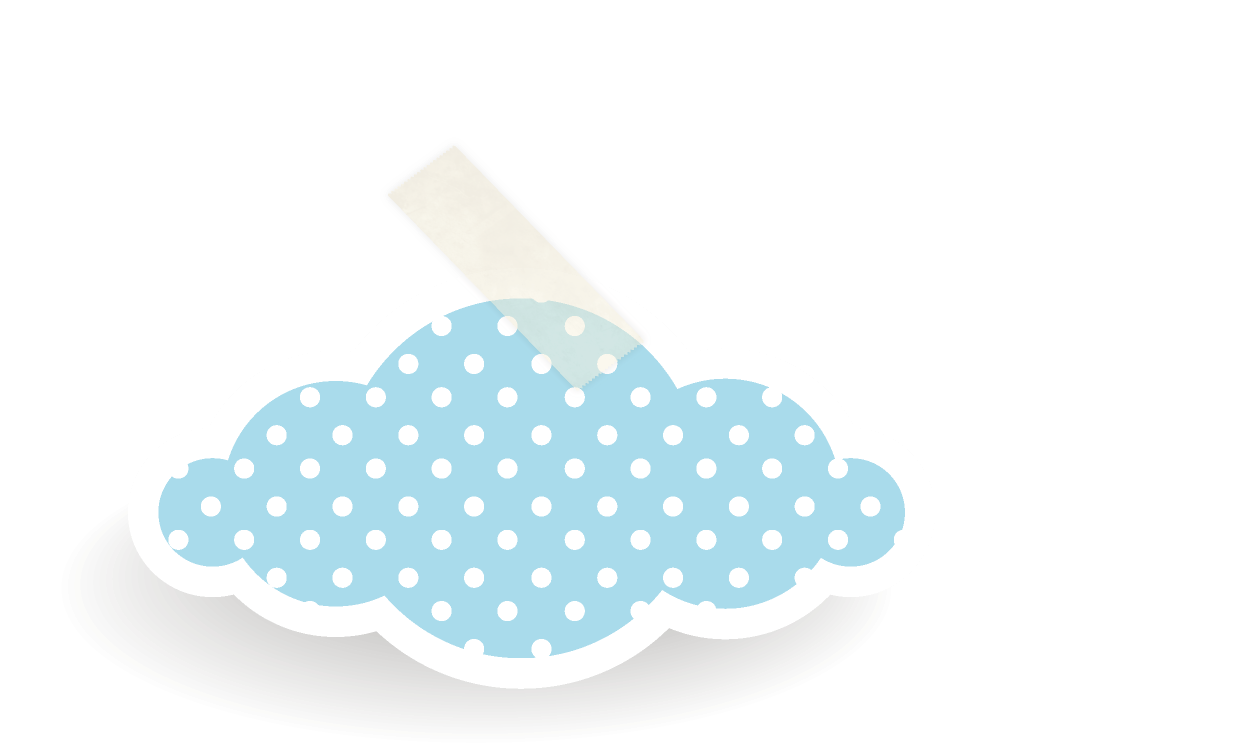 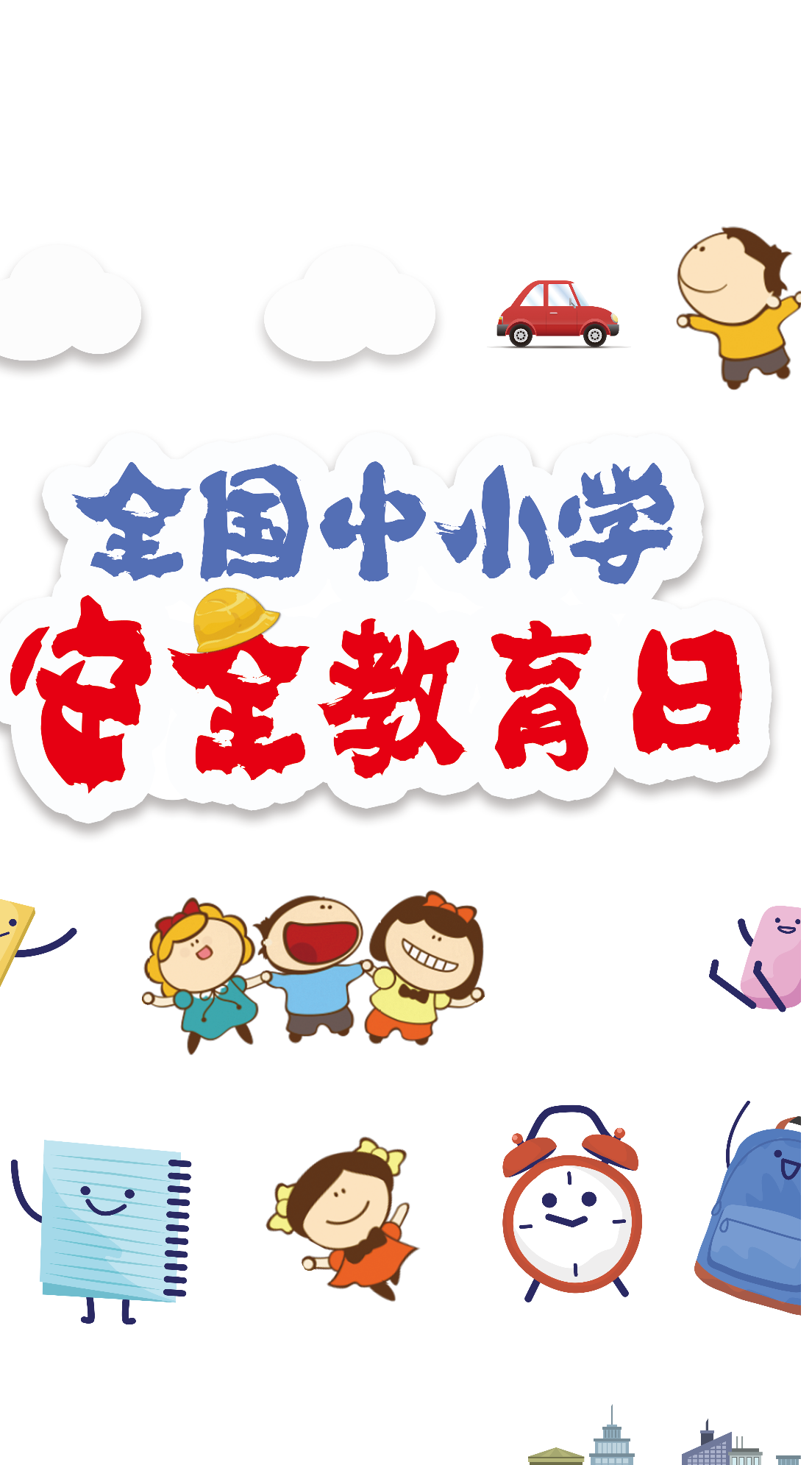 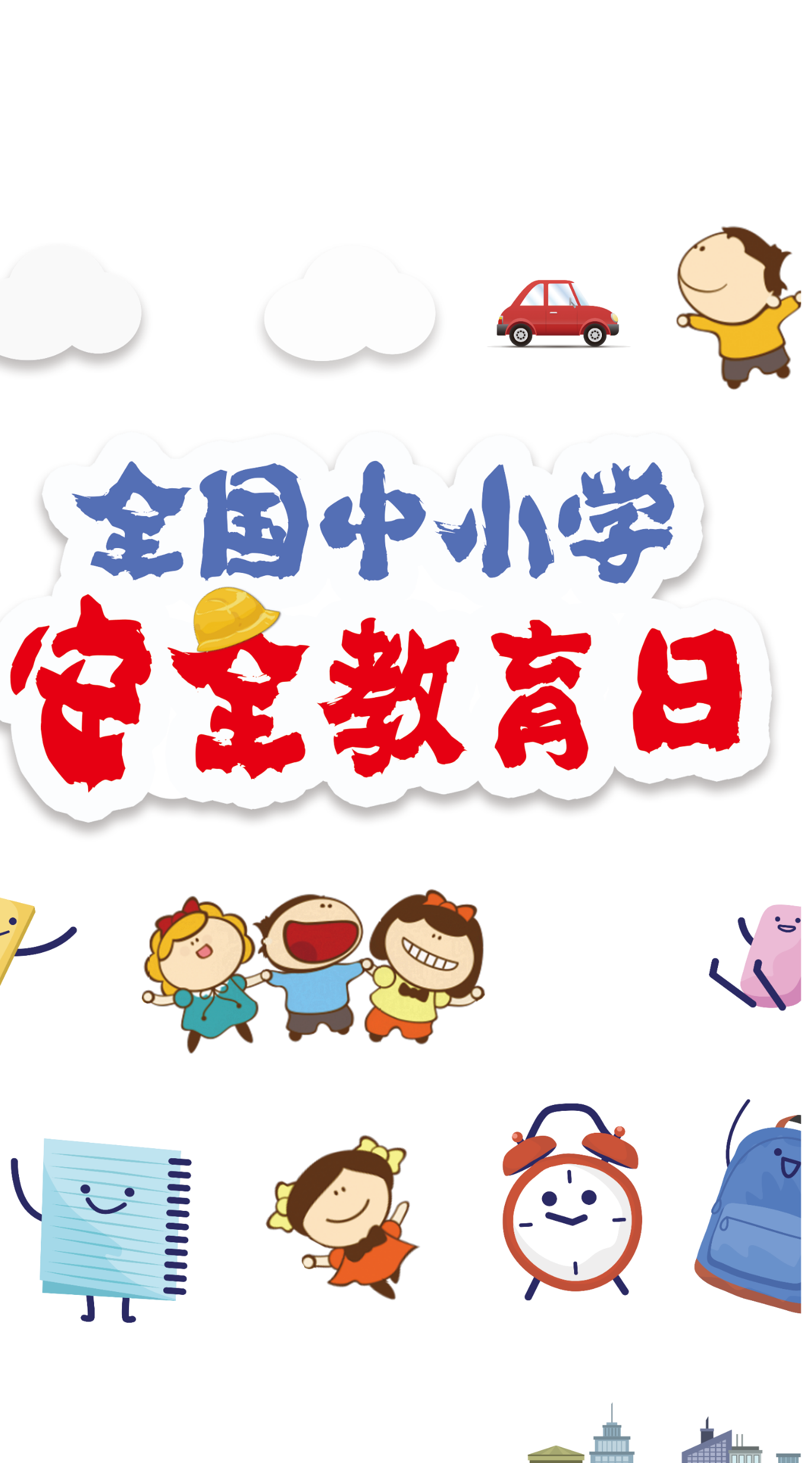 1944 162
8469  241
Phép chia hết
0324
1239
12
35
000
034
Phép chia cho số có ba chữ số
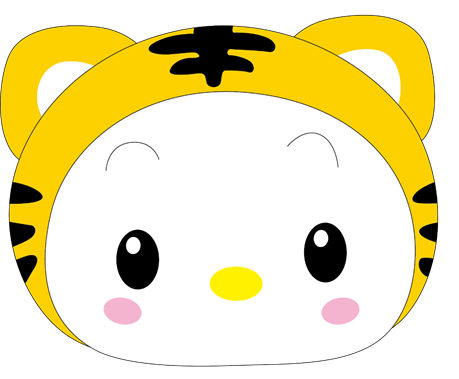 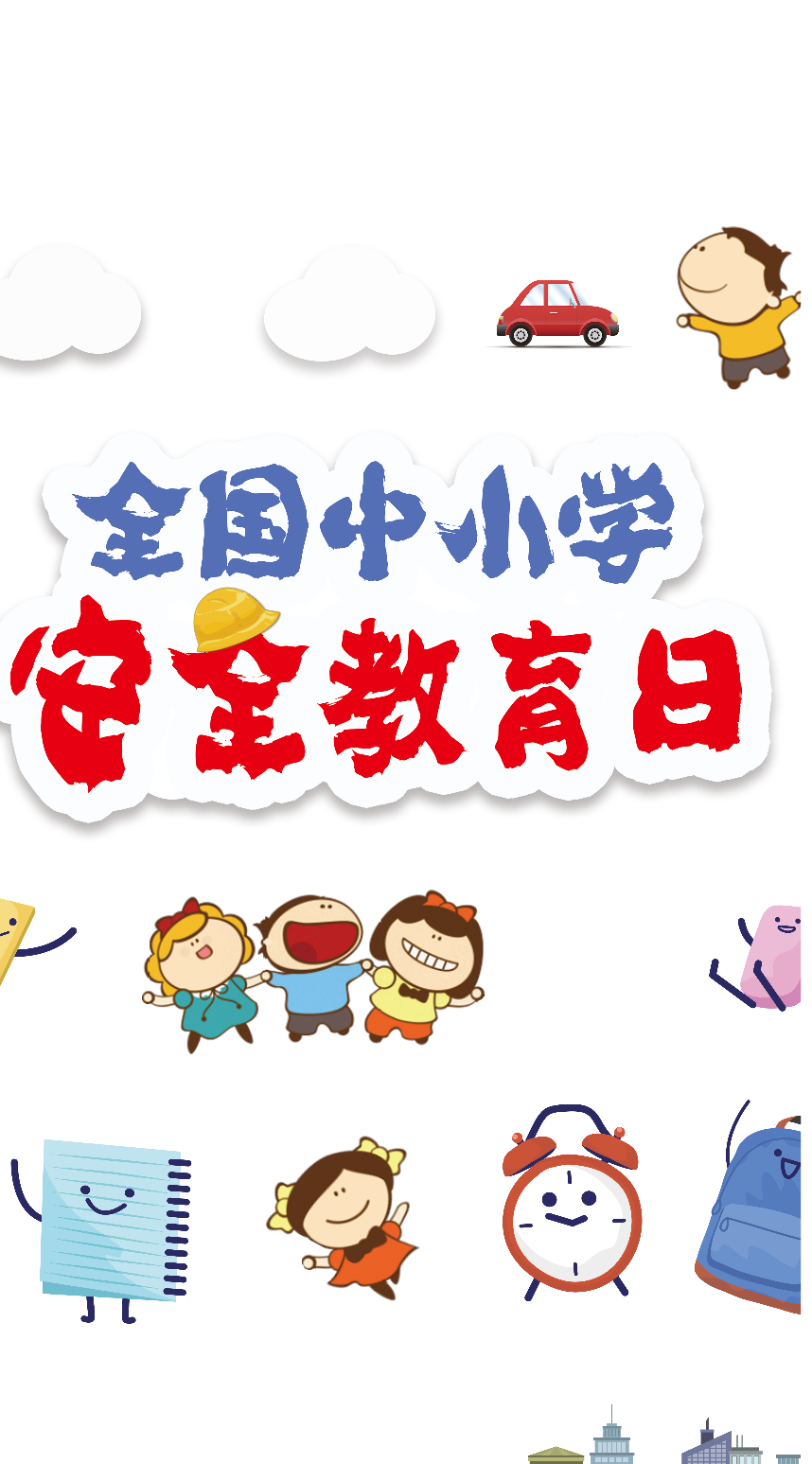 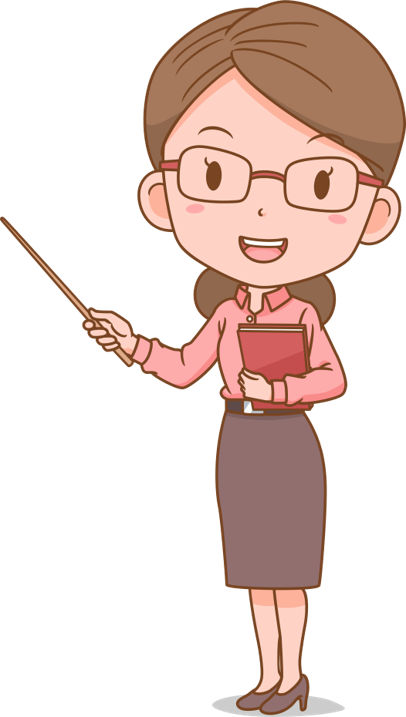 Phép chia có dư
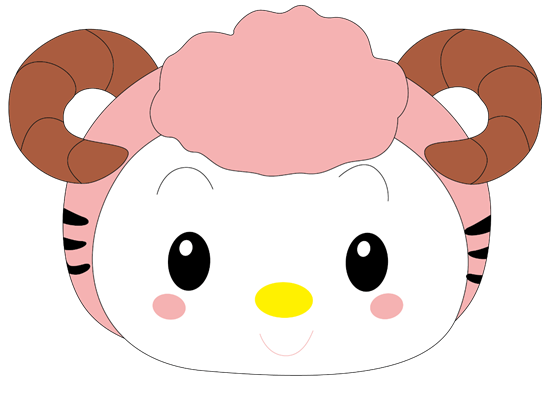 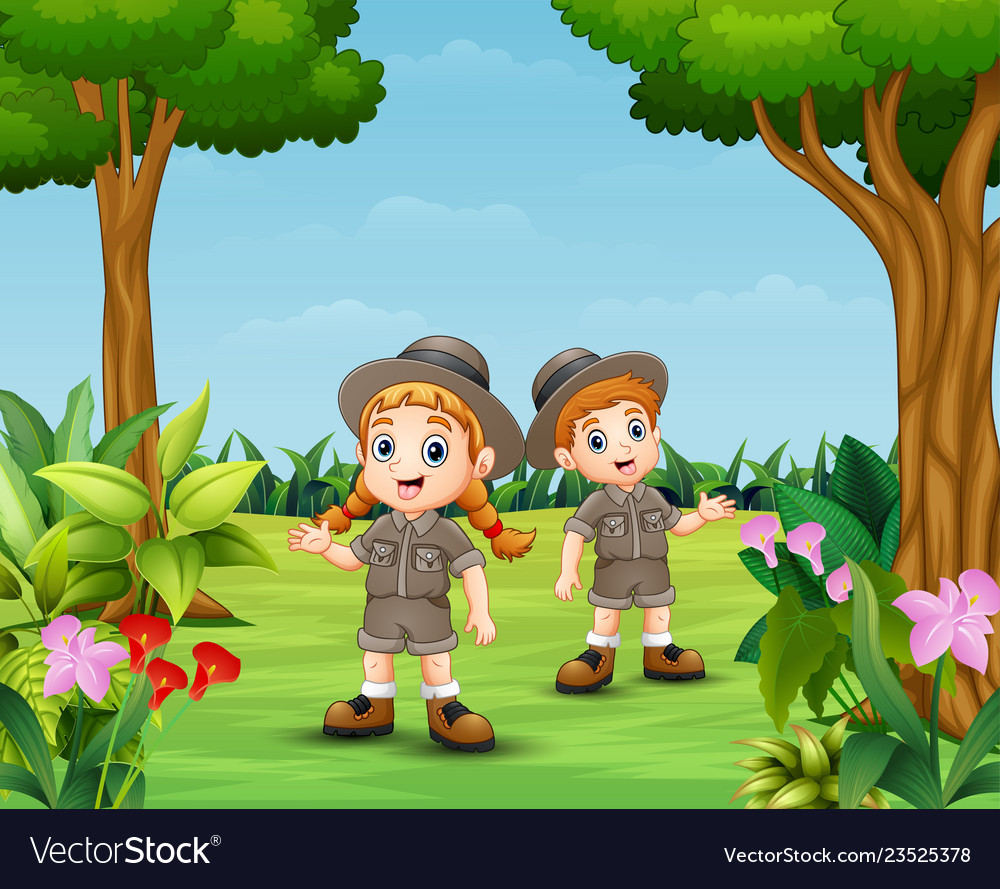 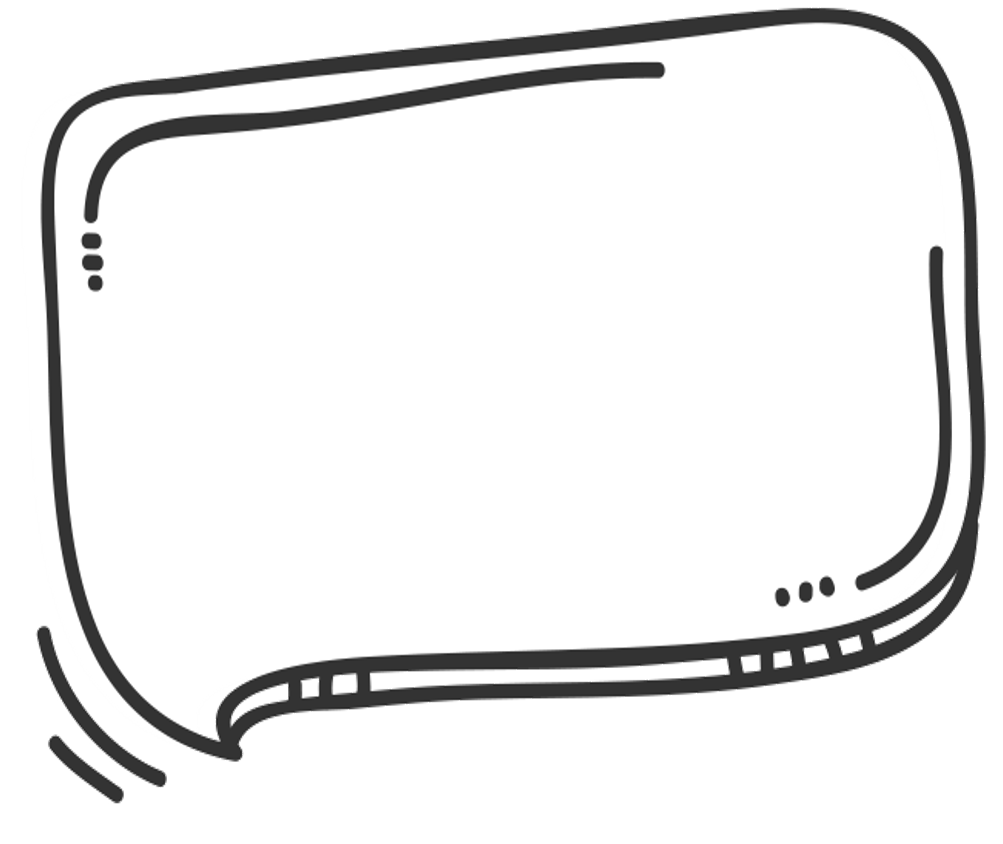 LUYỆN TẬP
LUYỆN TẬP
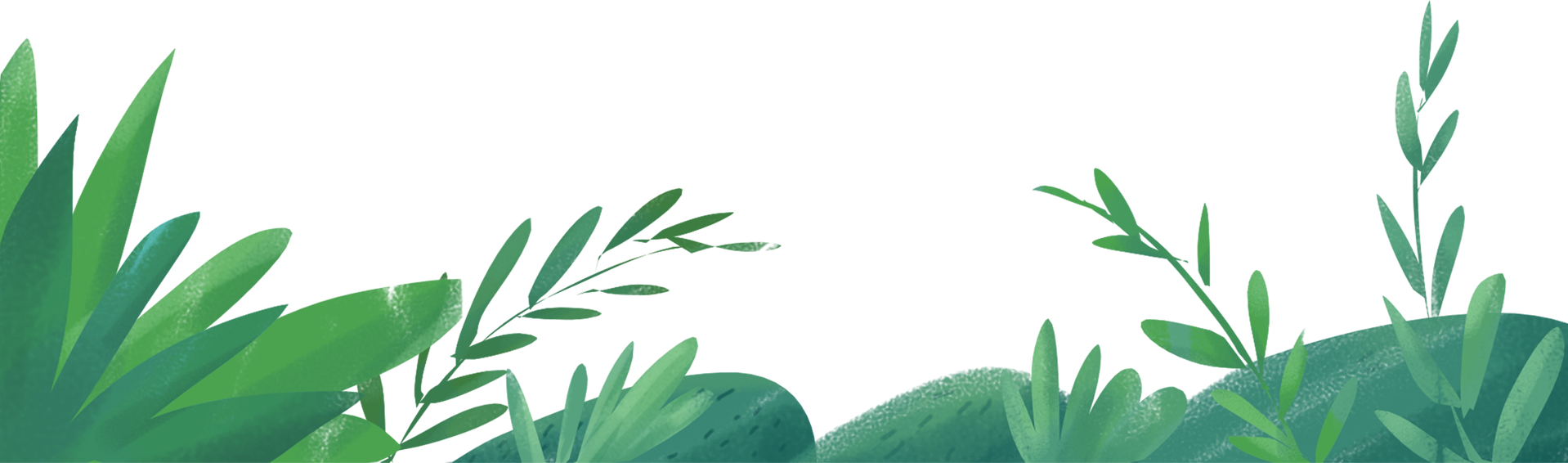 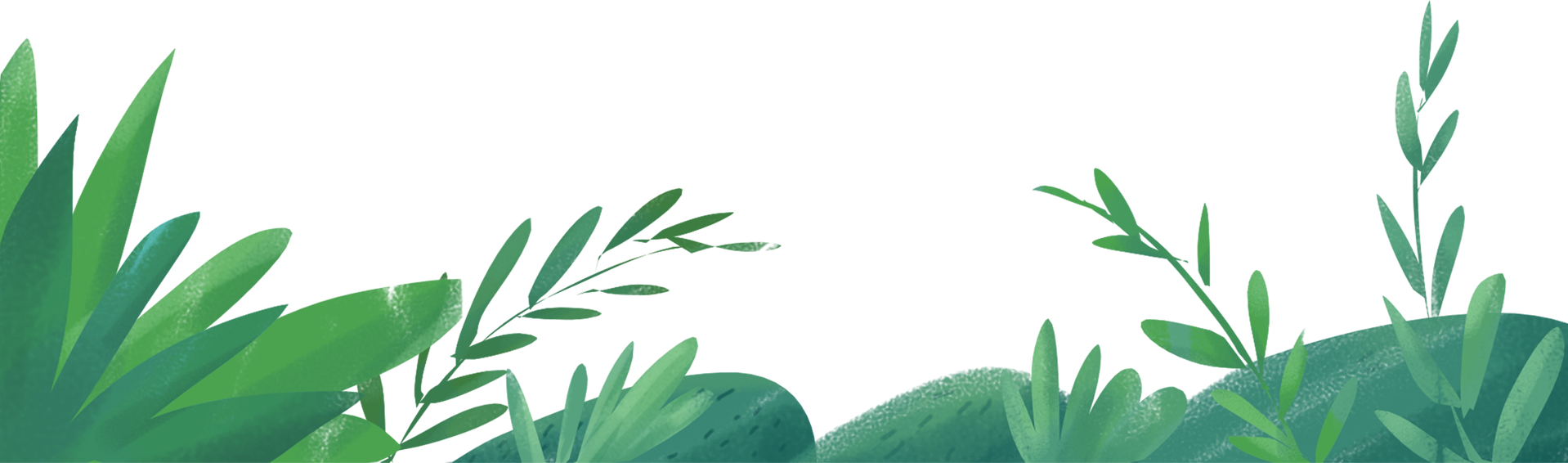 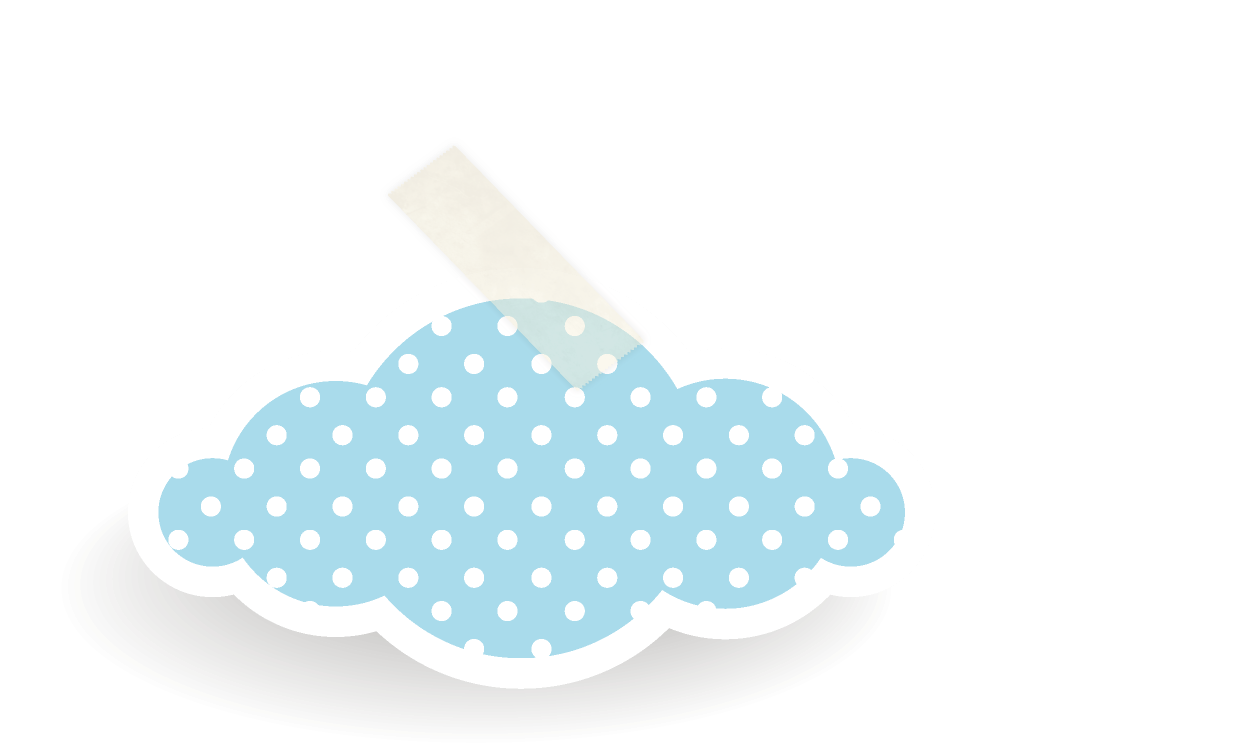 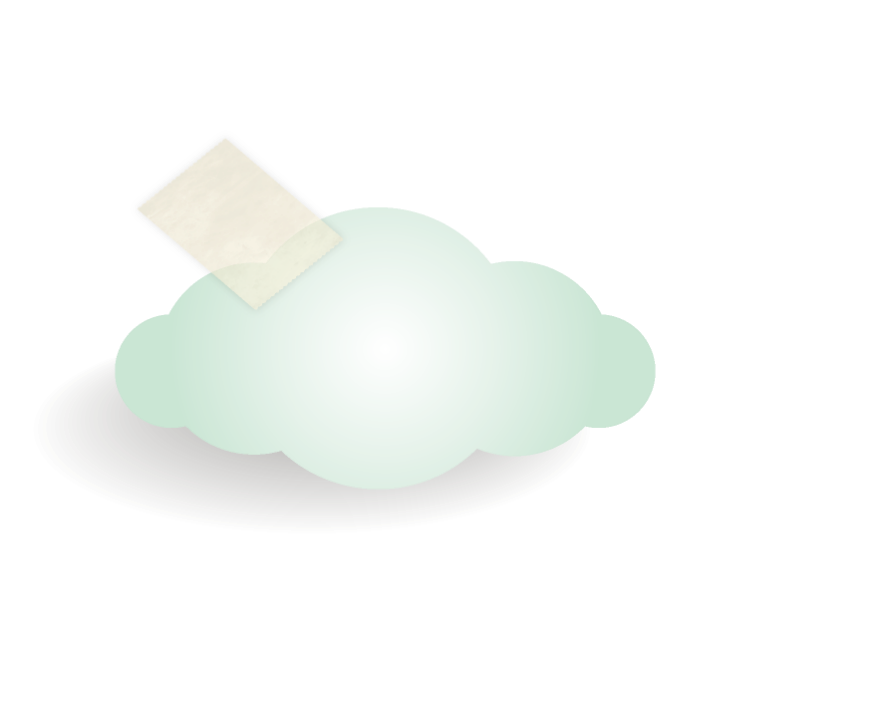 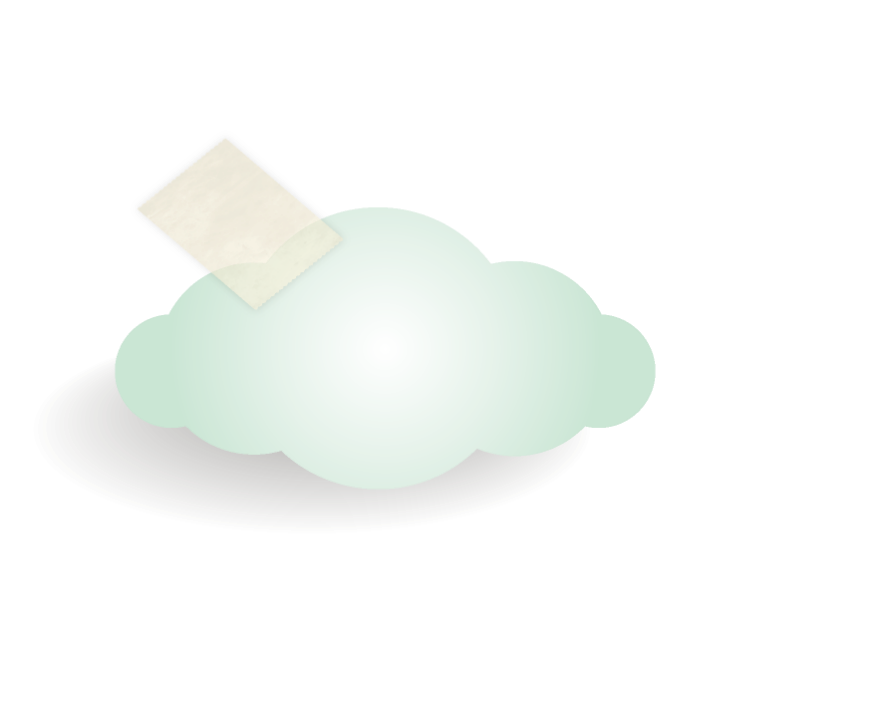 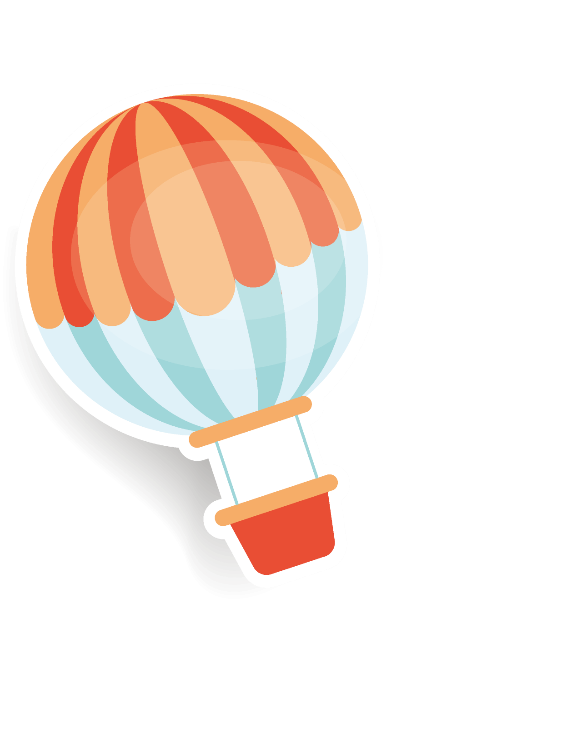 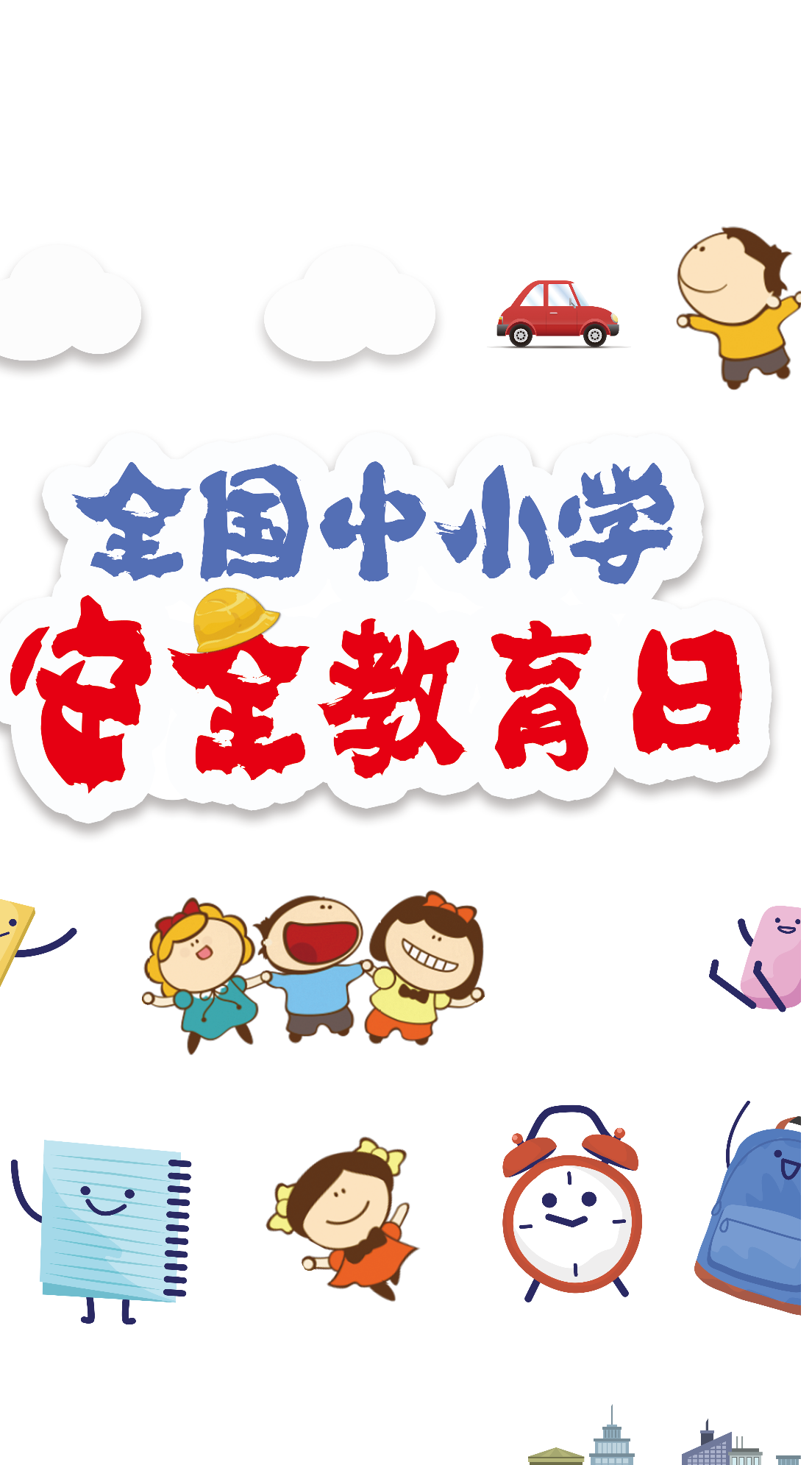 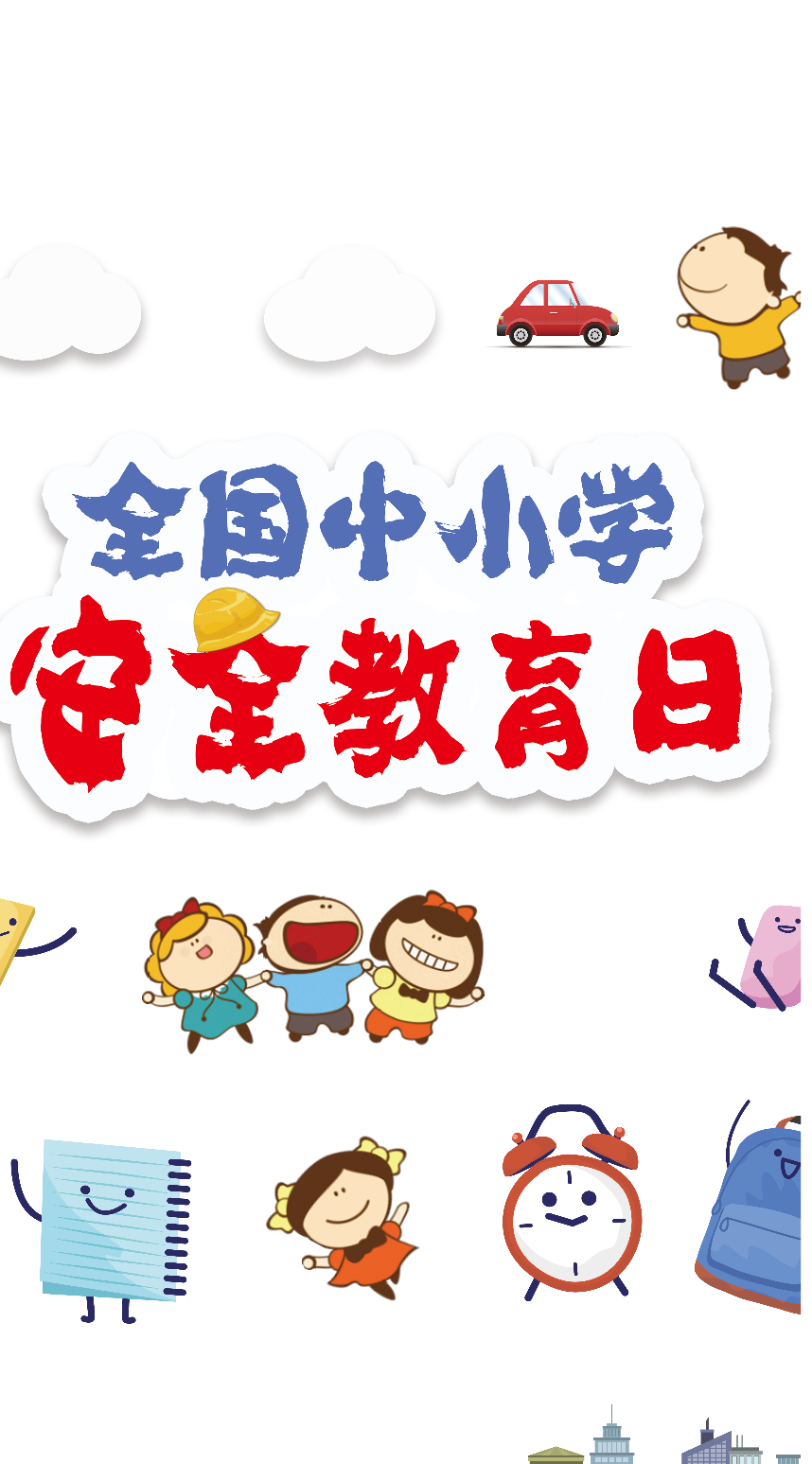 1
Đặt tính rồi tính:
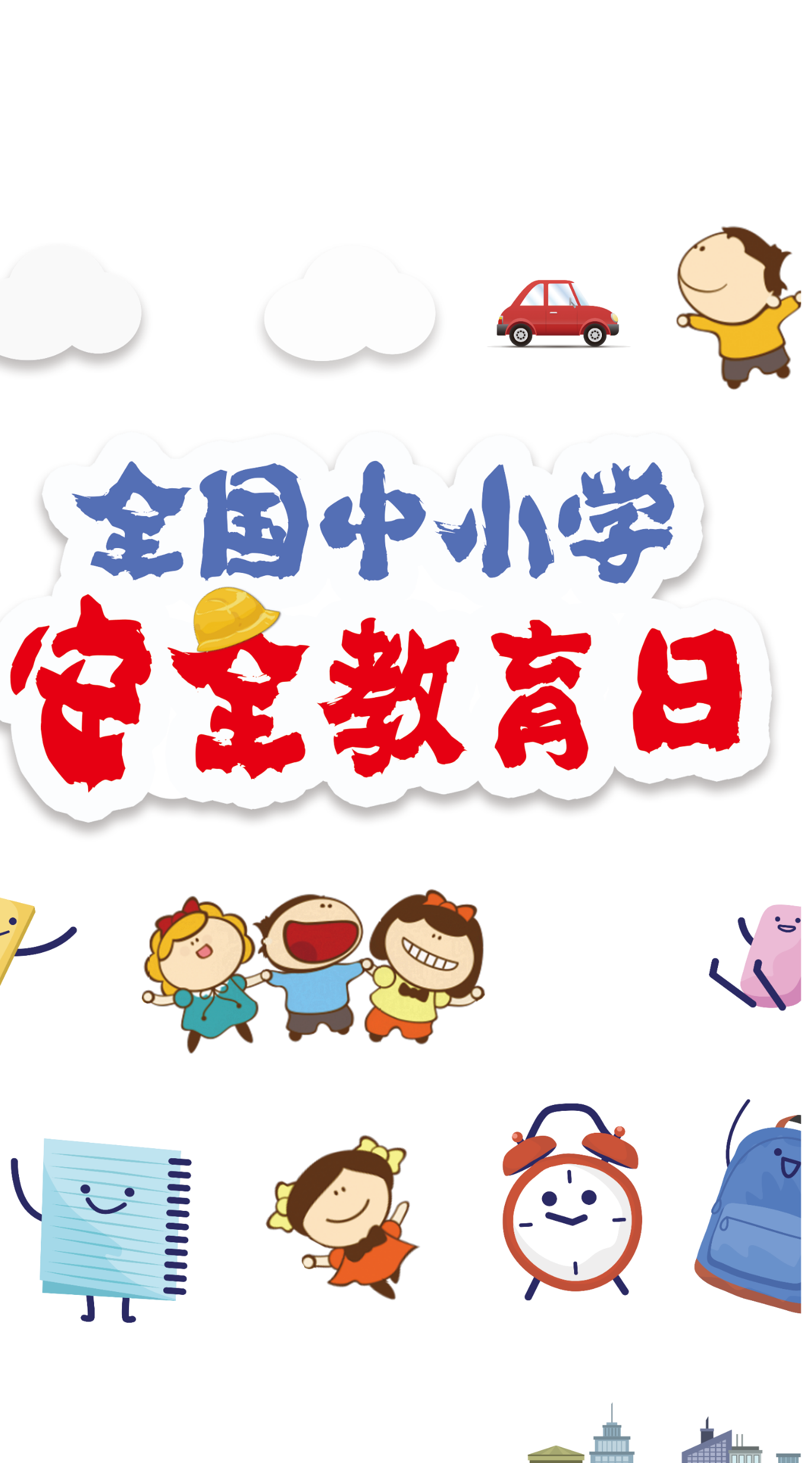 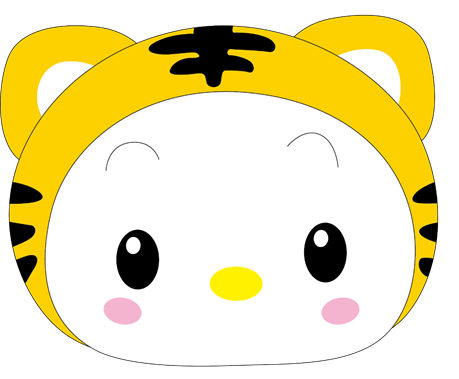 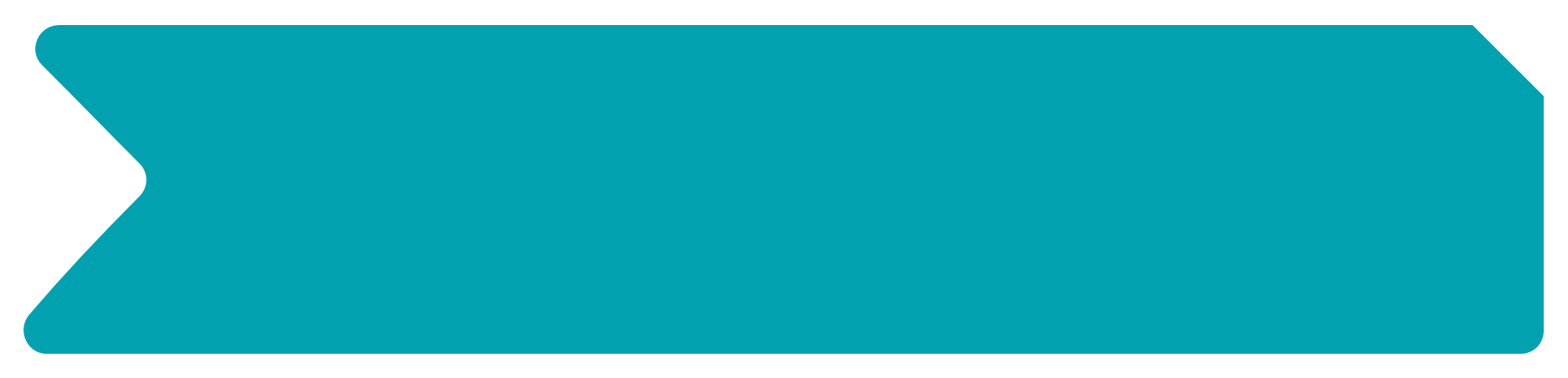 b. 6462 : 321
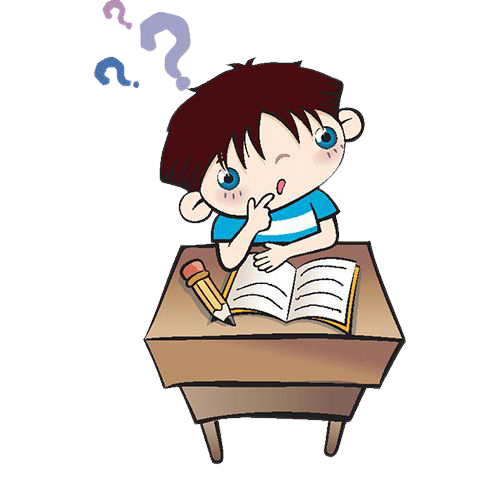 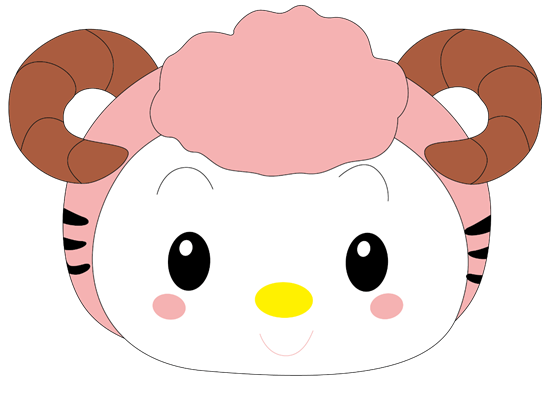 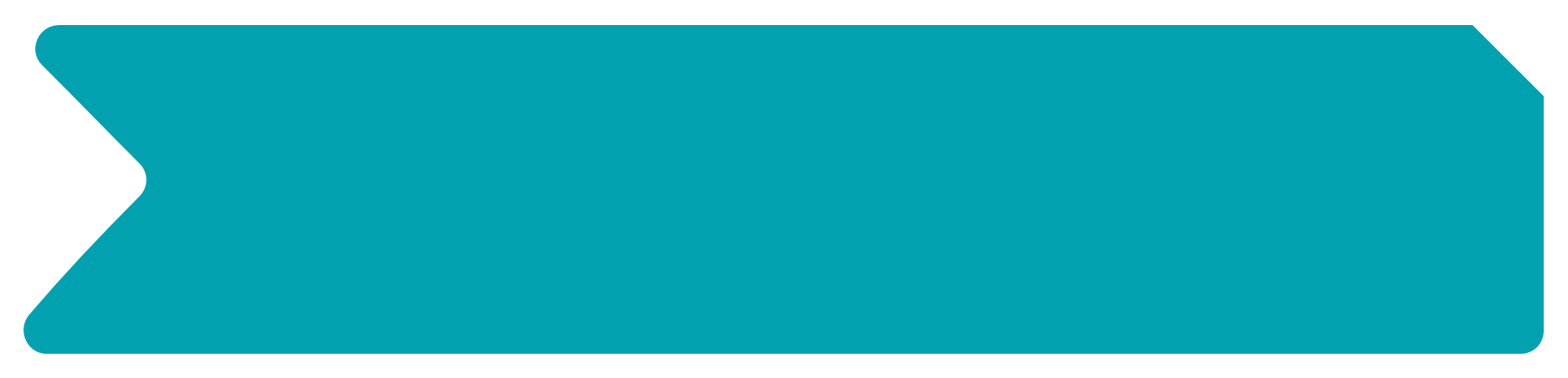 4957 : 165
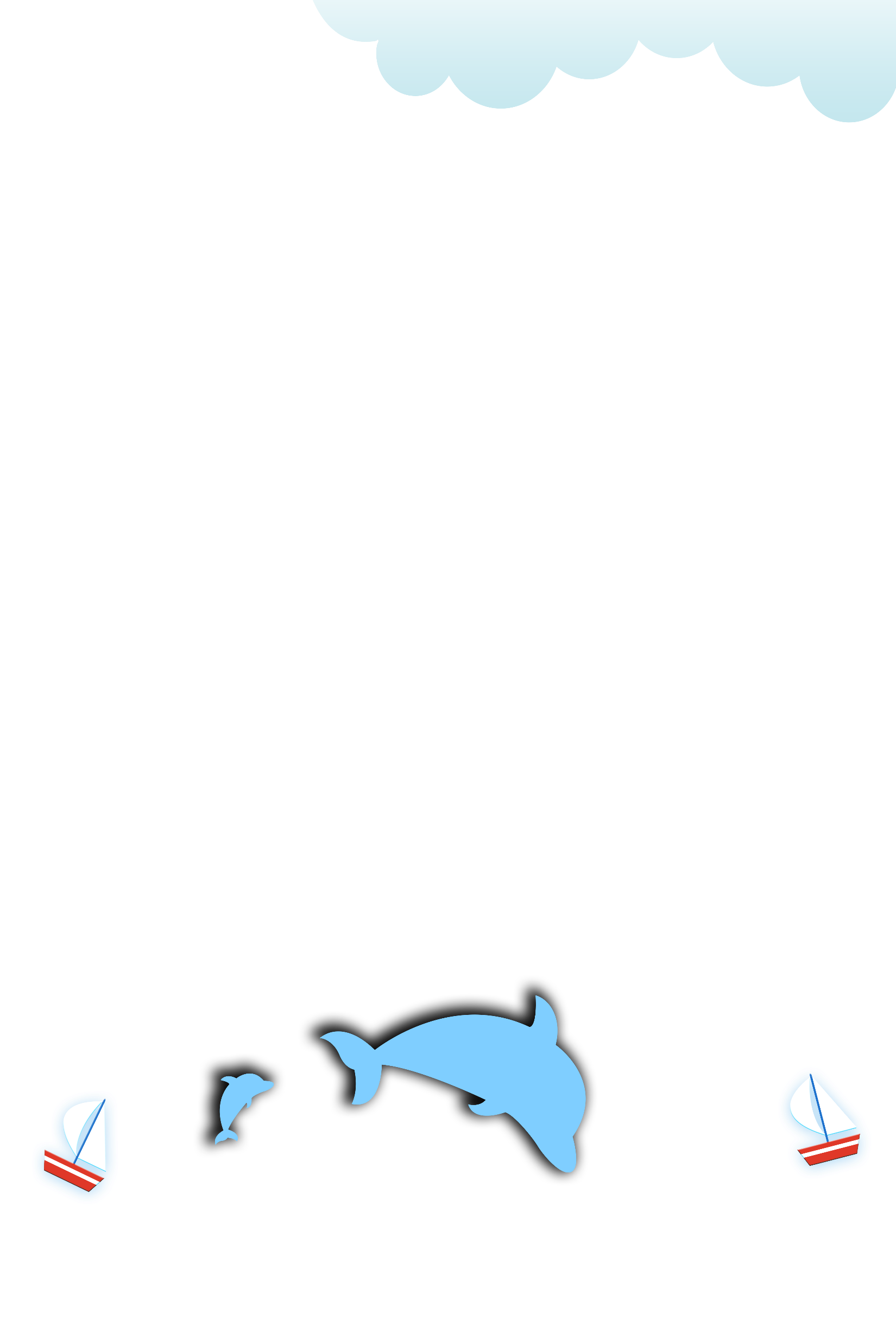 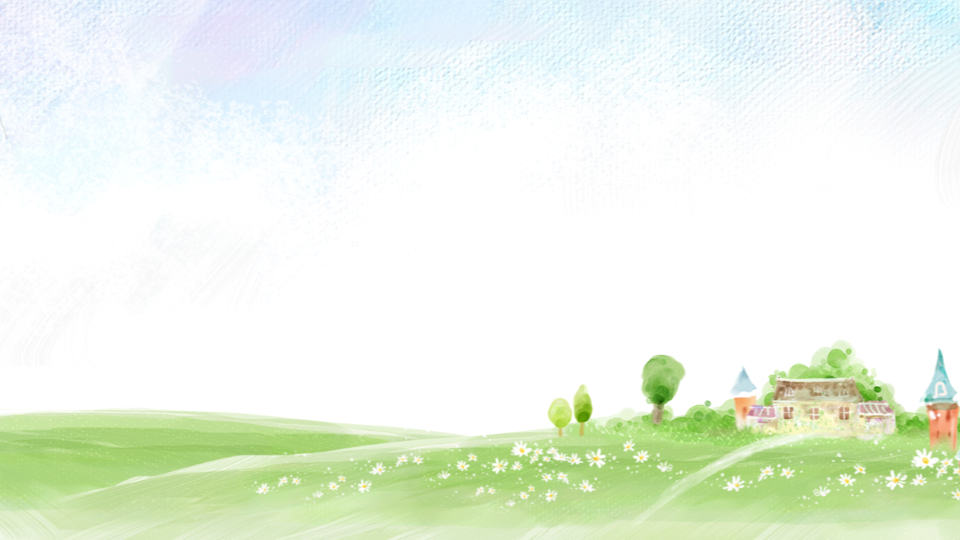 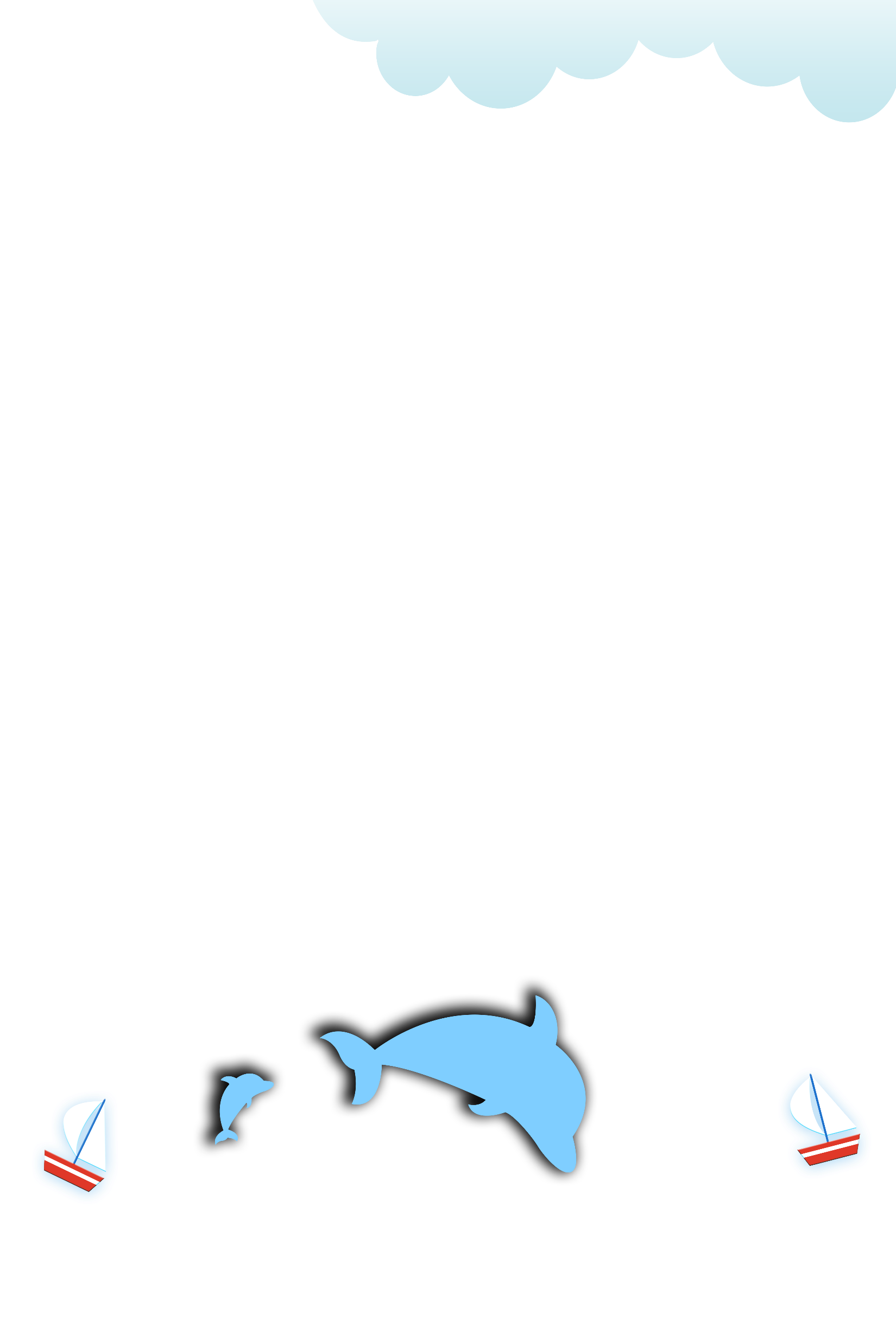 1
Đặt tính rồi tính:
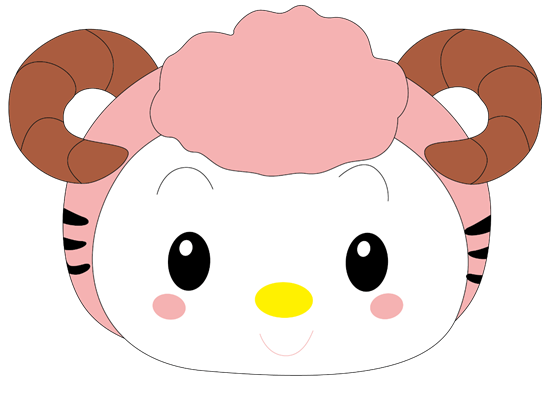 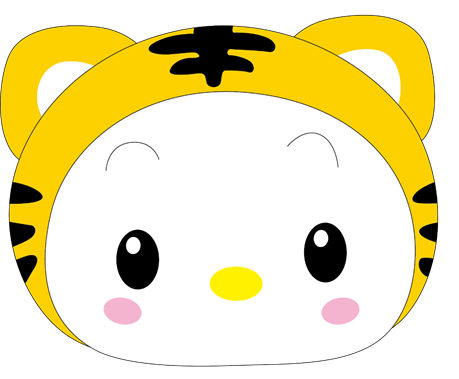 4957 : 165
6420 : 321
7
4957  165
0
6420  321
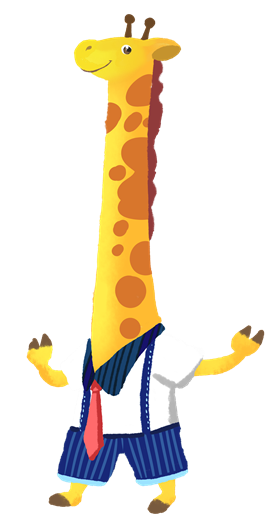 0
0
0
0
3
0
0
0
0
2
0
0
7
0
0
0
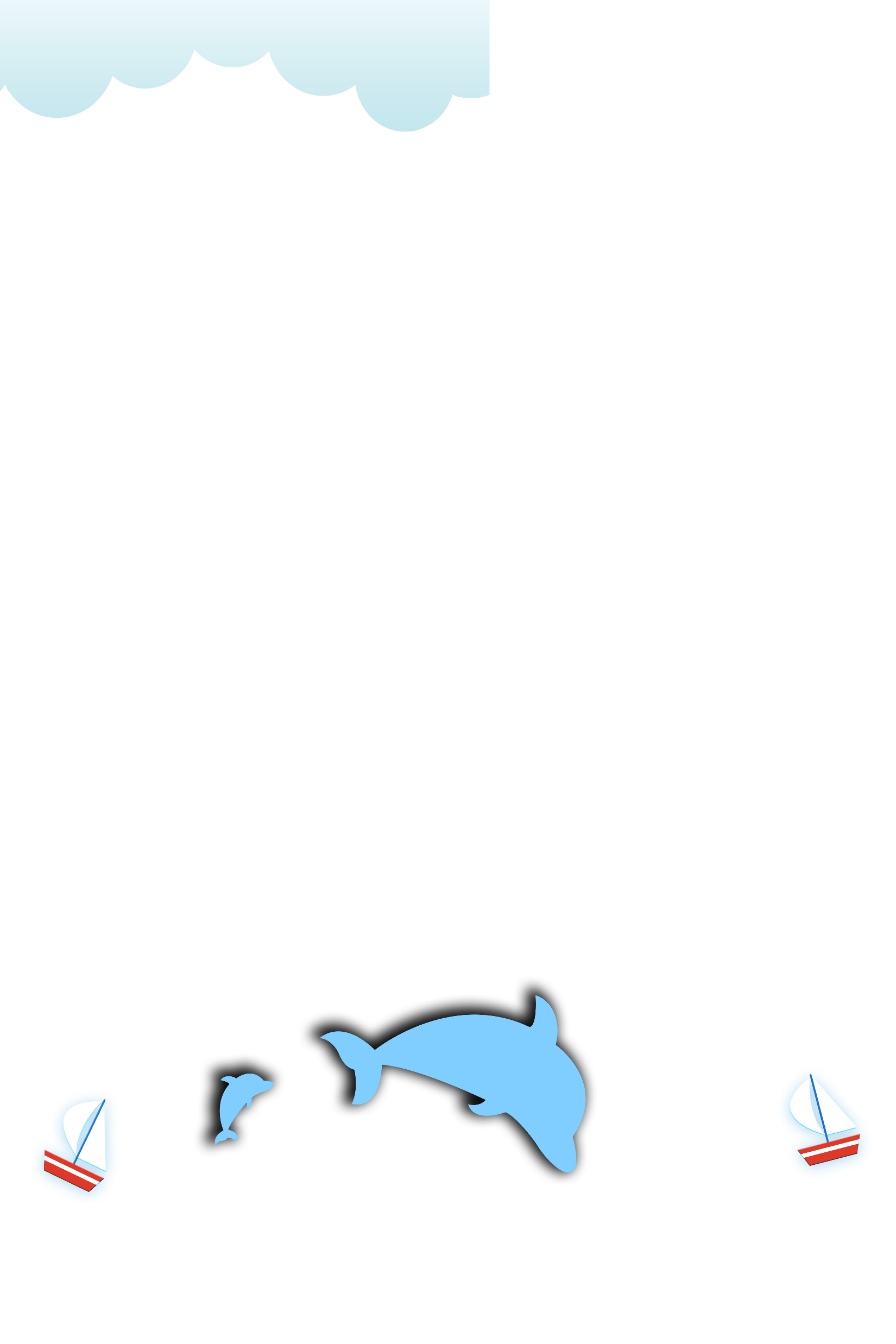 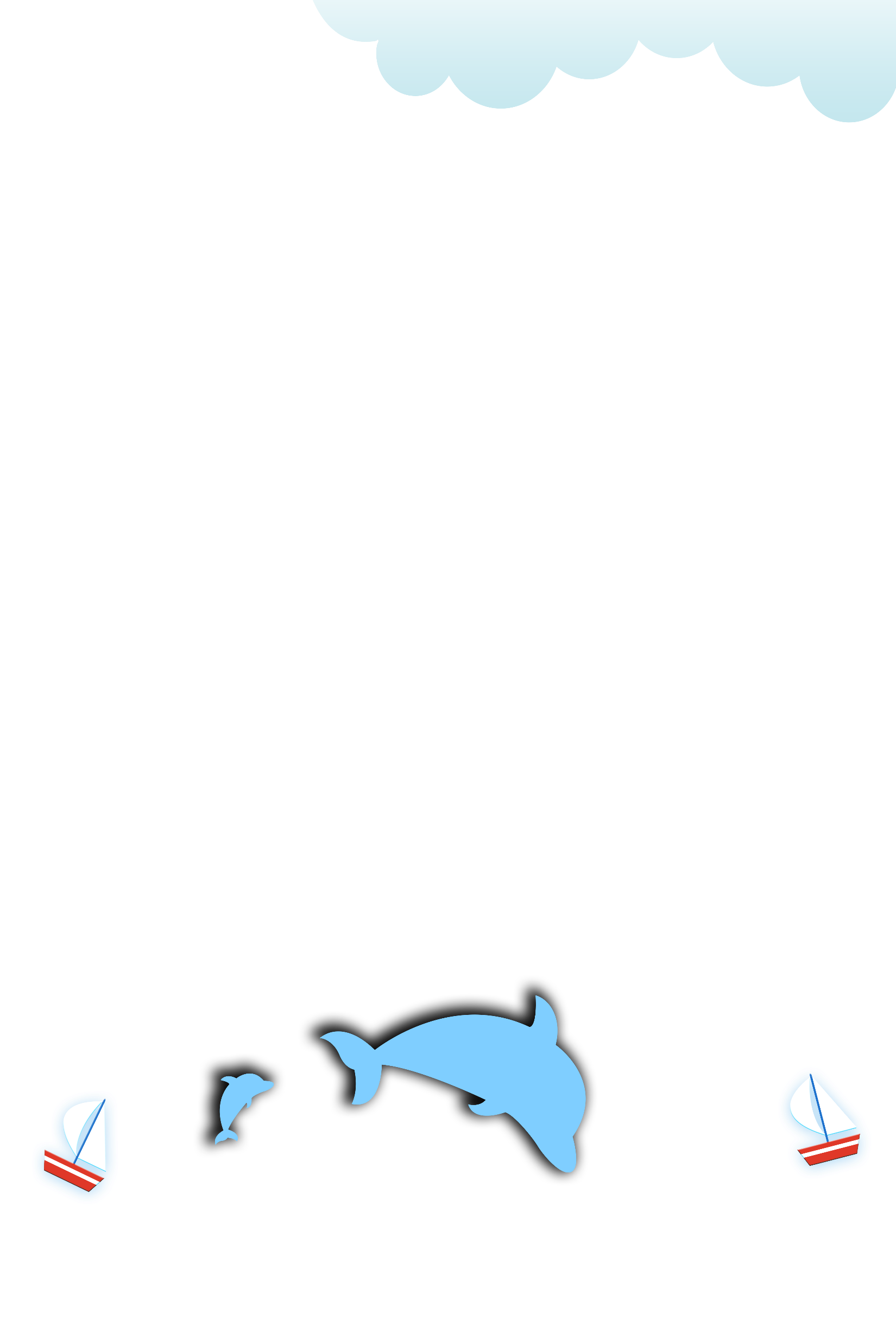 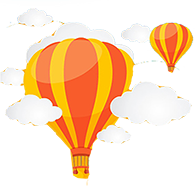 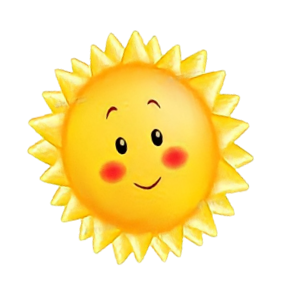 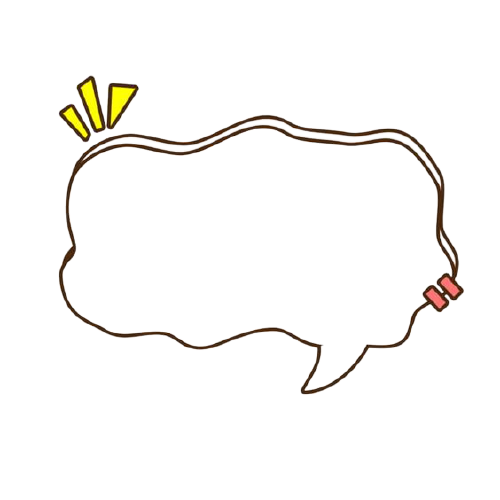 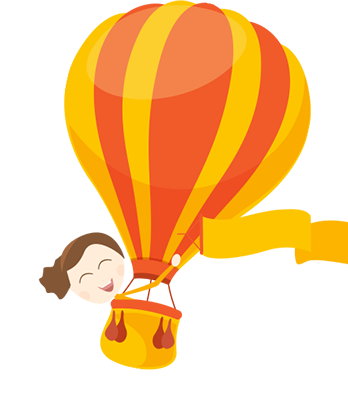 NGÔI SAO
MAY MẮN
NGÔI SAO
MAY MẮN
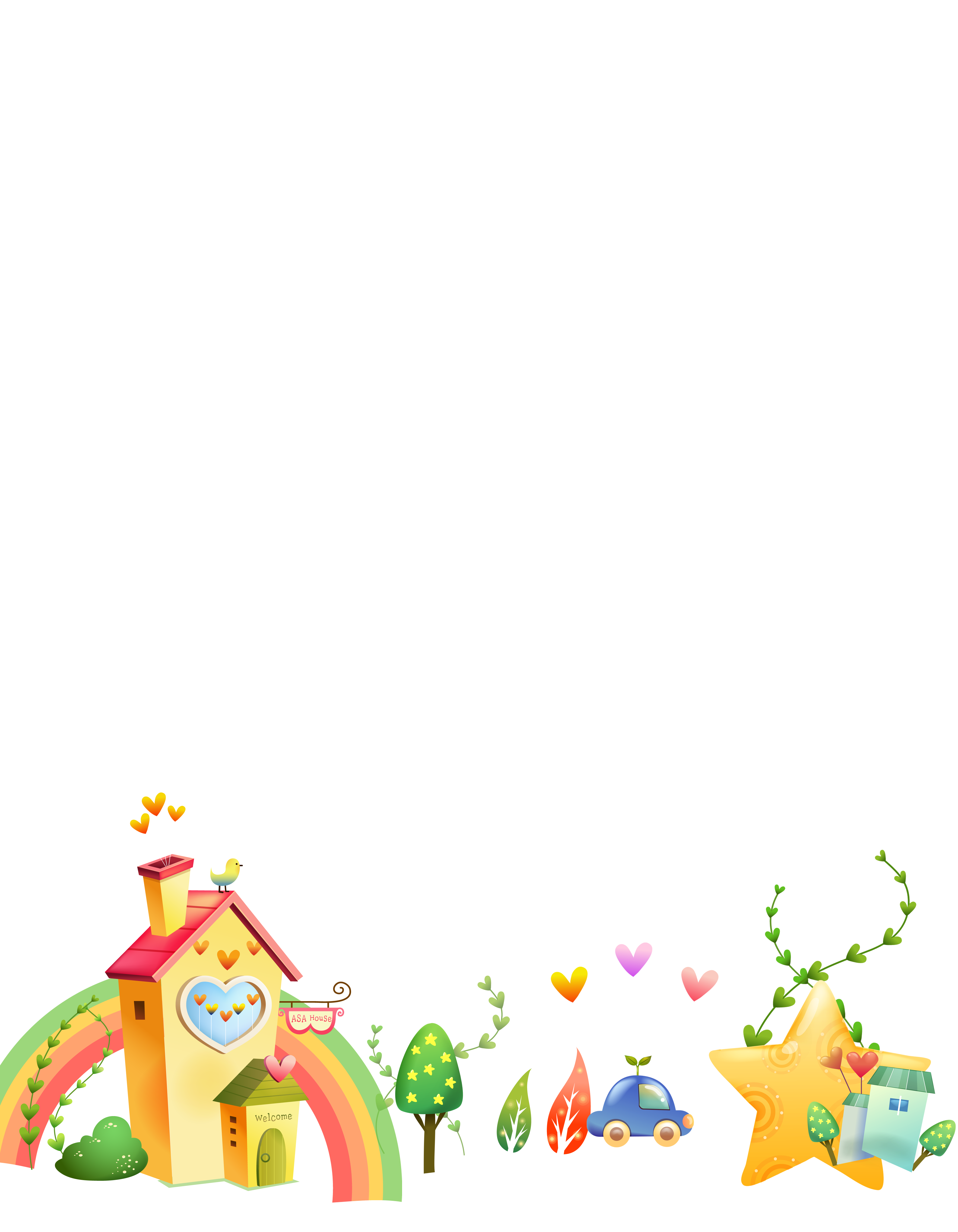 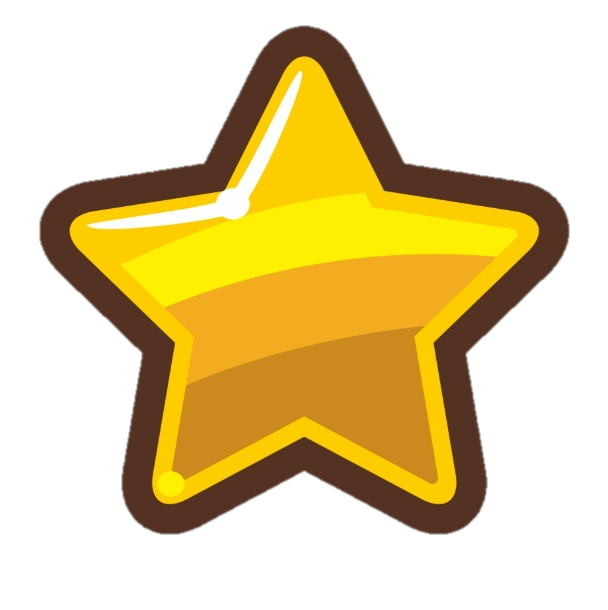 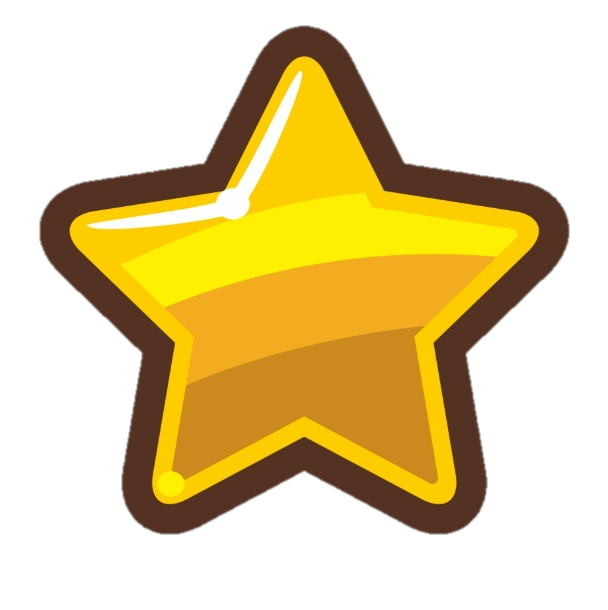 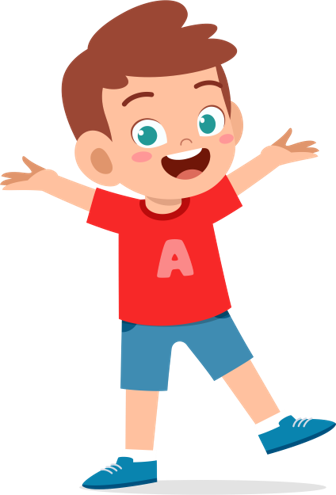 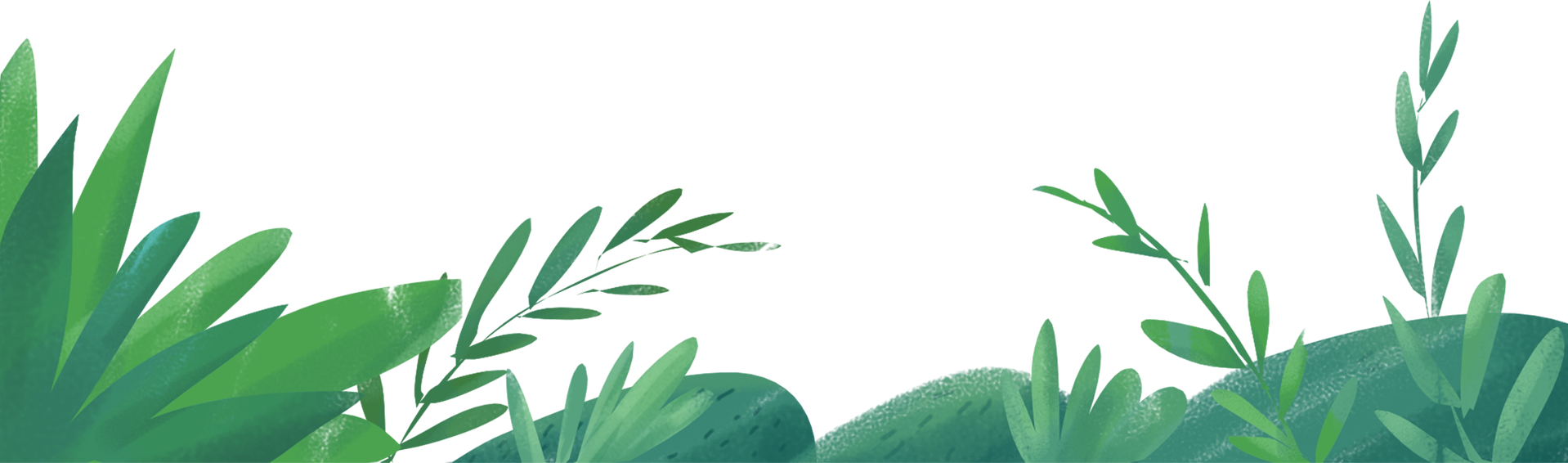 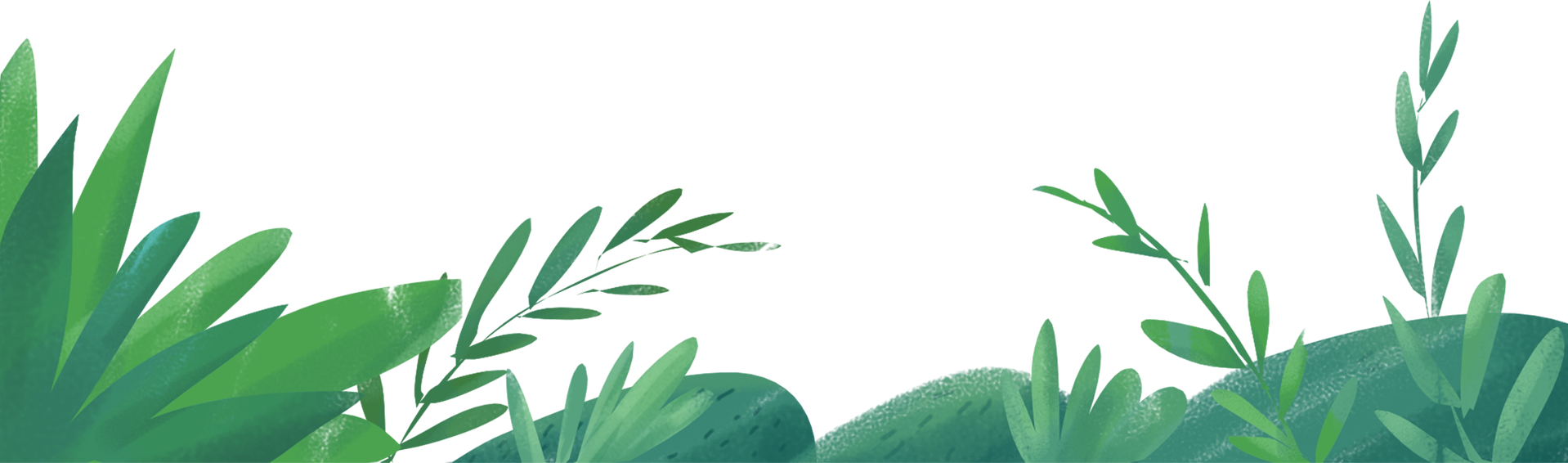 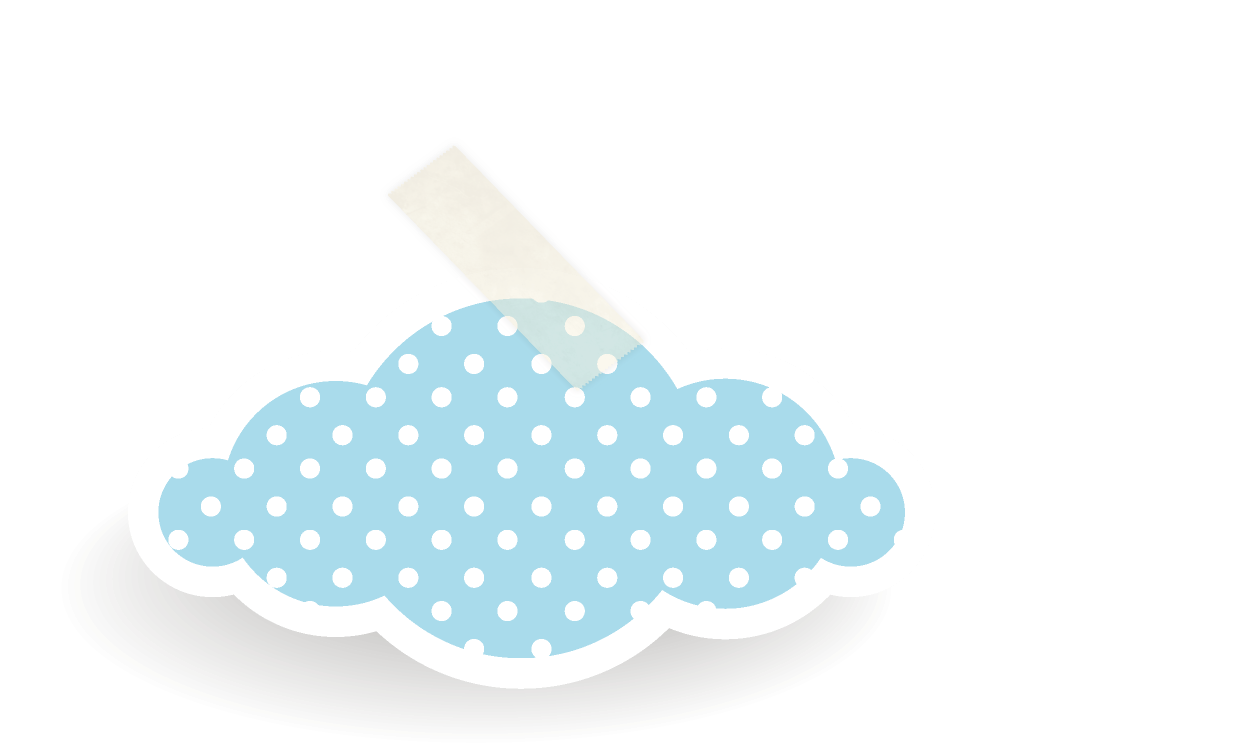 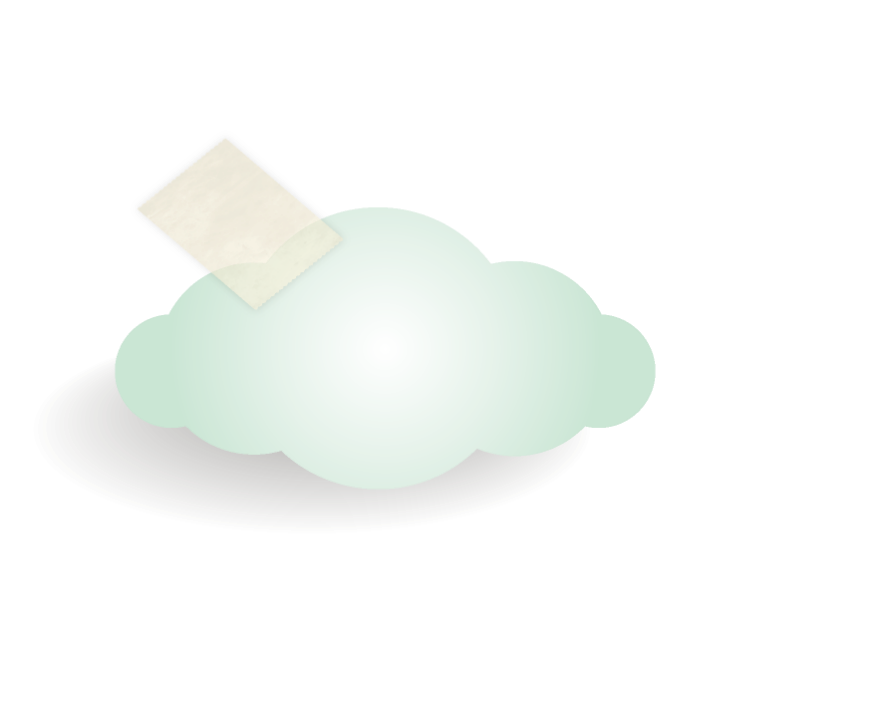 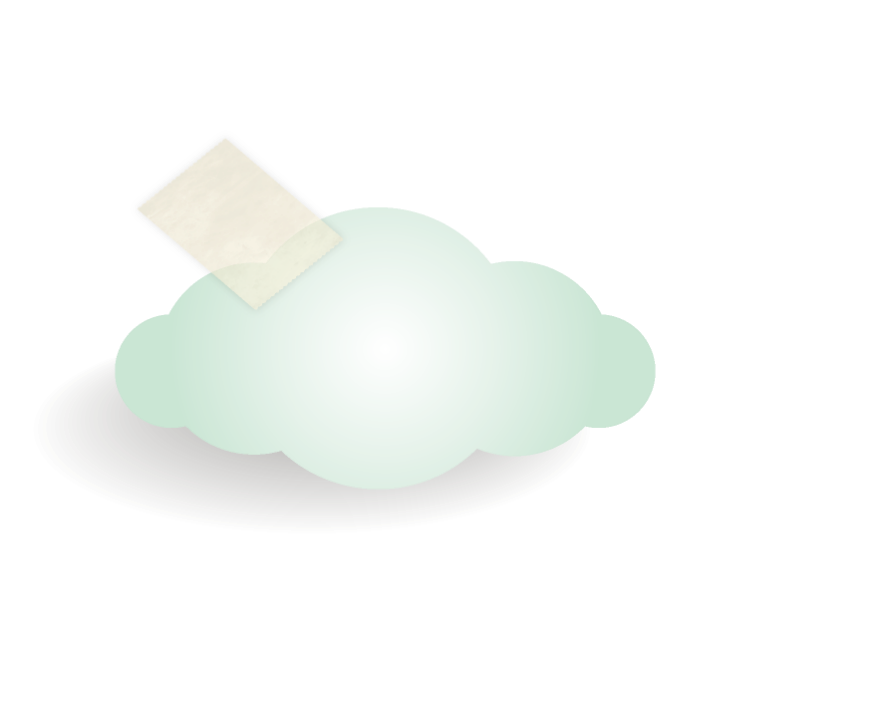 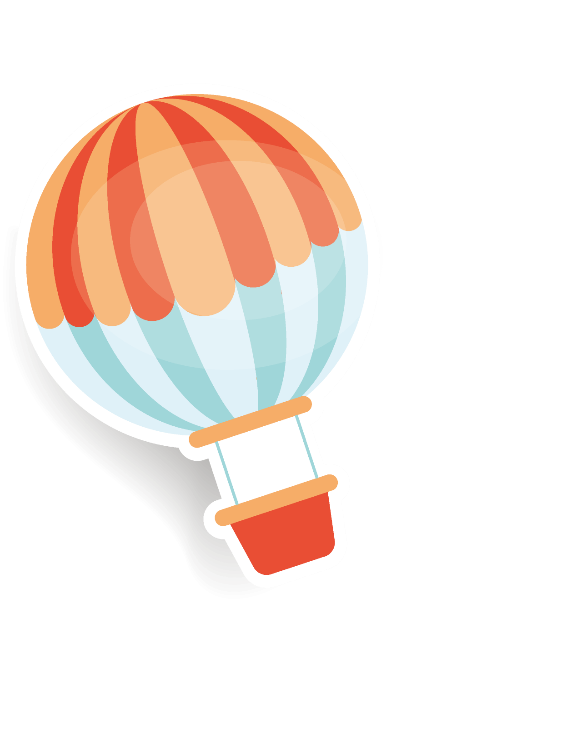 3036 : 253 = ?
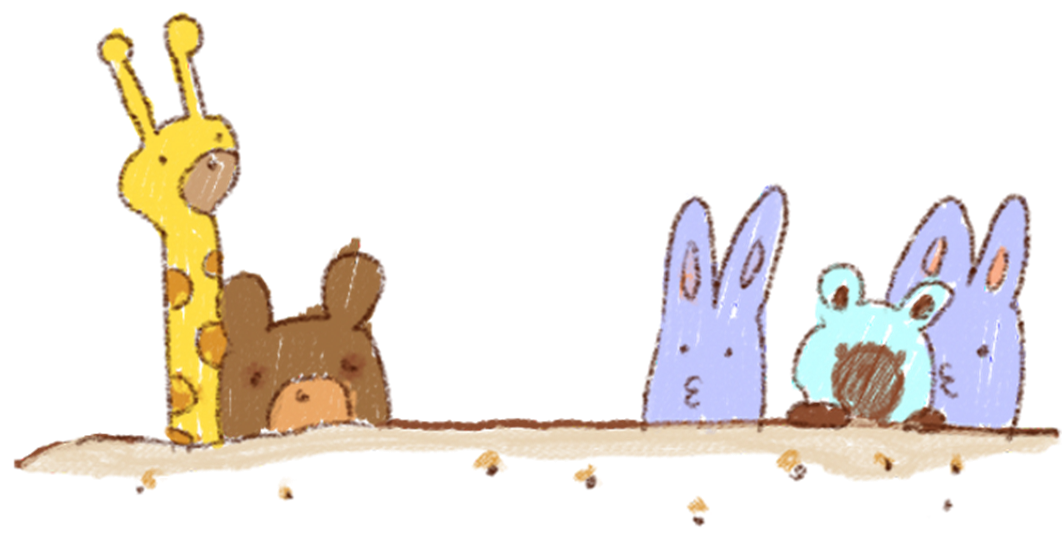 a.  12
b.  13
c.  14
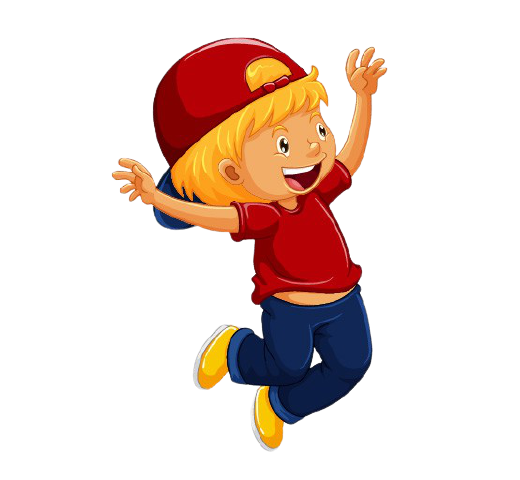 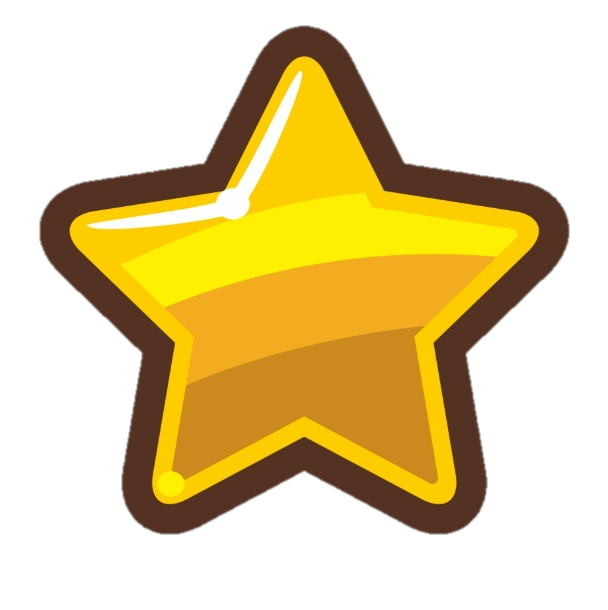 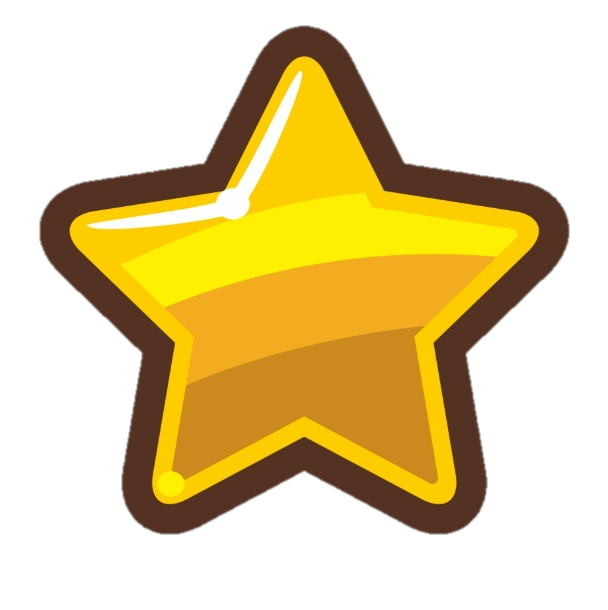 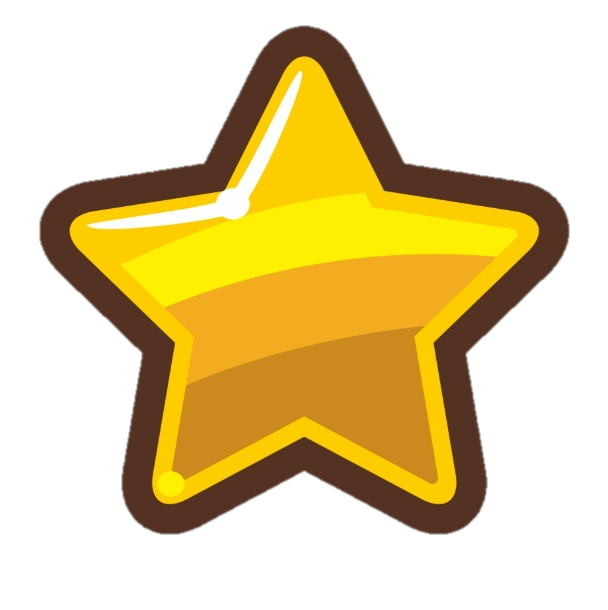 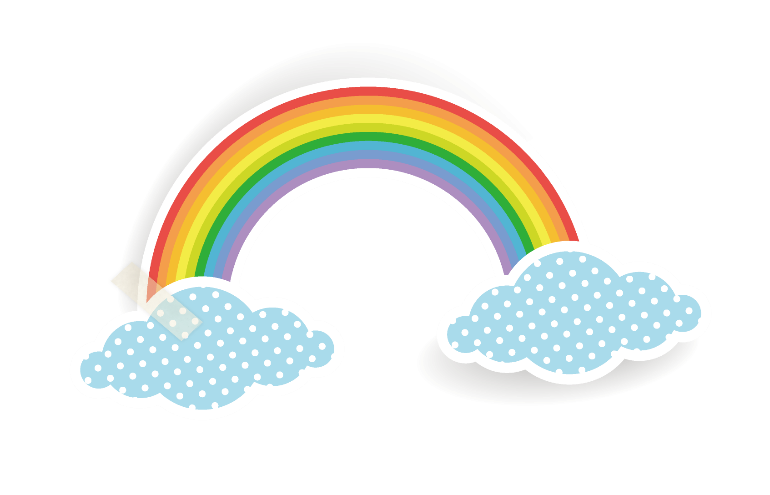 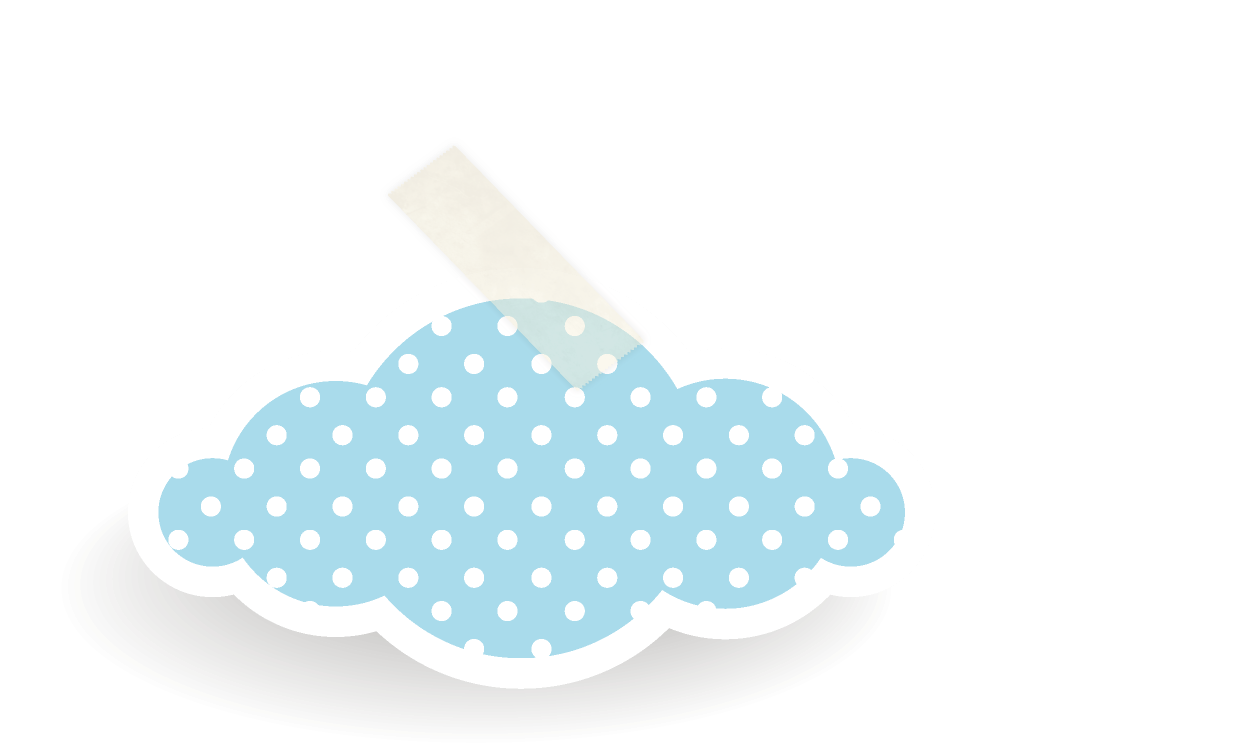 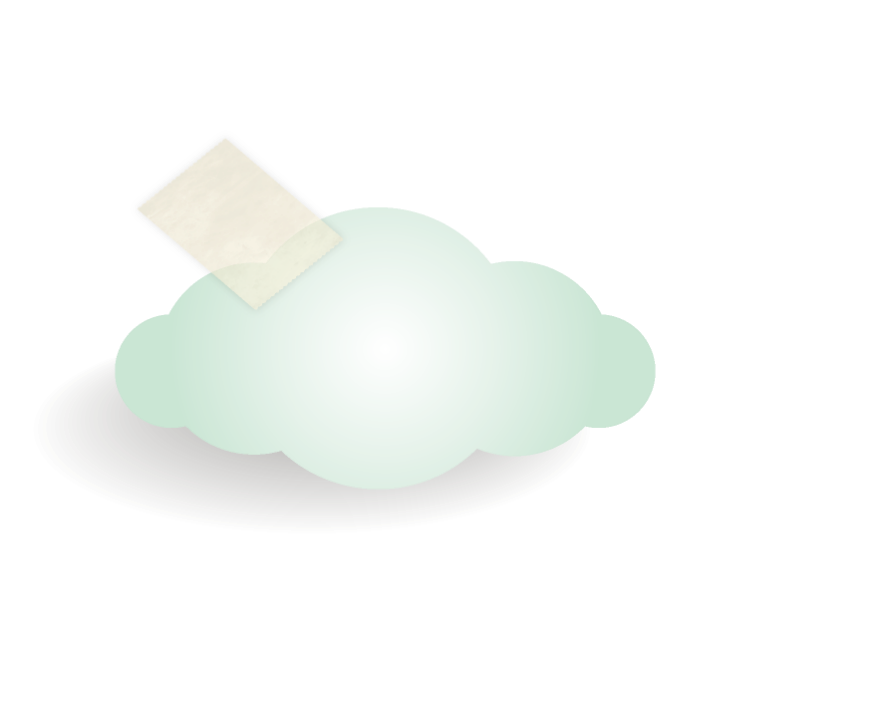 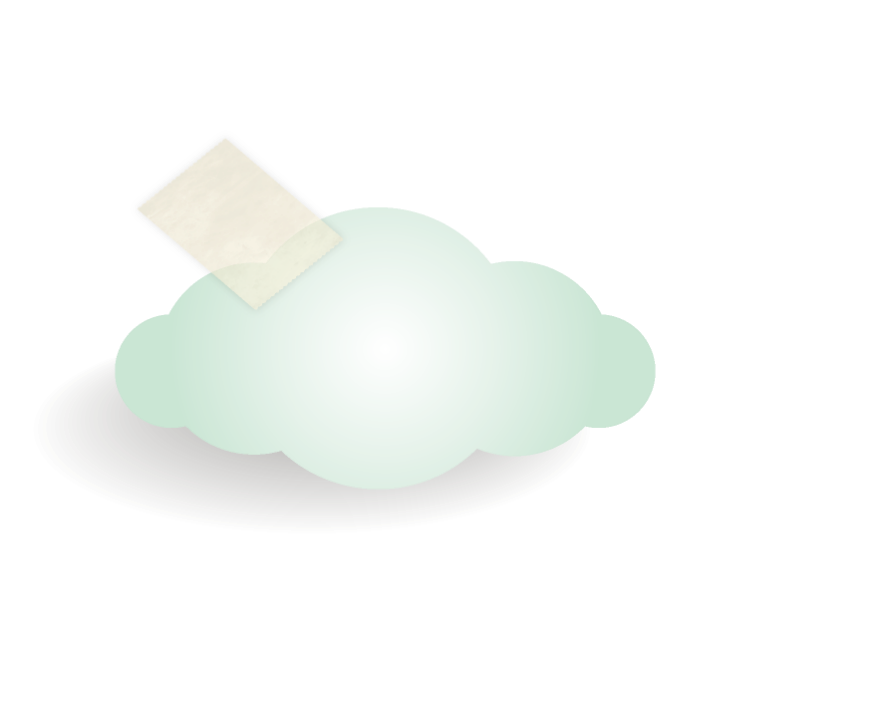 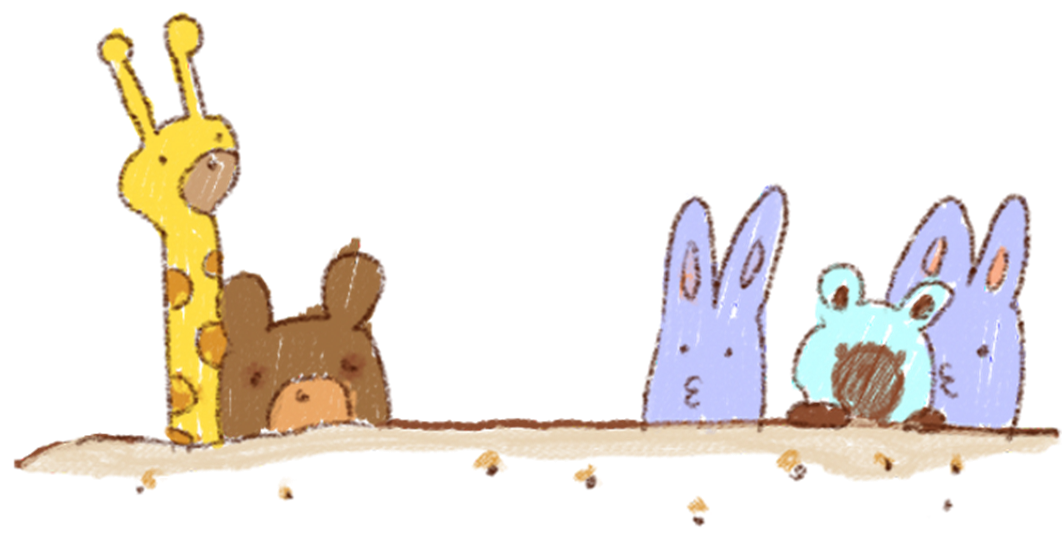 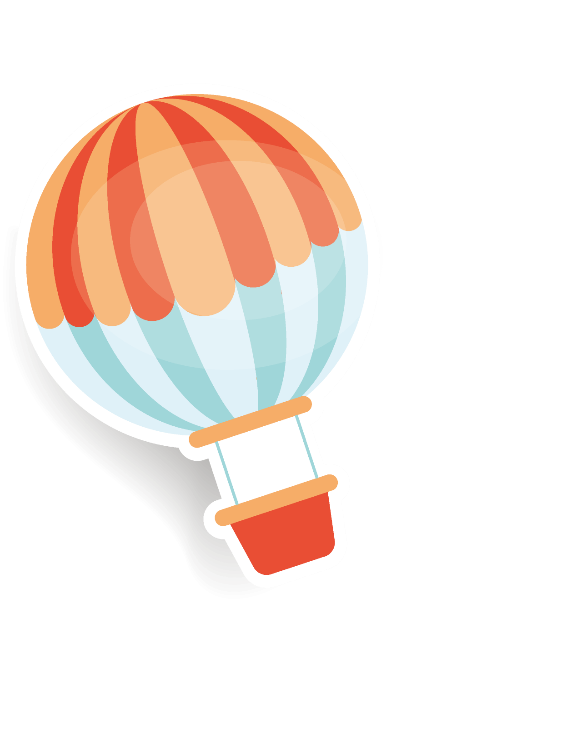 1935: 354 = 5 (dư….)
c.  165
a.  65
b.  160
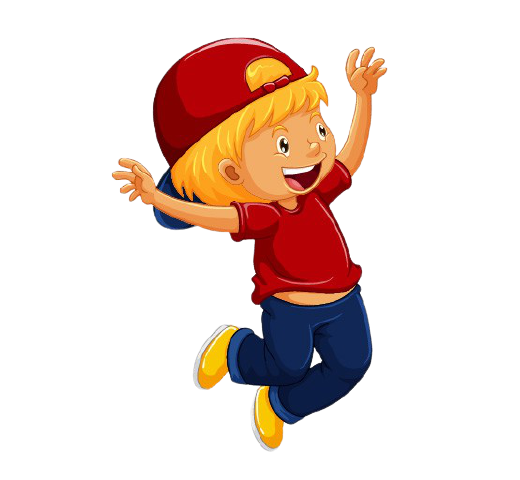 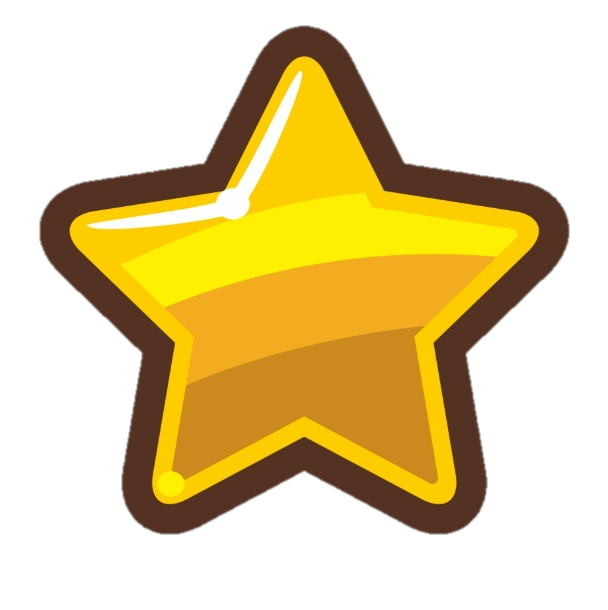 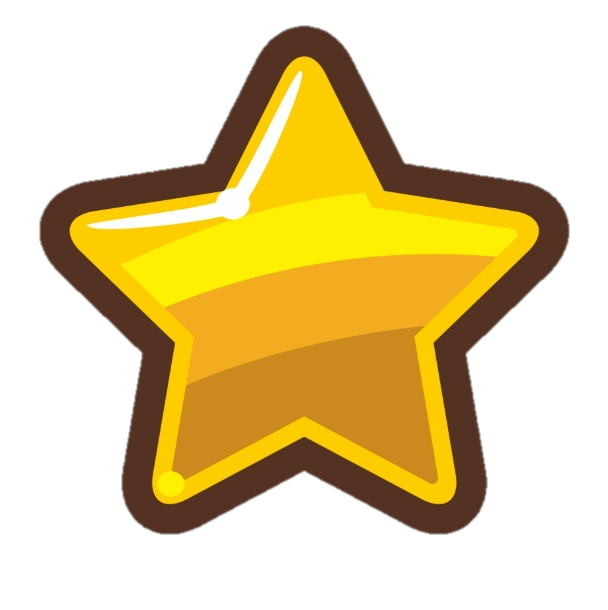 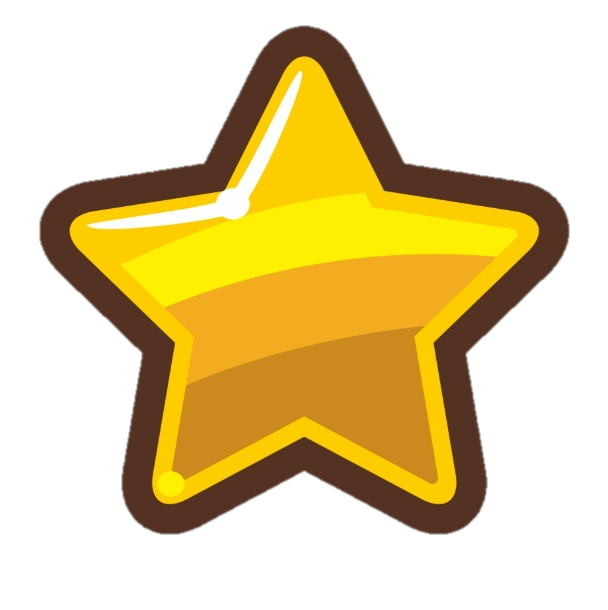 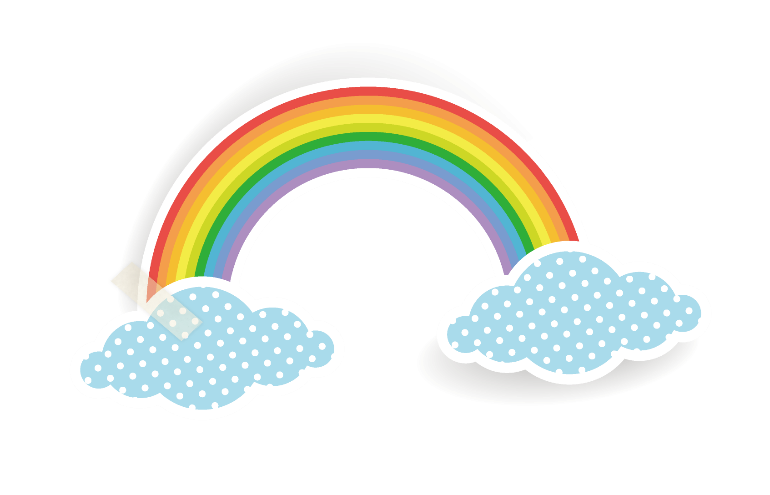 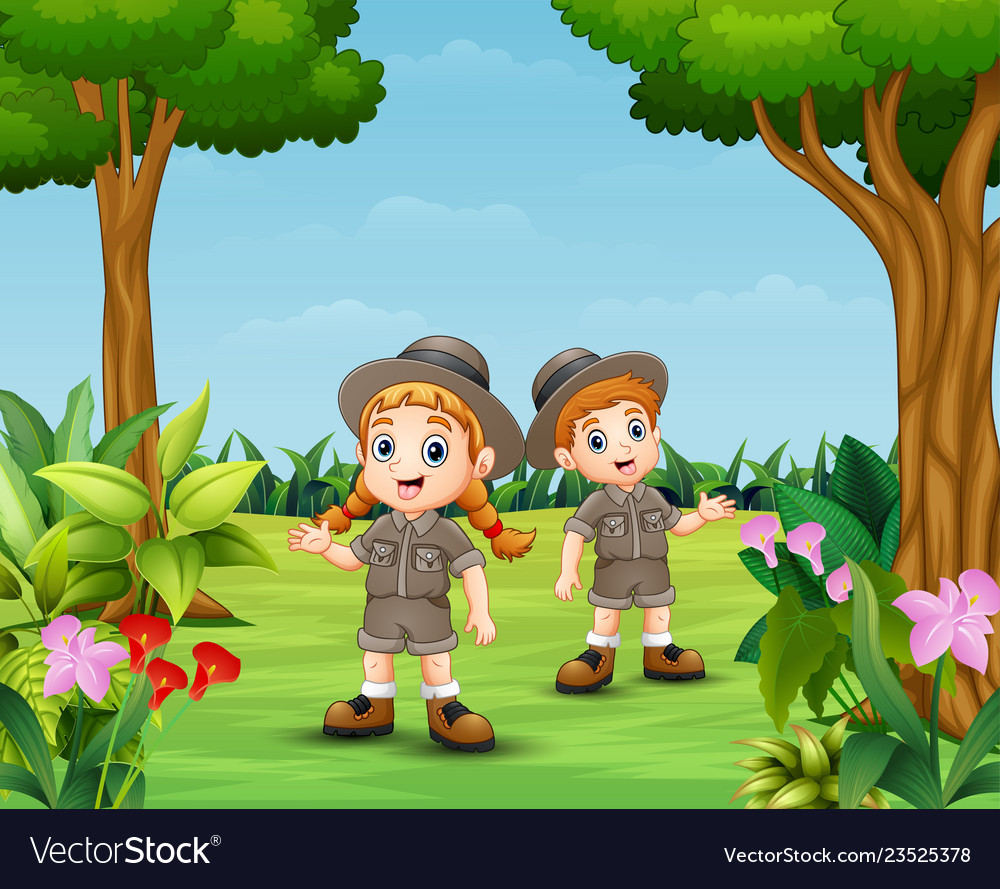 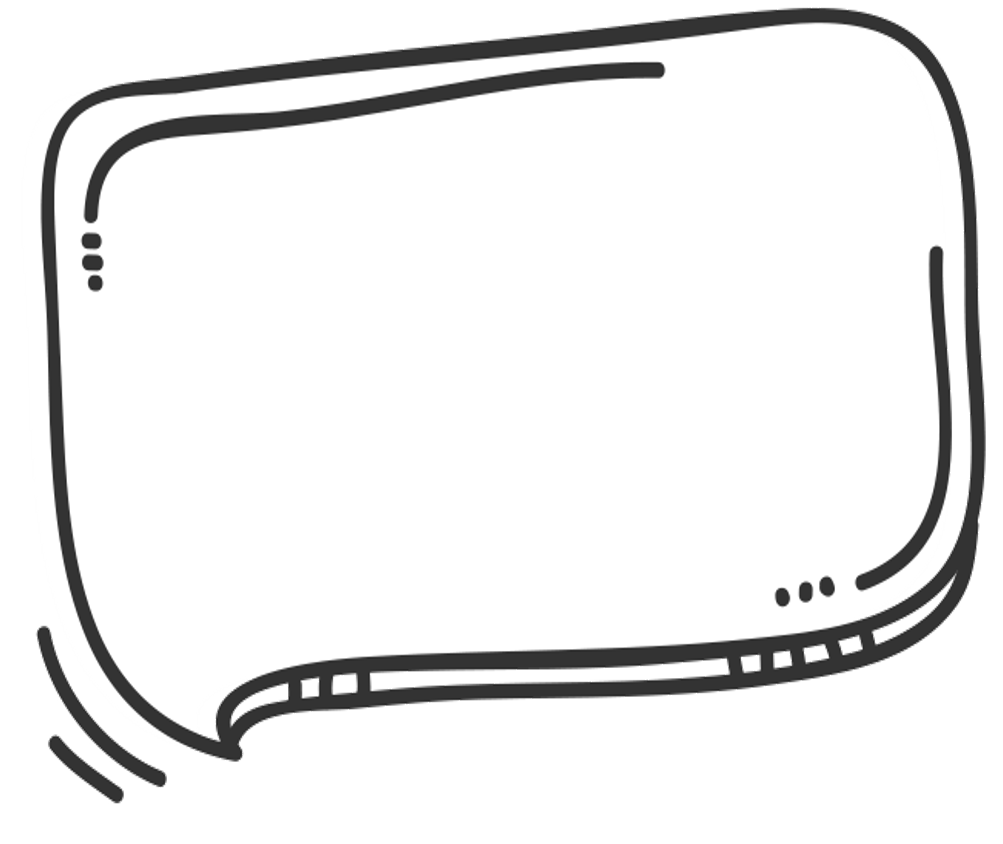 Dặn dò
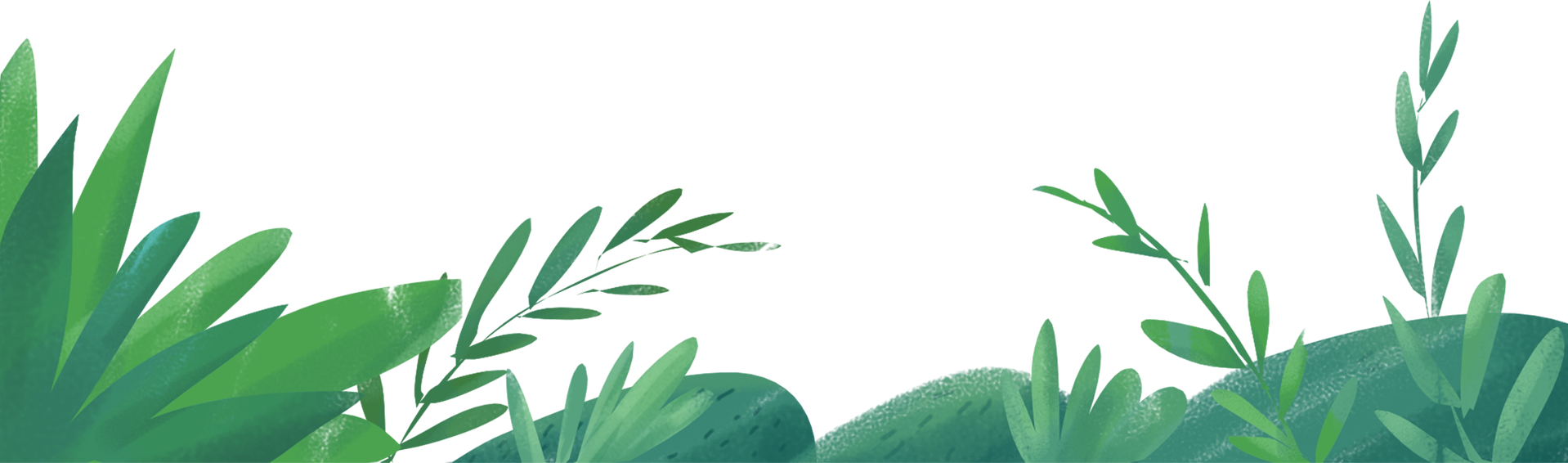 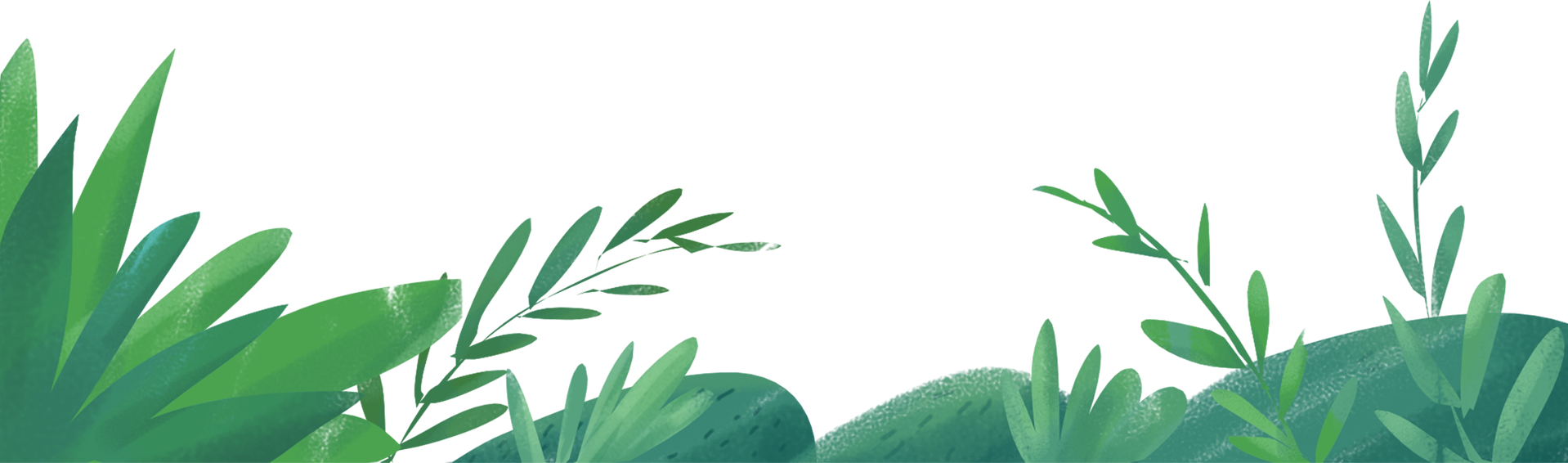 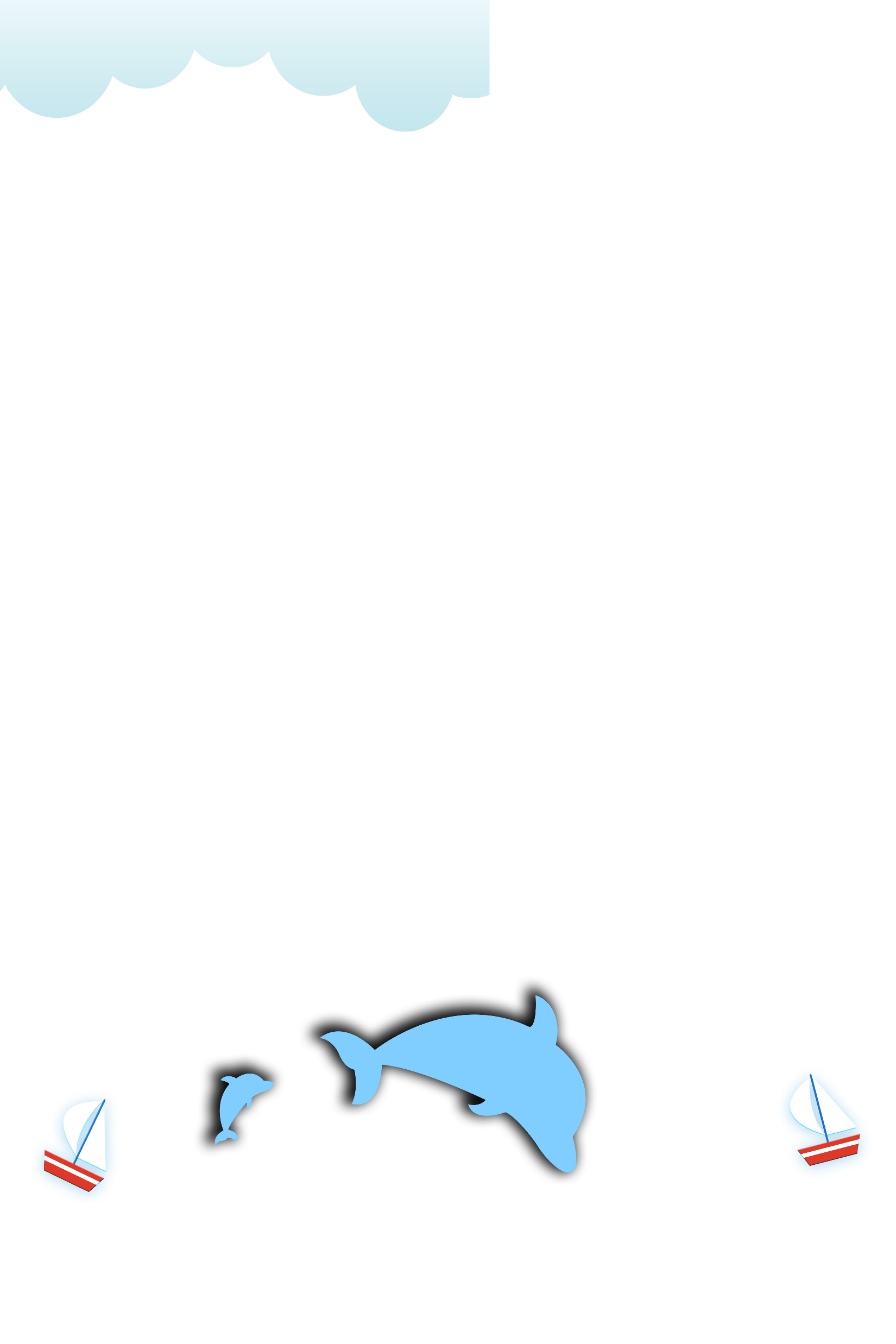 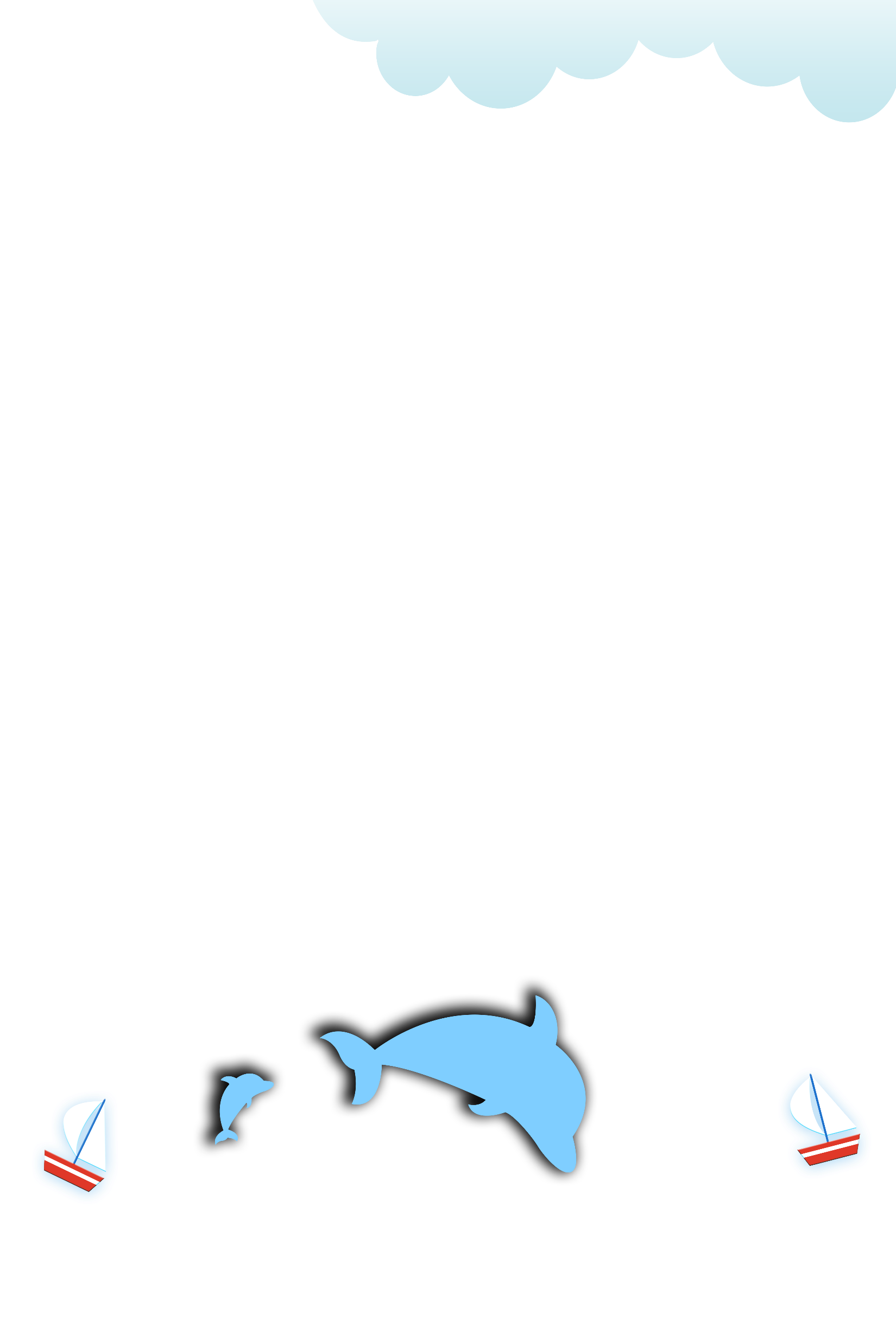 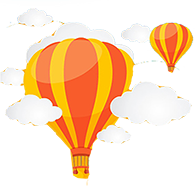 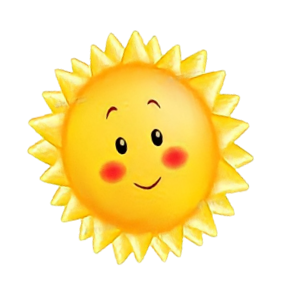 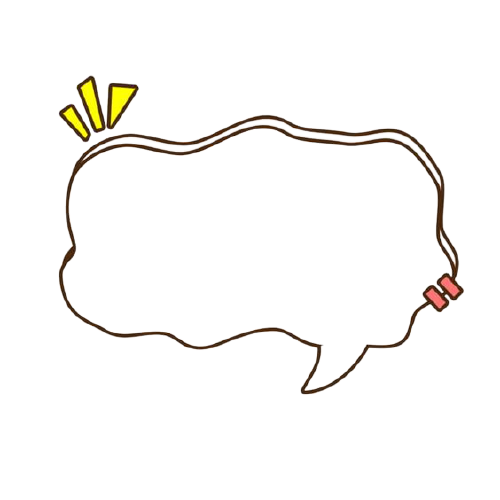 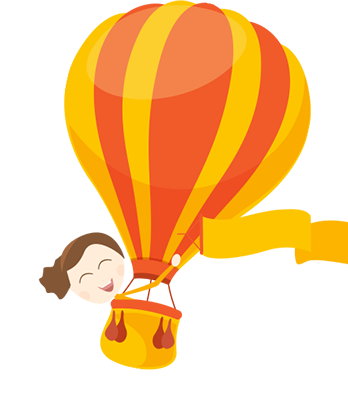 Tạm biệt 
các em
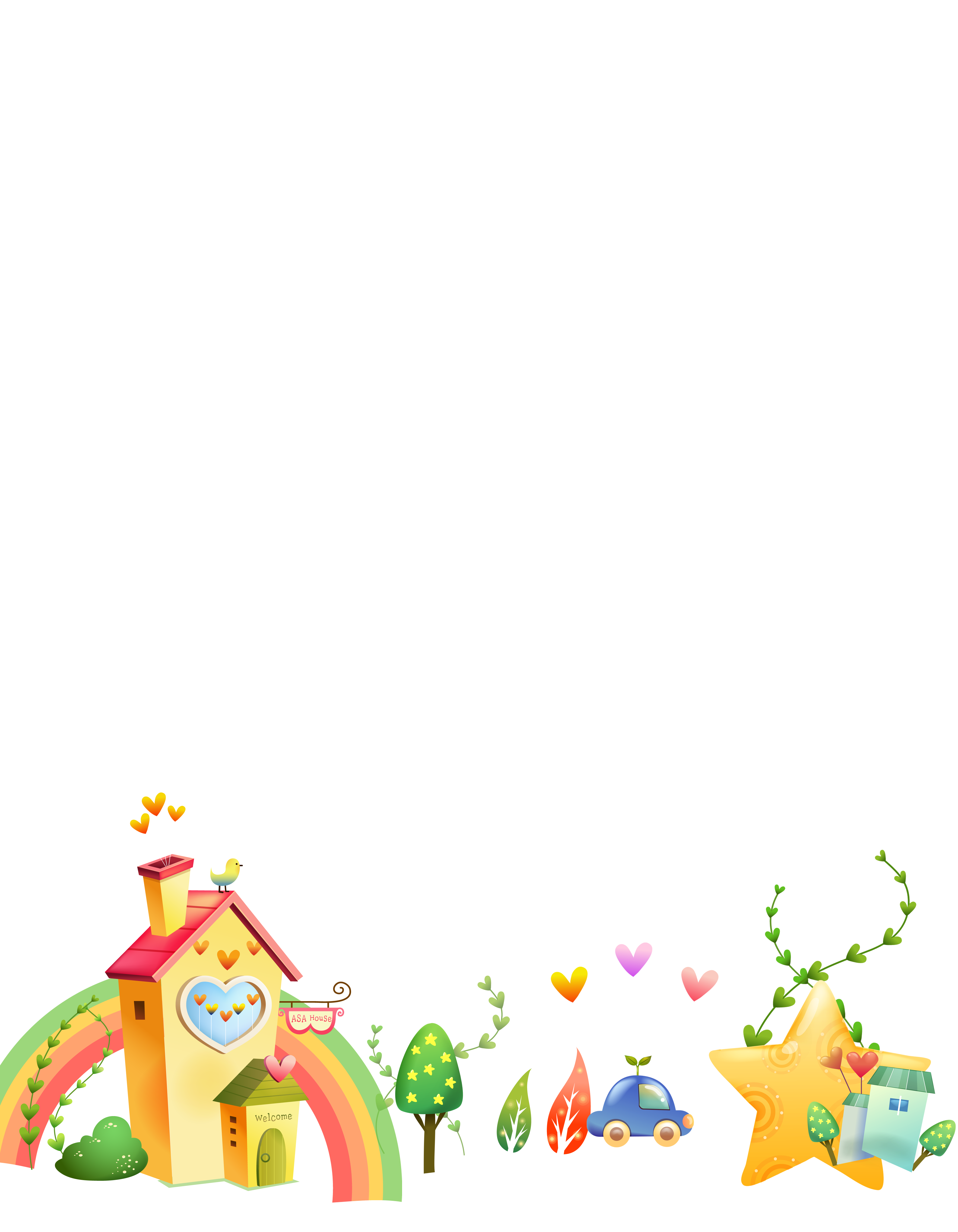 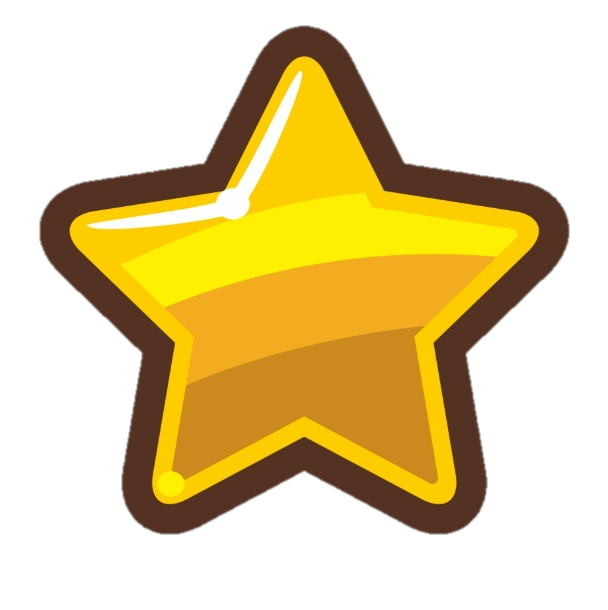 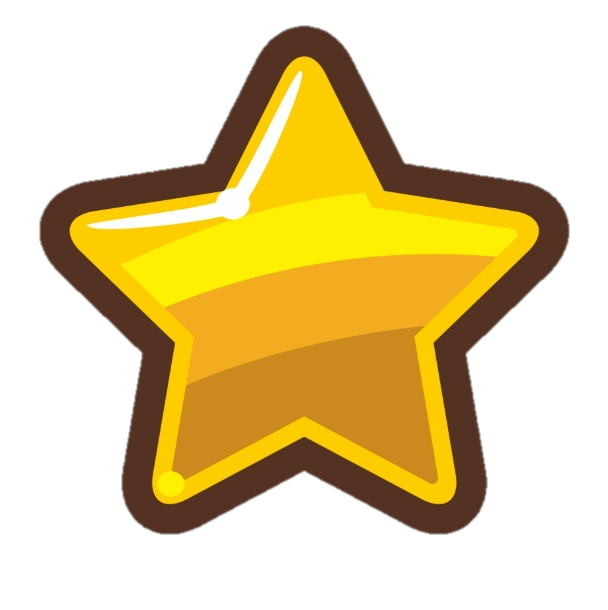 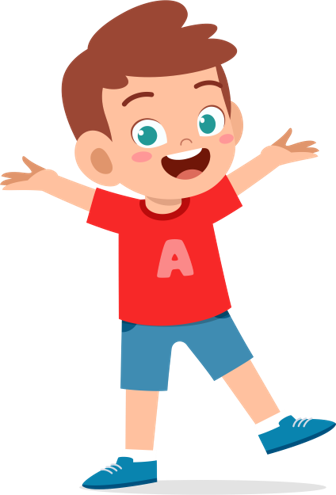 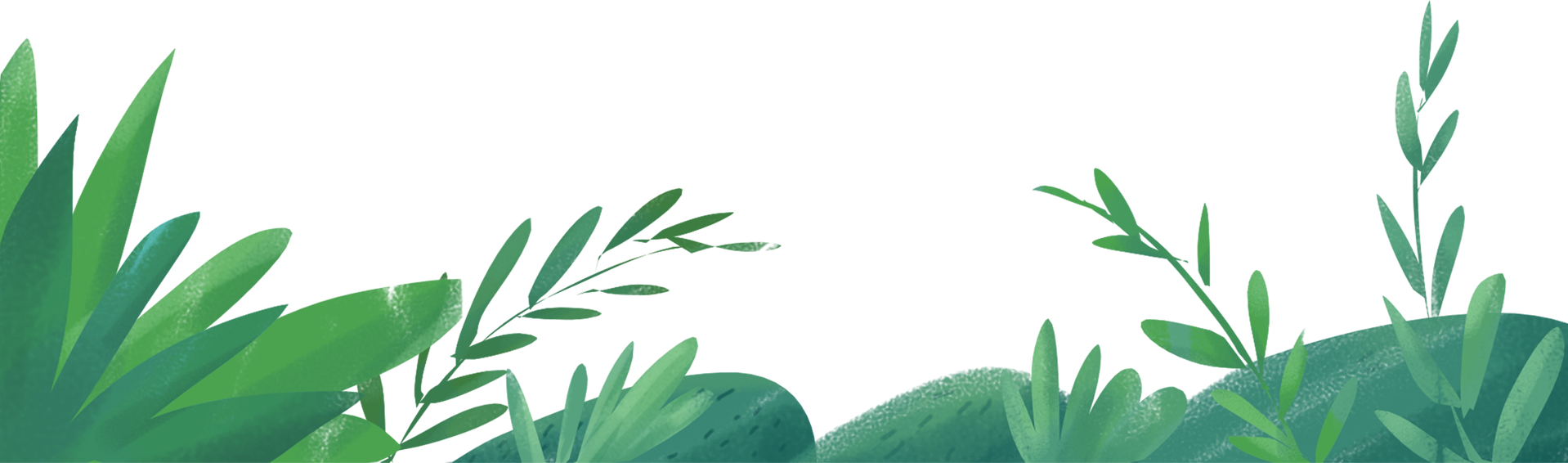 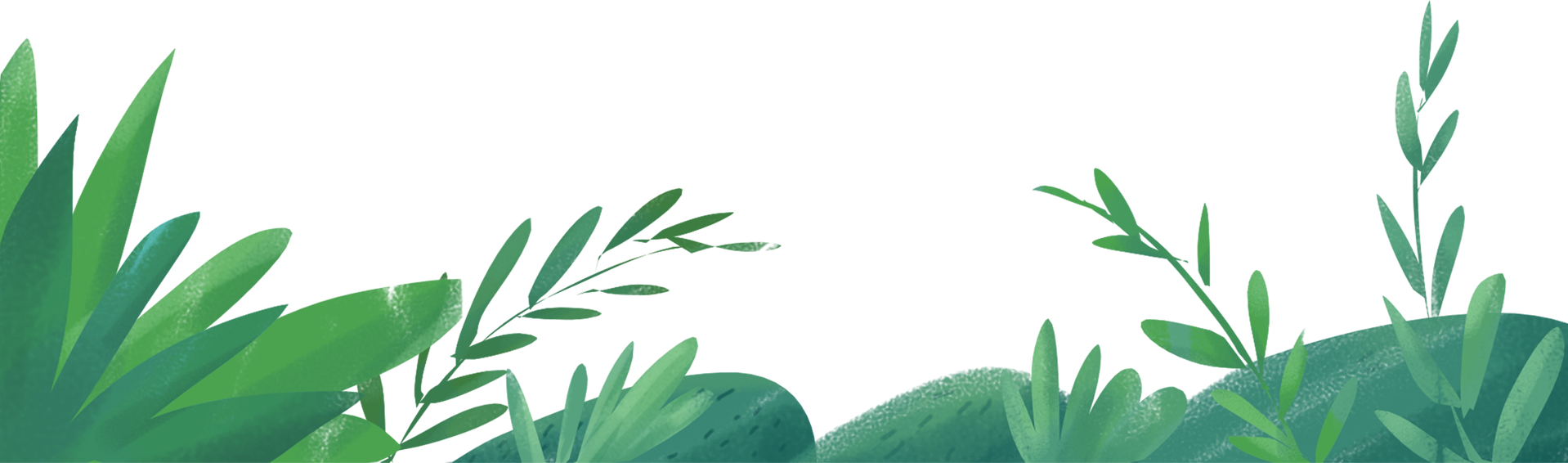